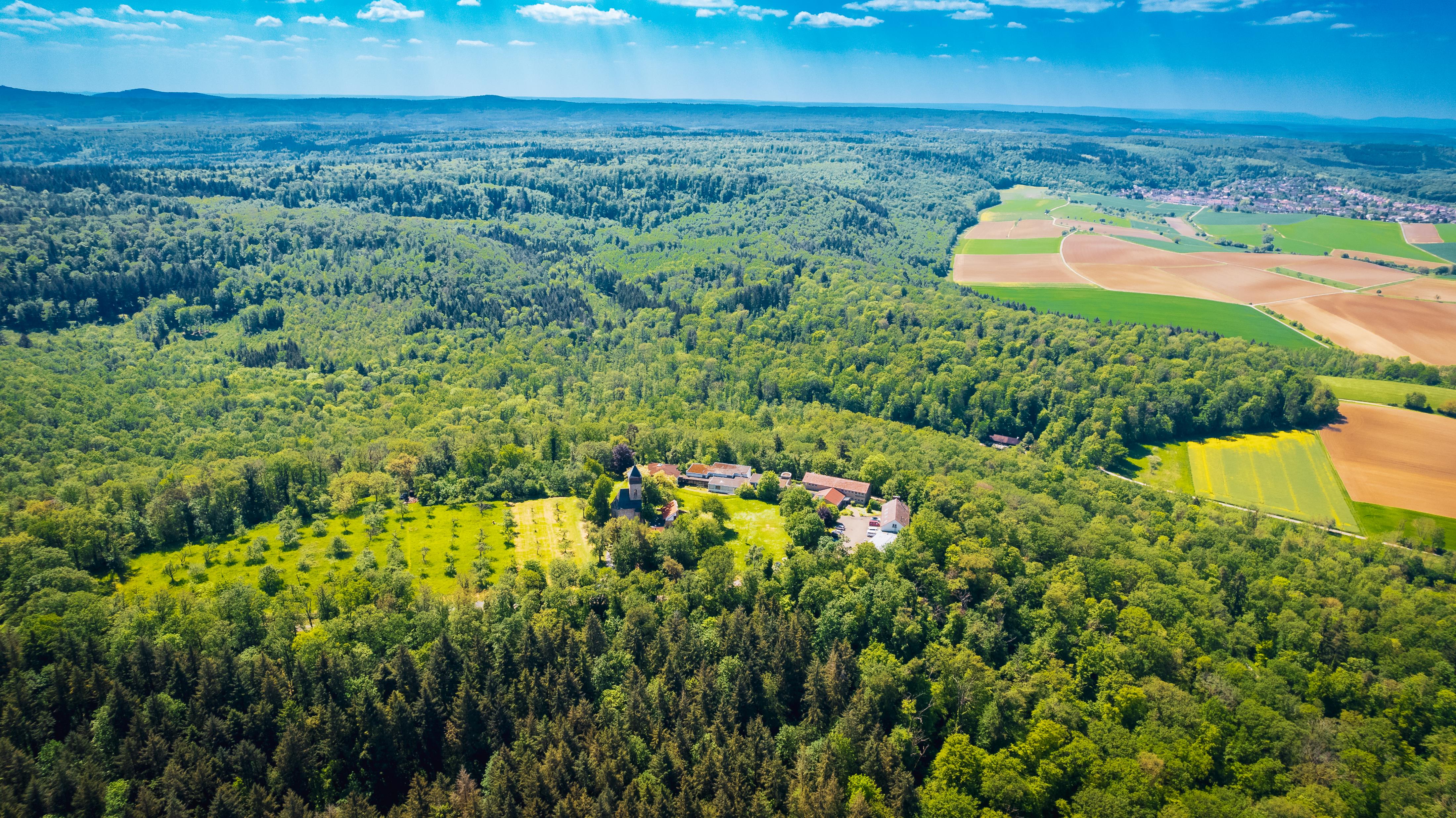 Unser schöner Eppinger Hardtwald
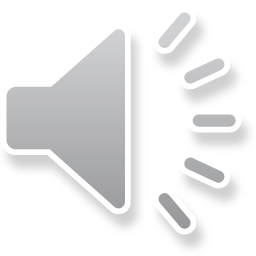 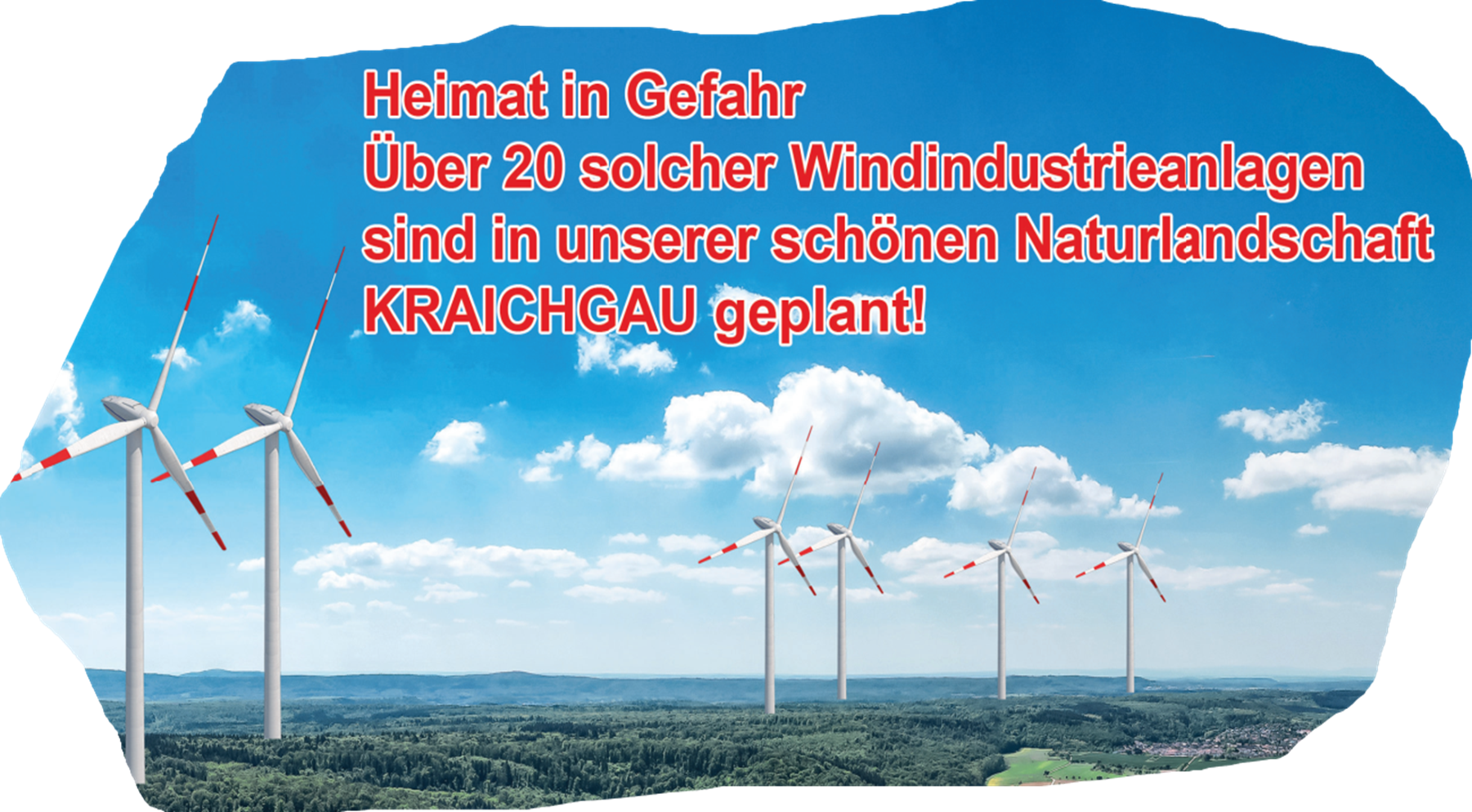 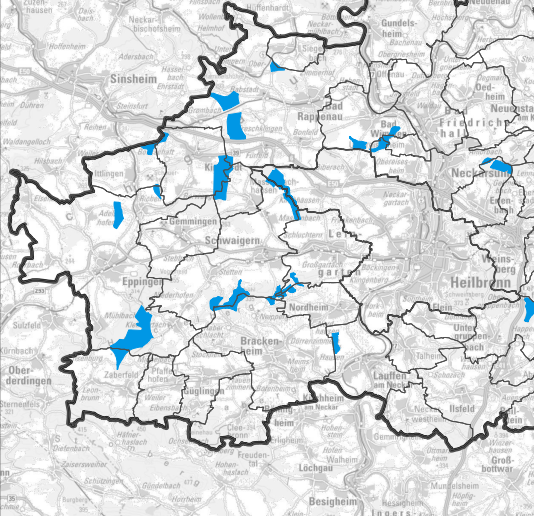 Wunsch und Wirklichkeit!
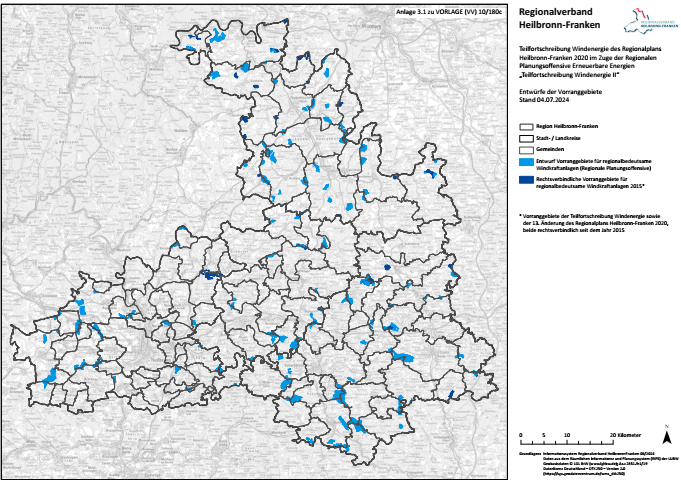 Immer eine Frage der PERSPEKTIVE!
www.weitblick-eppingen.de/
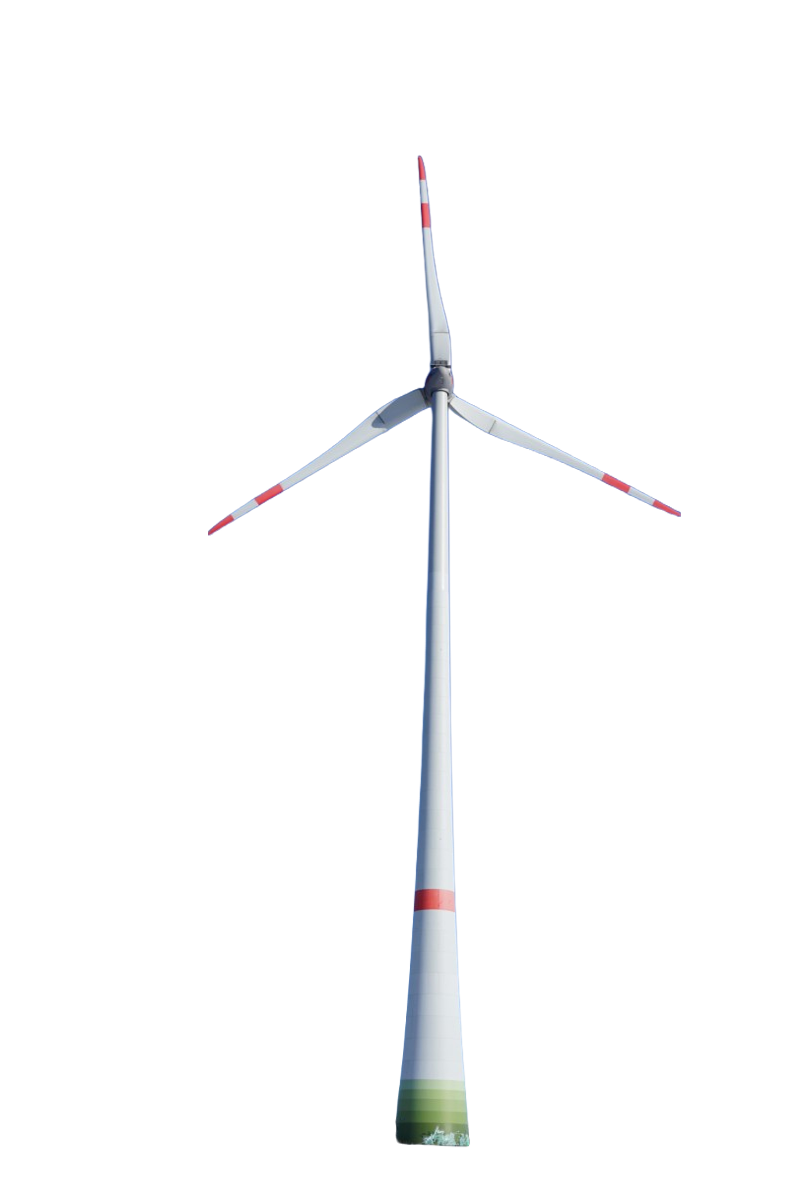 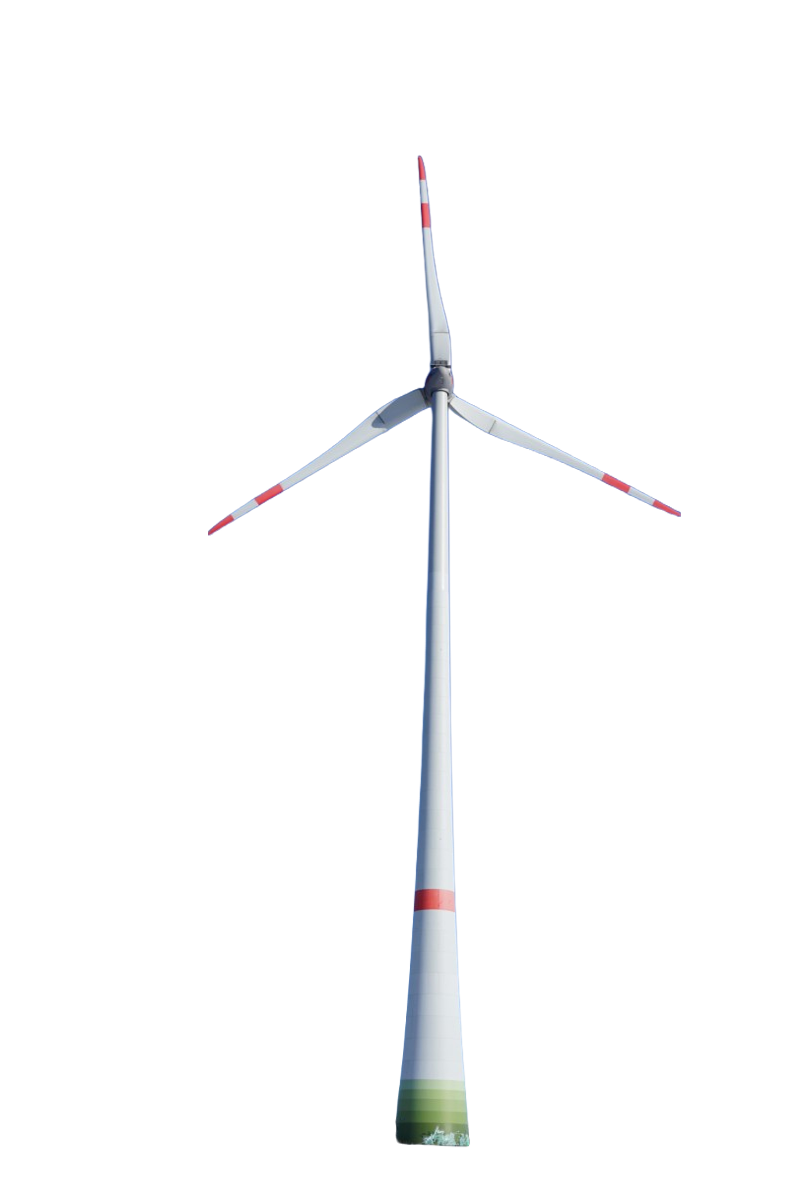 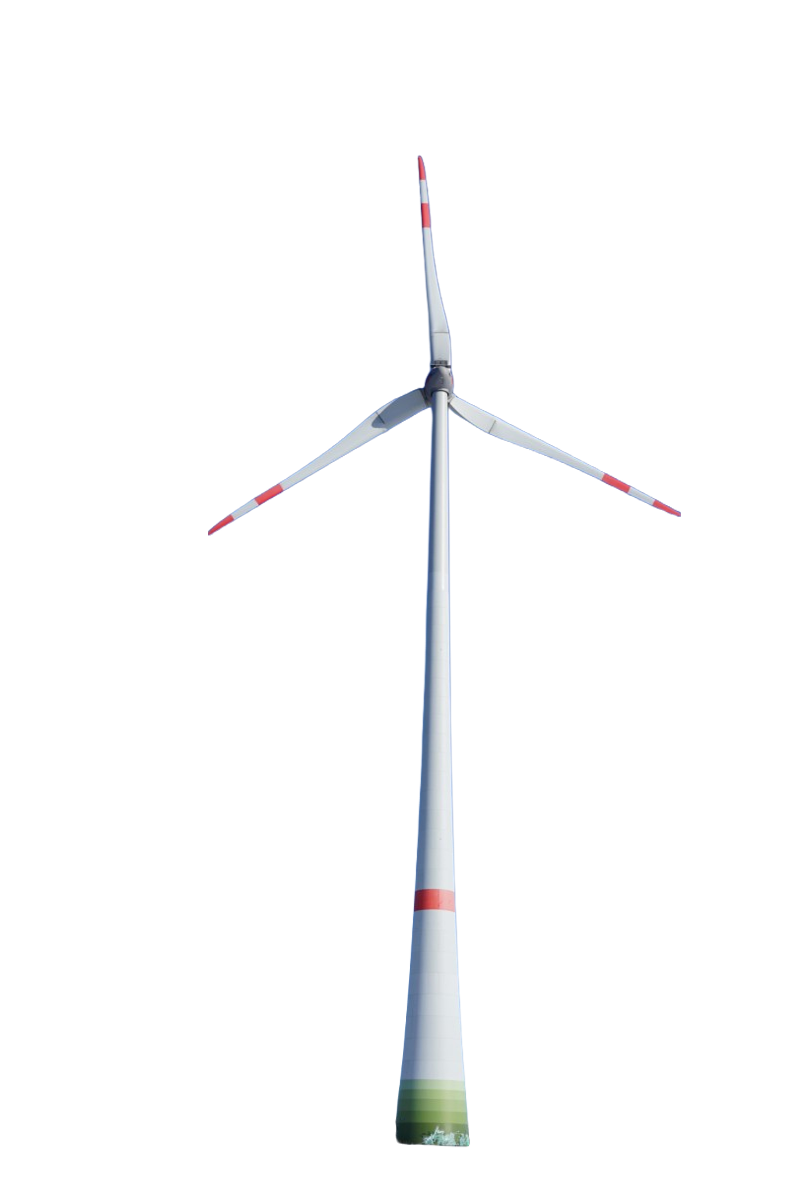 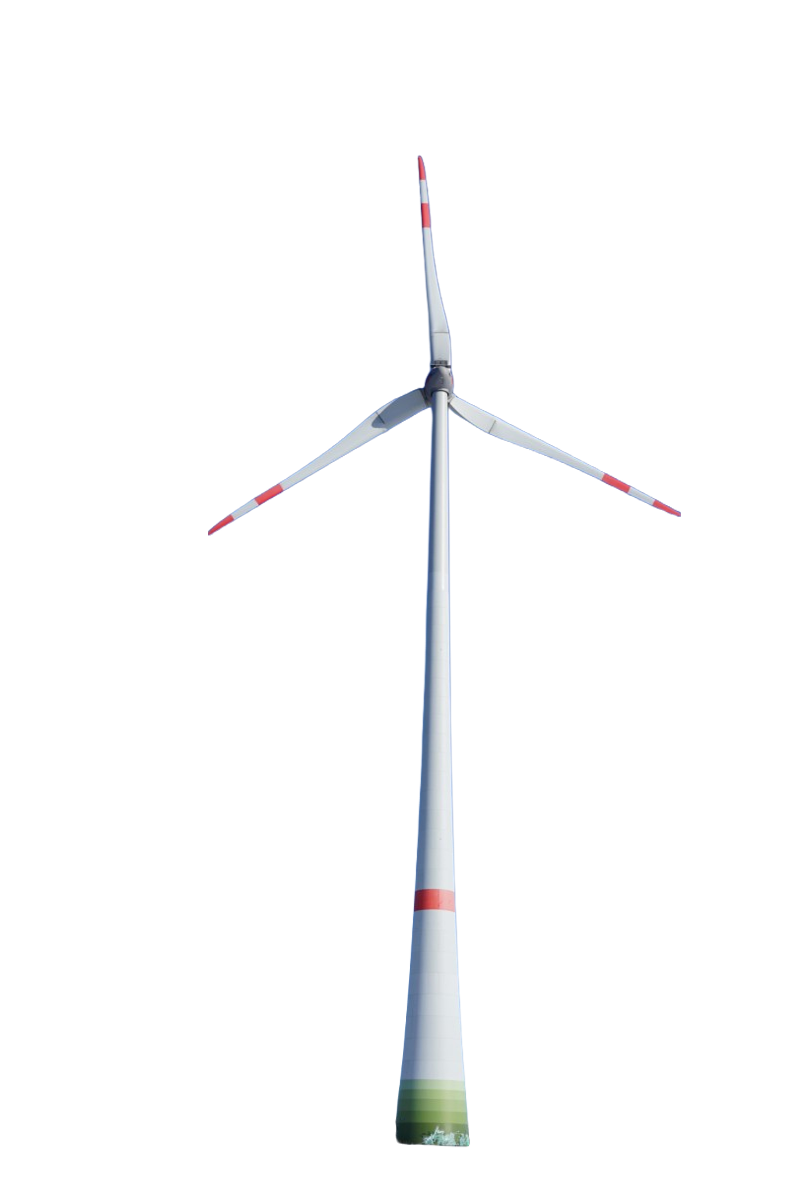 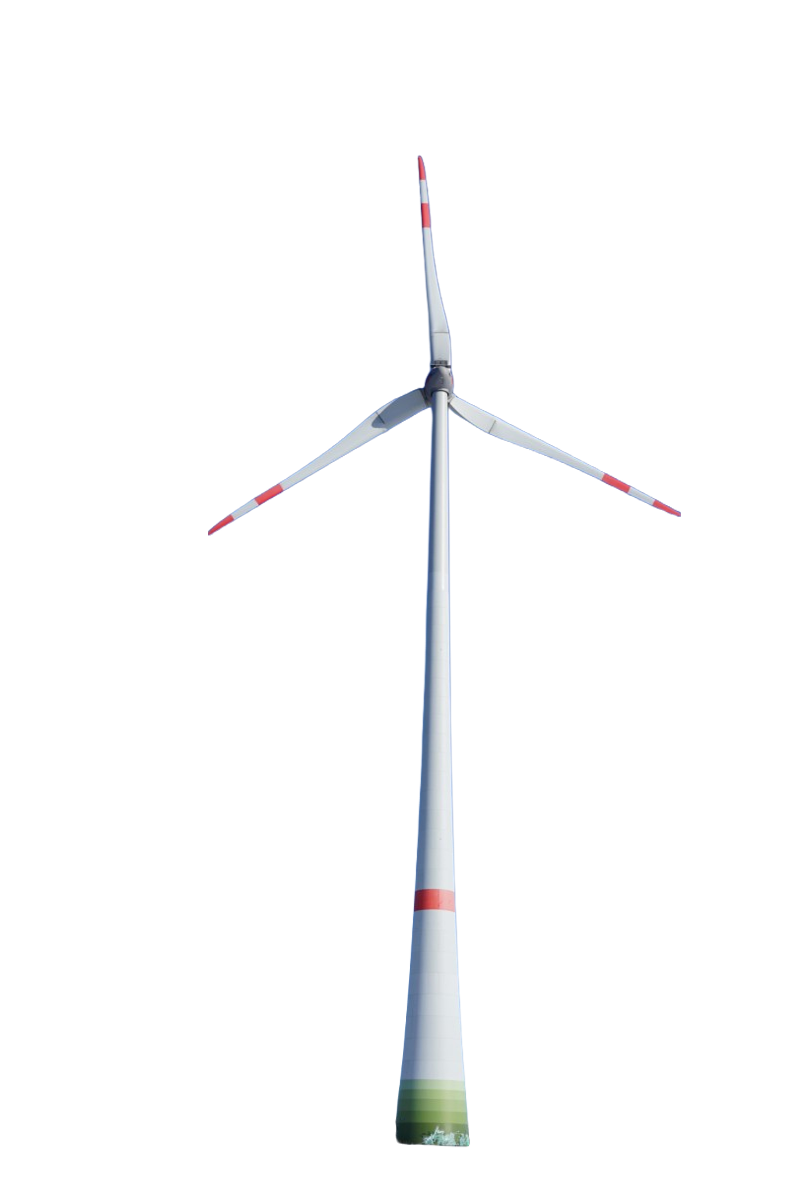 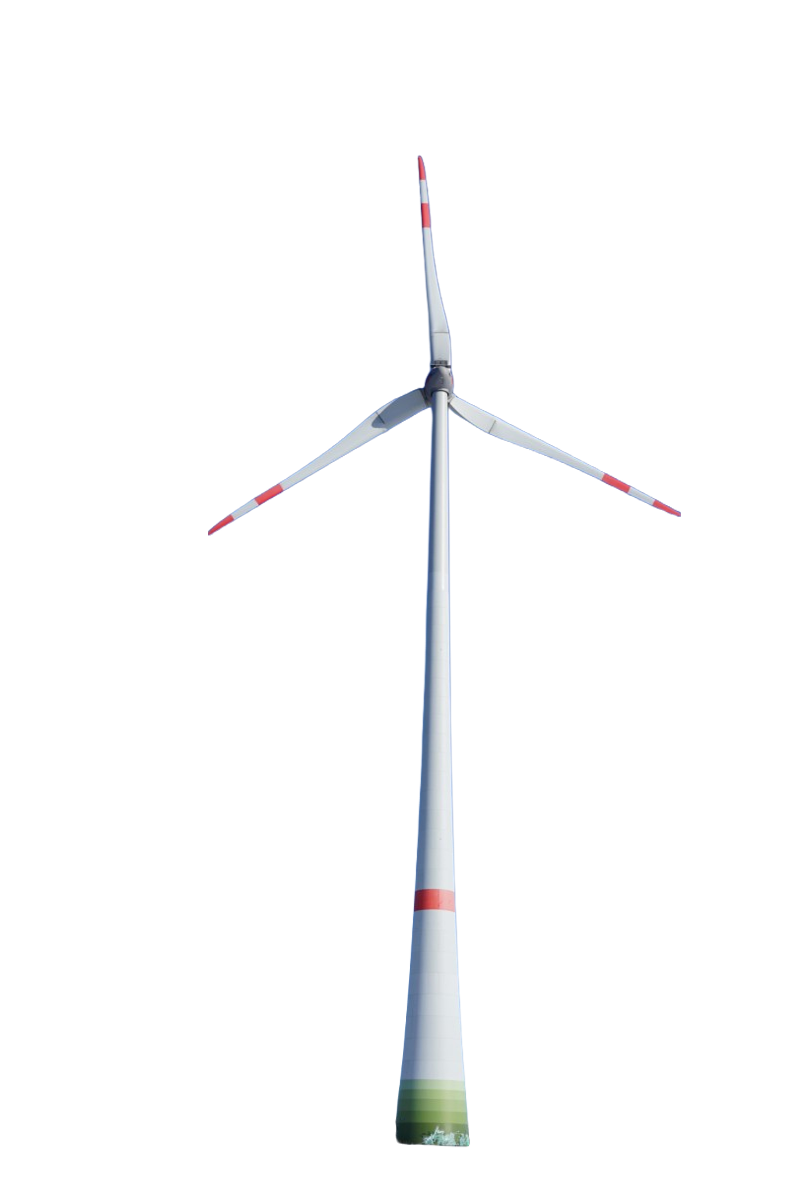 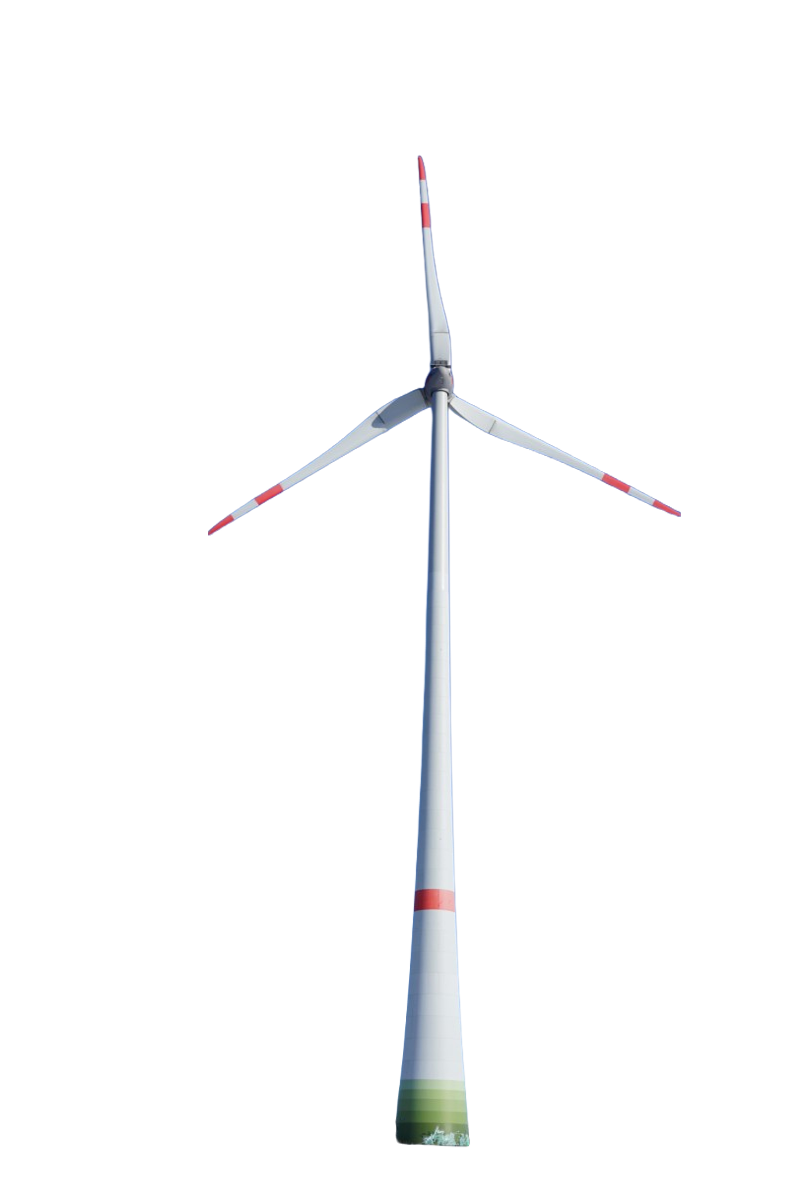 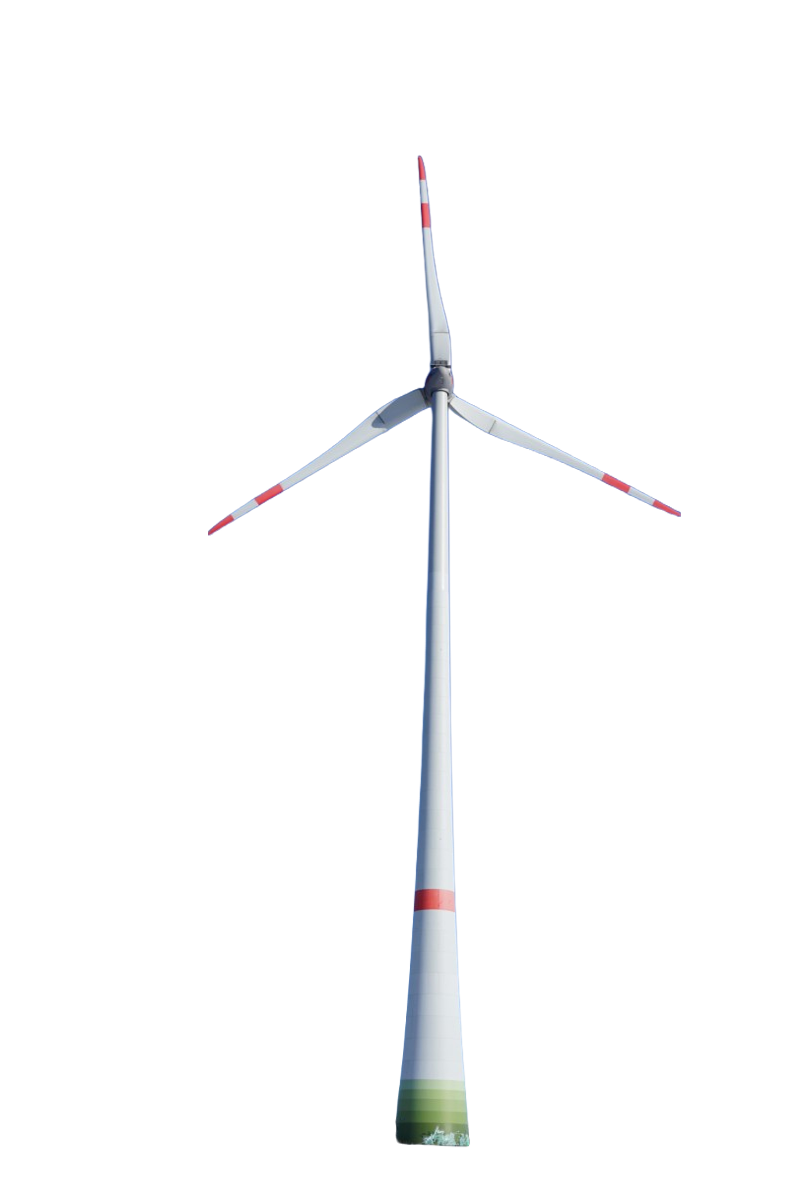 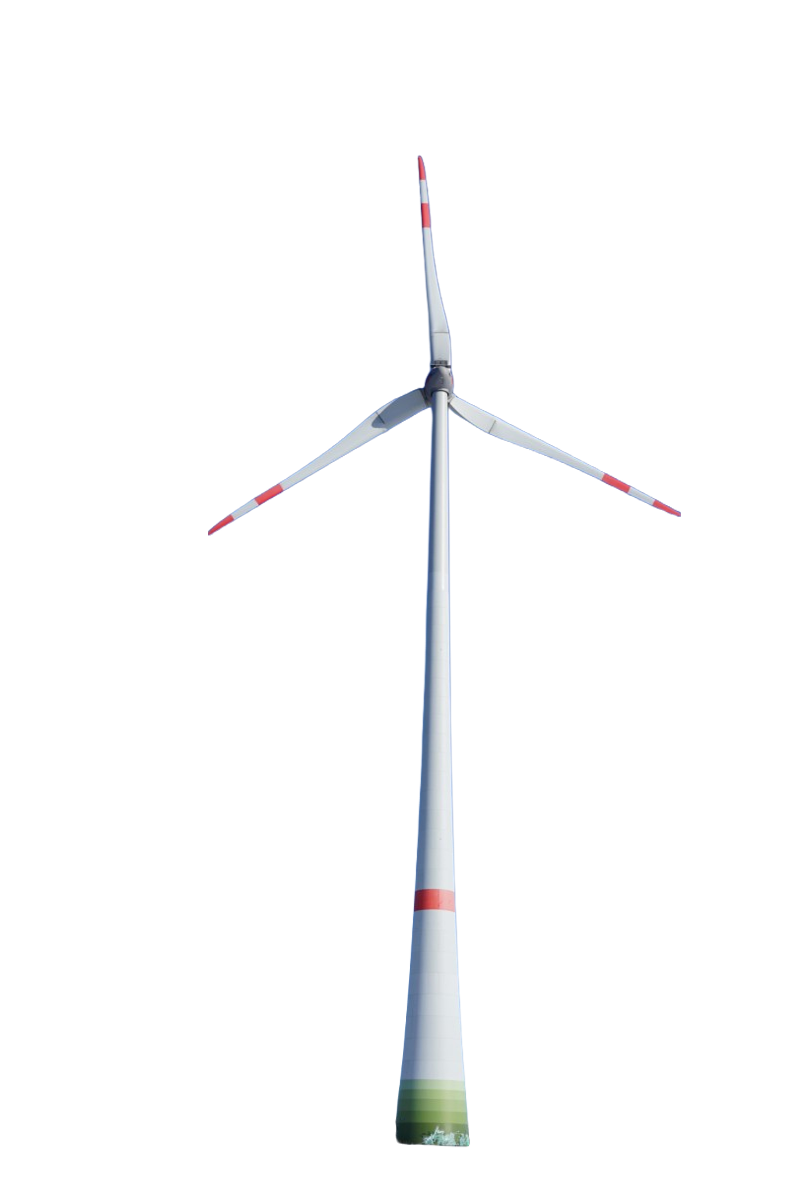 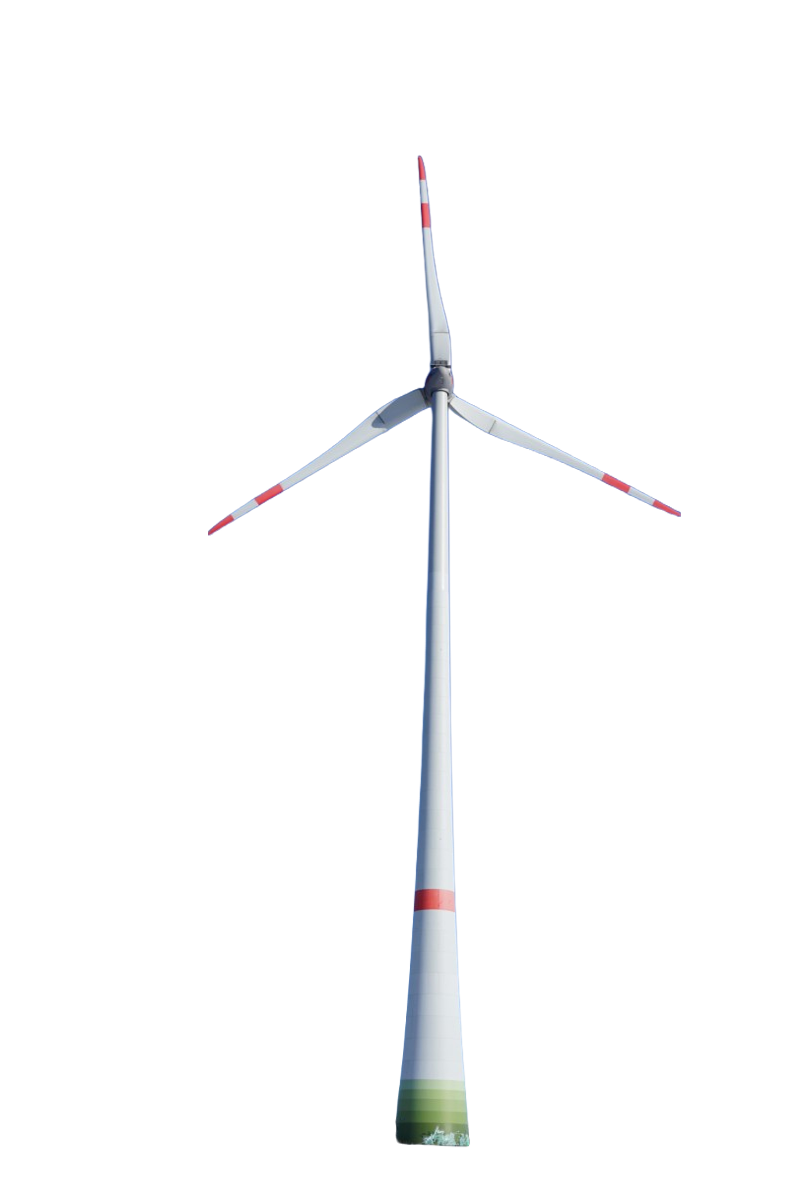 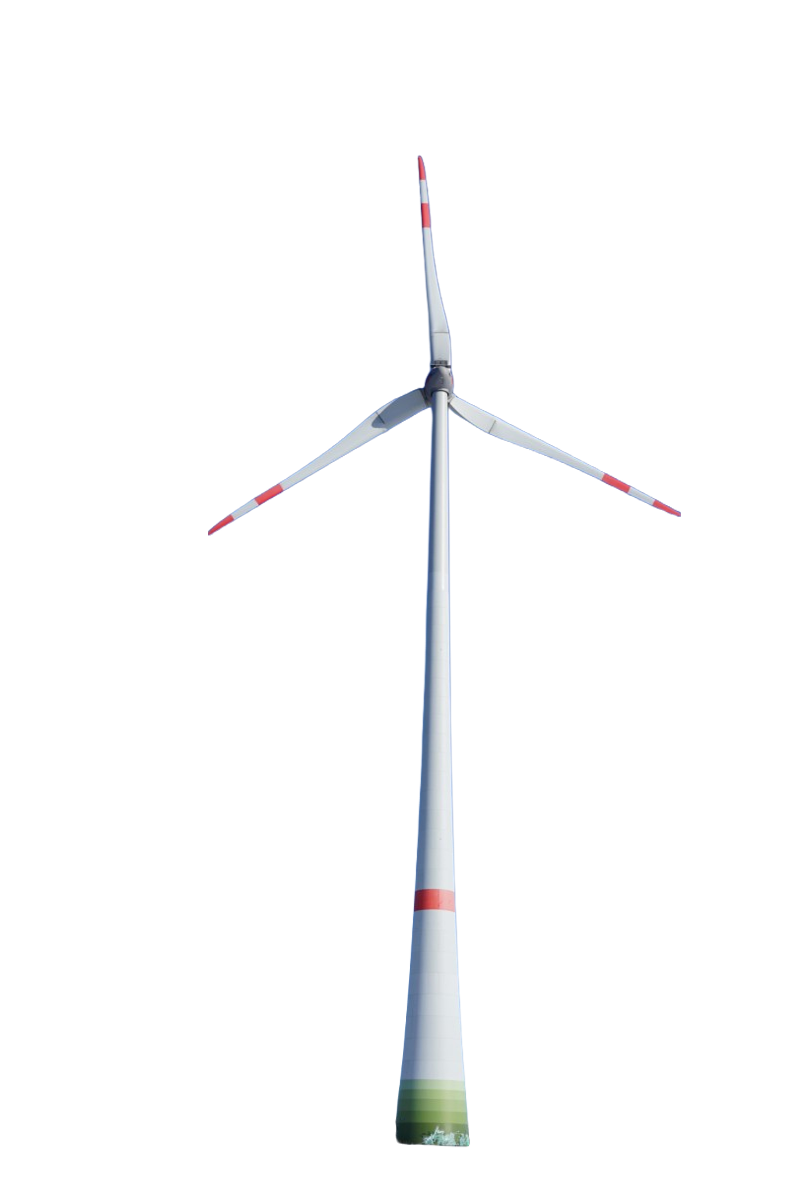 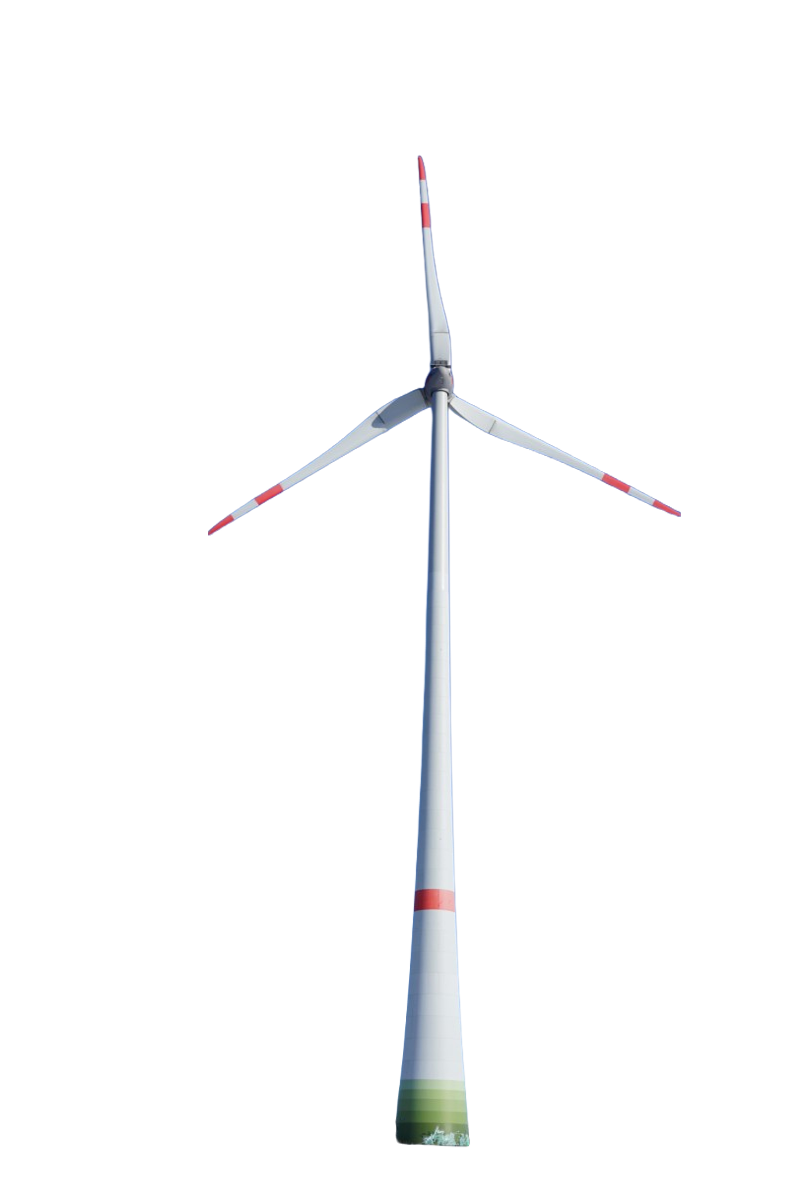 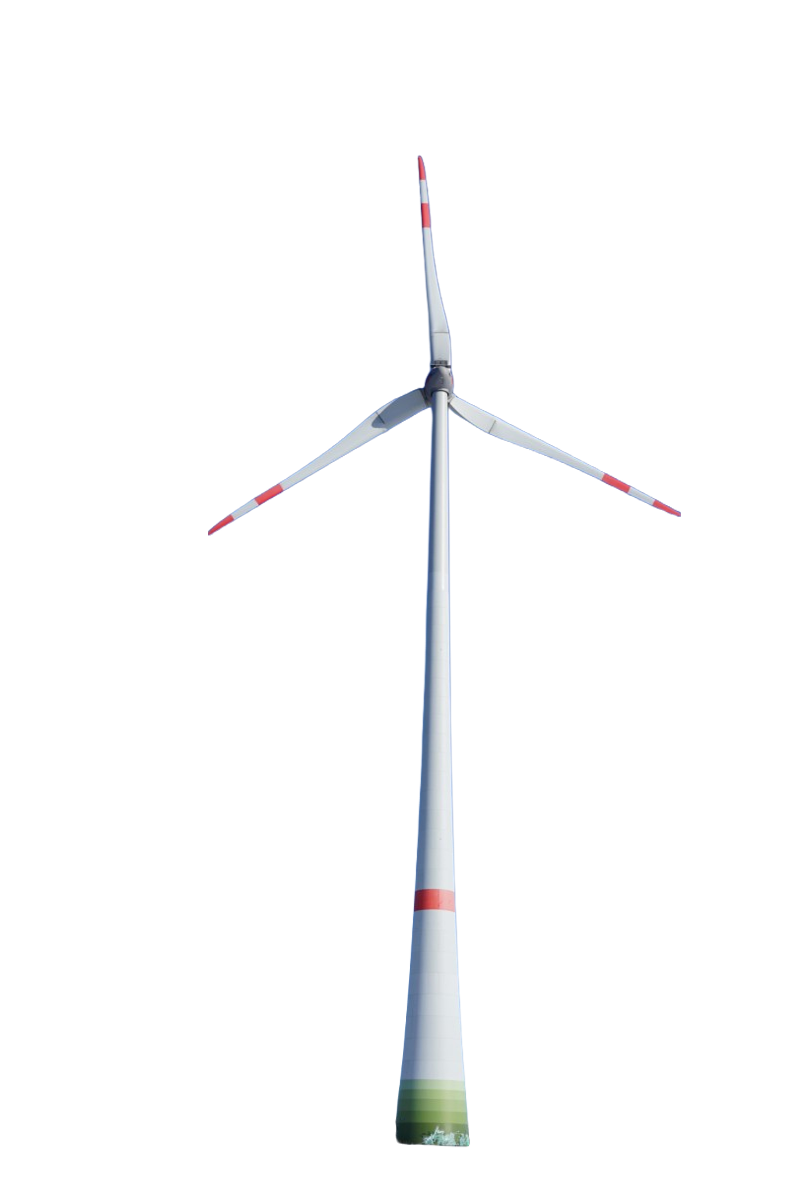 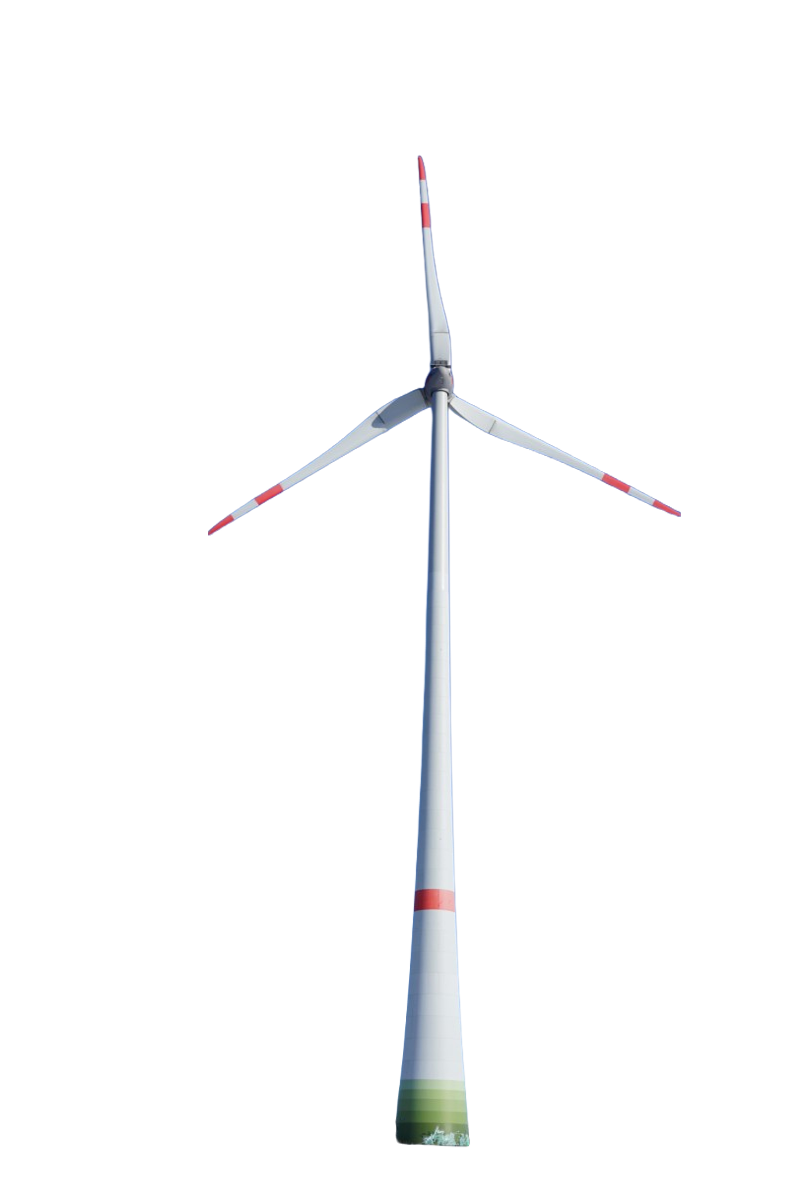 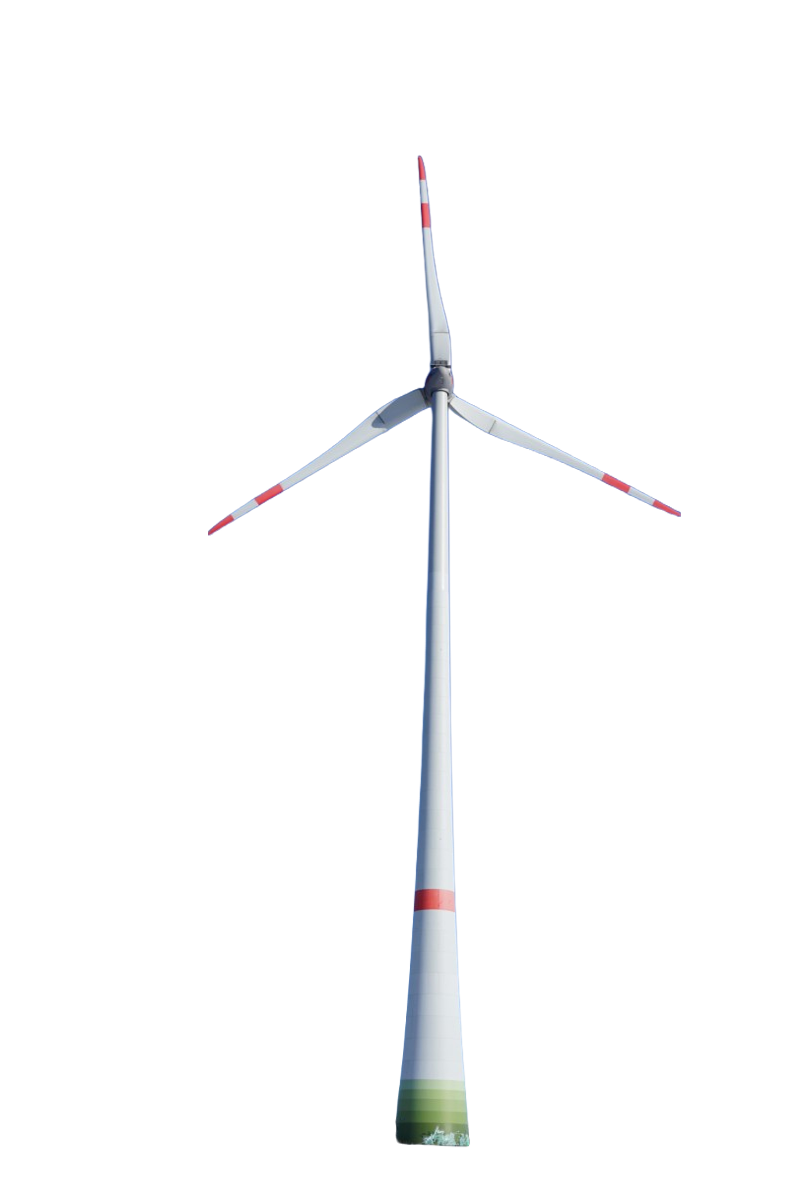 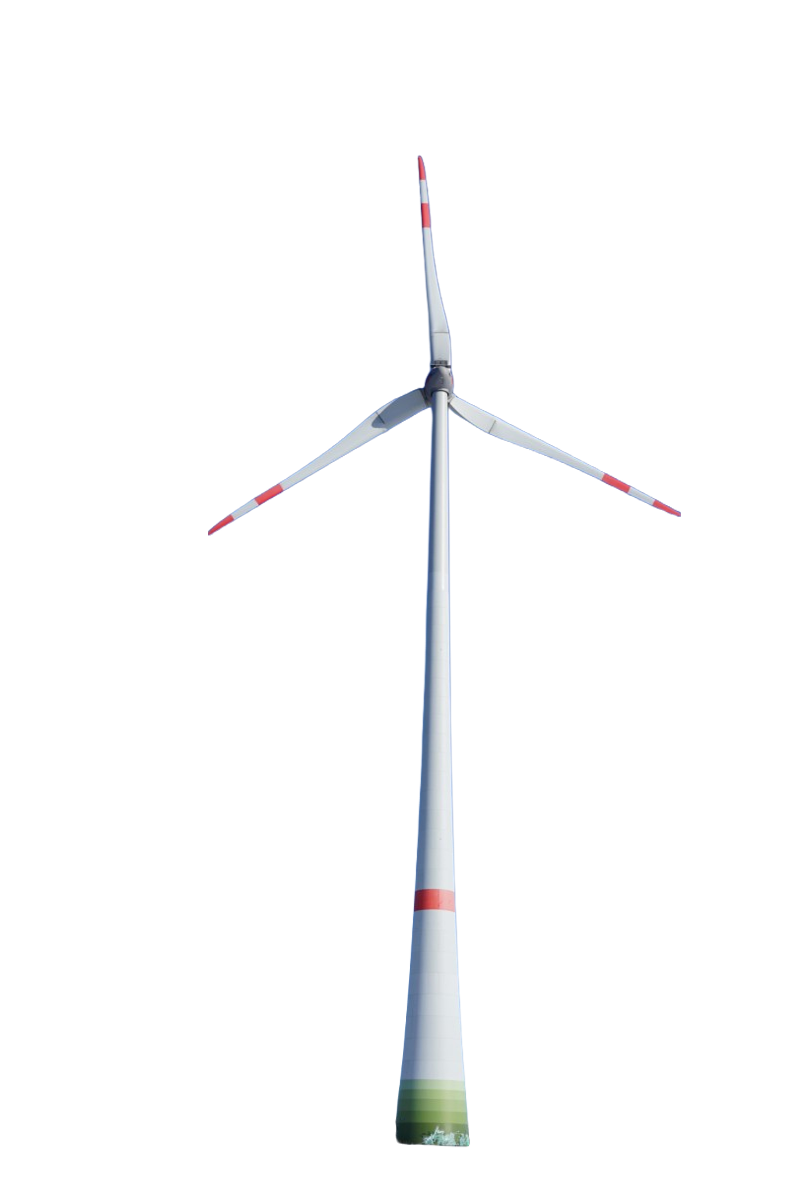 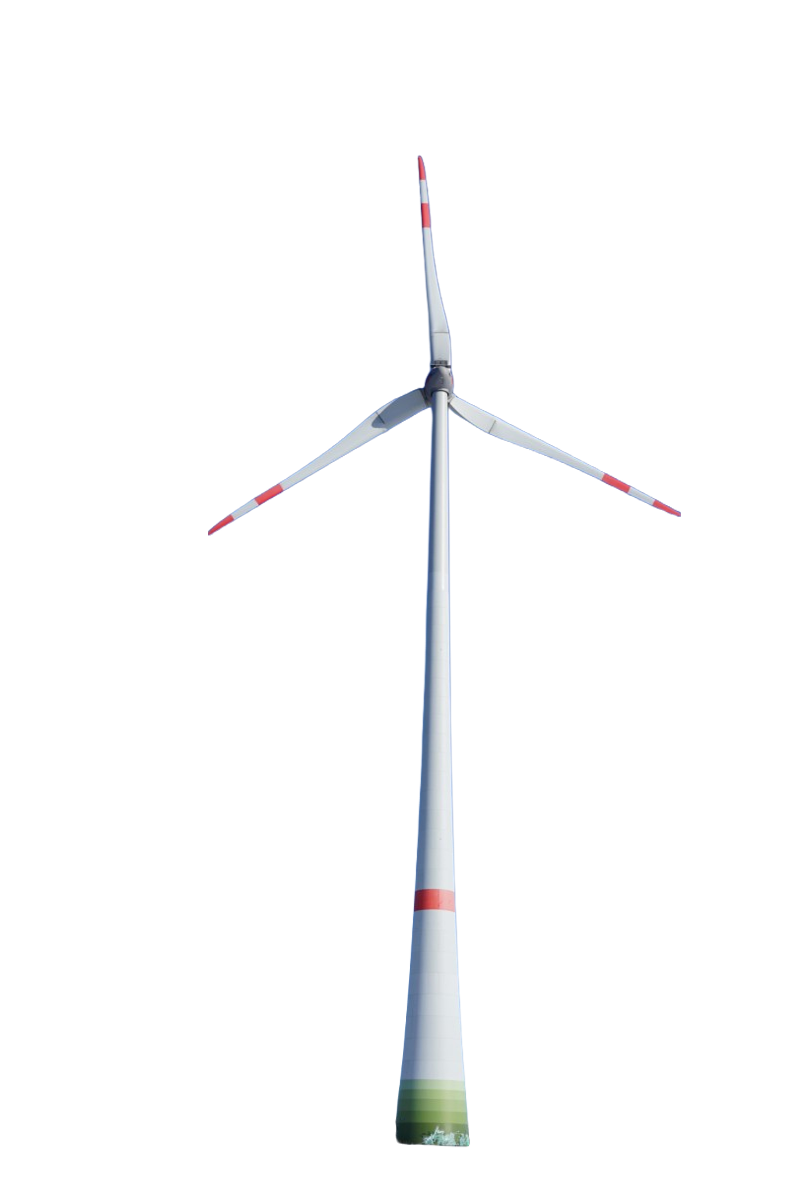 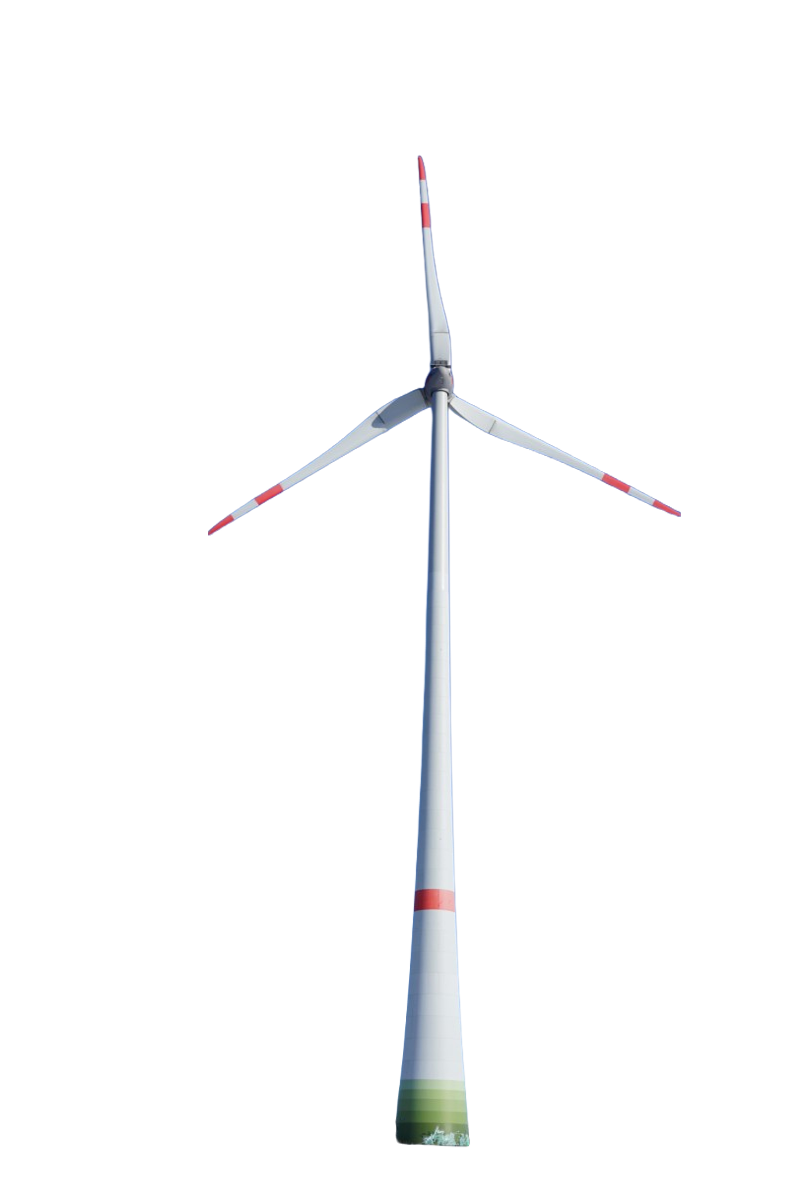 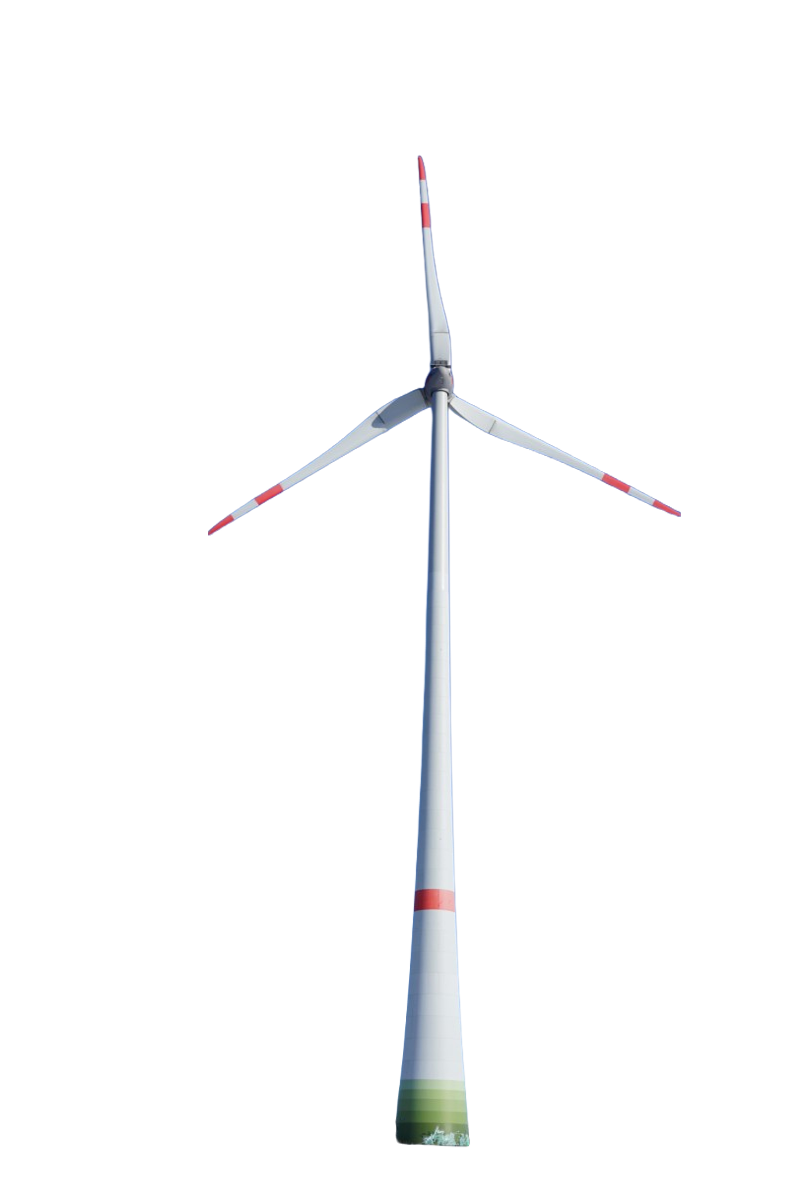 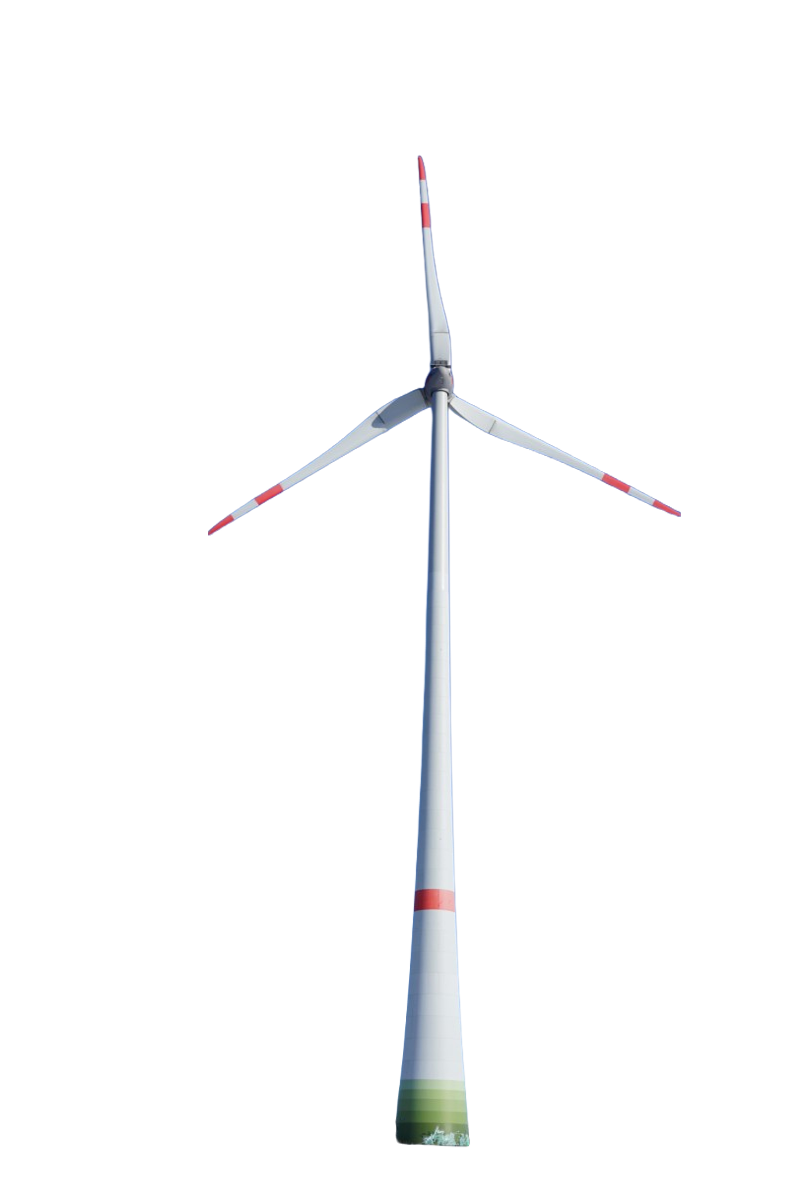 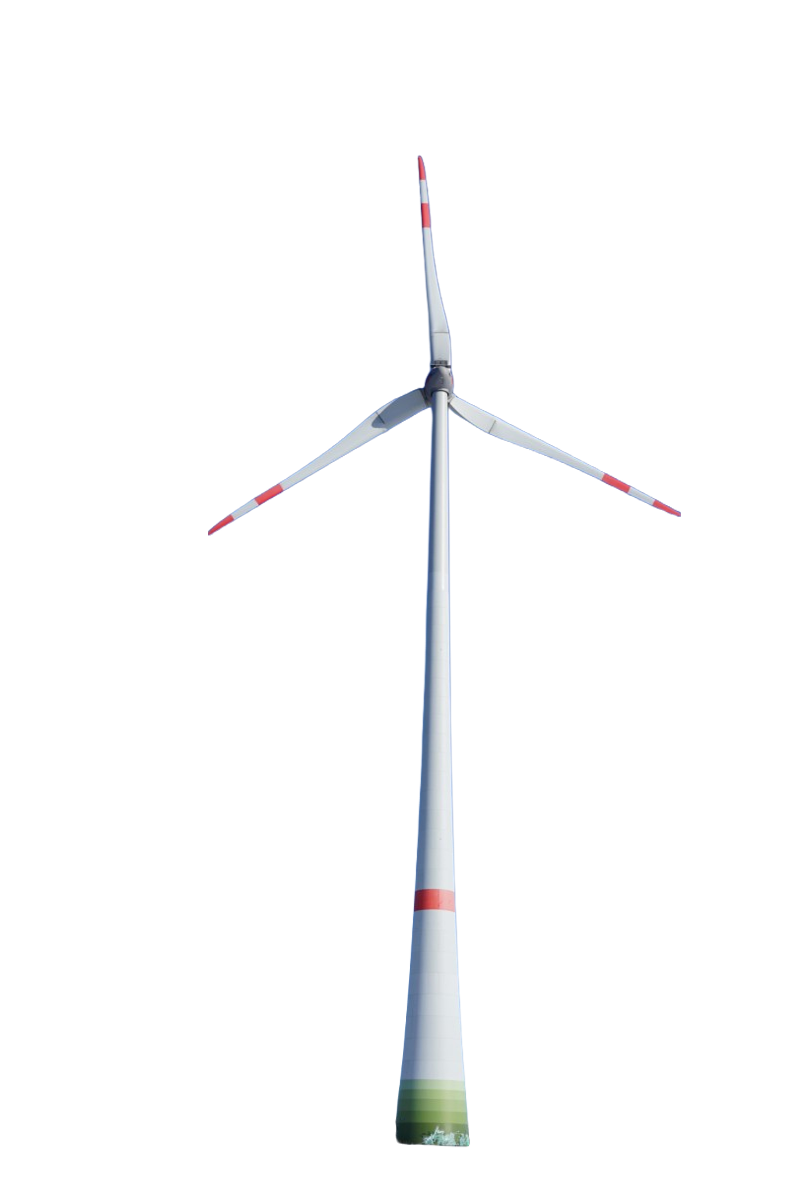 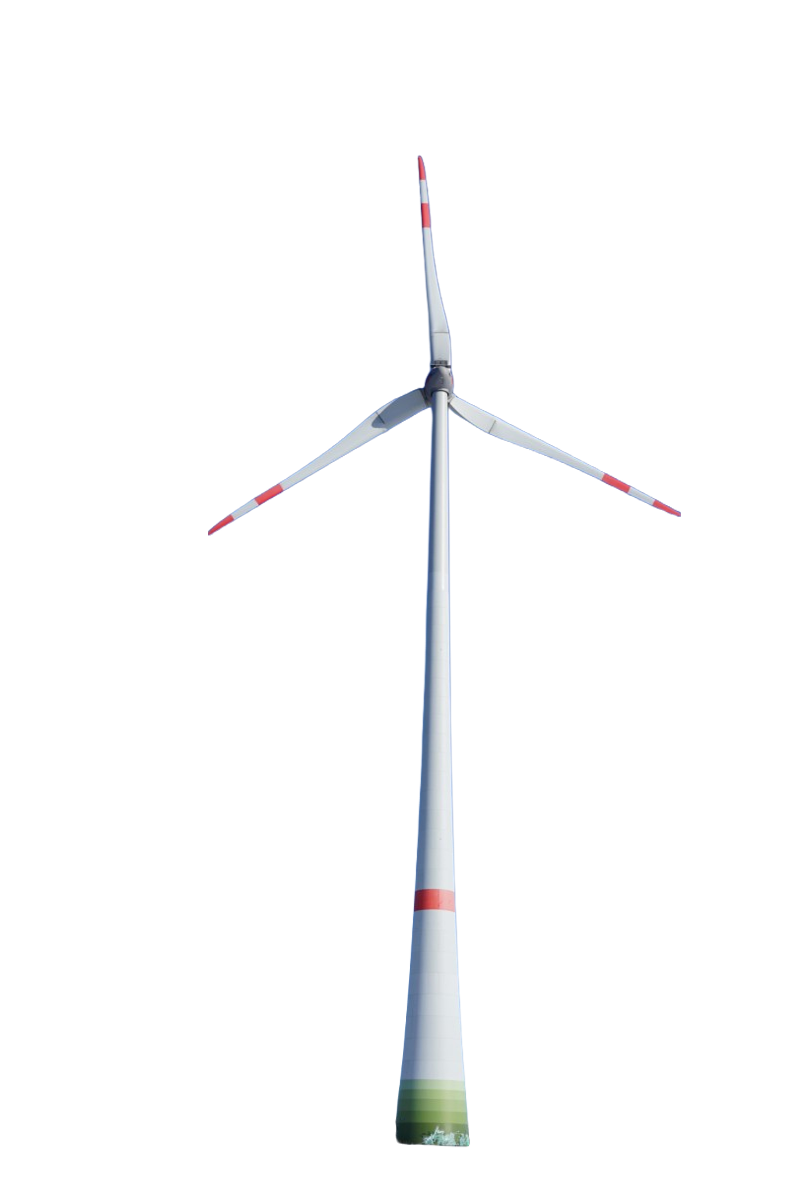 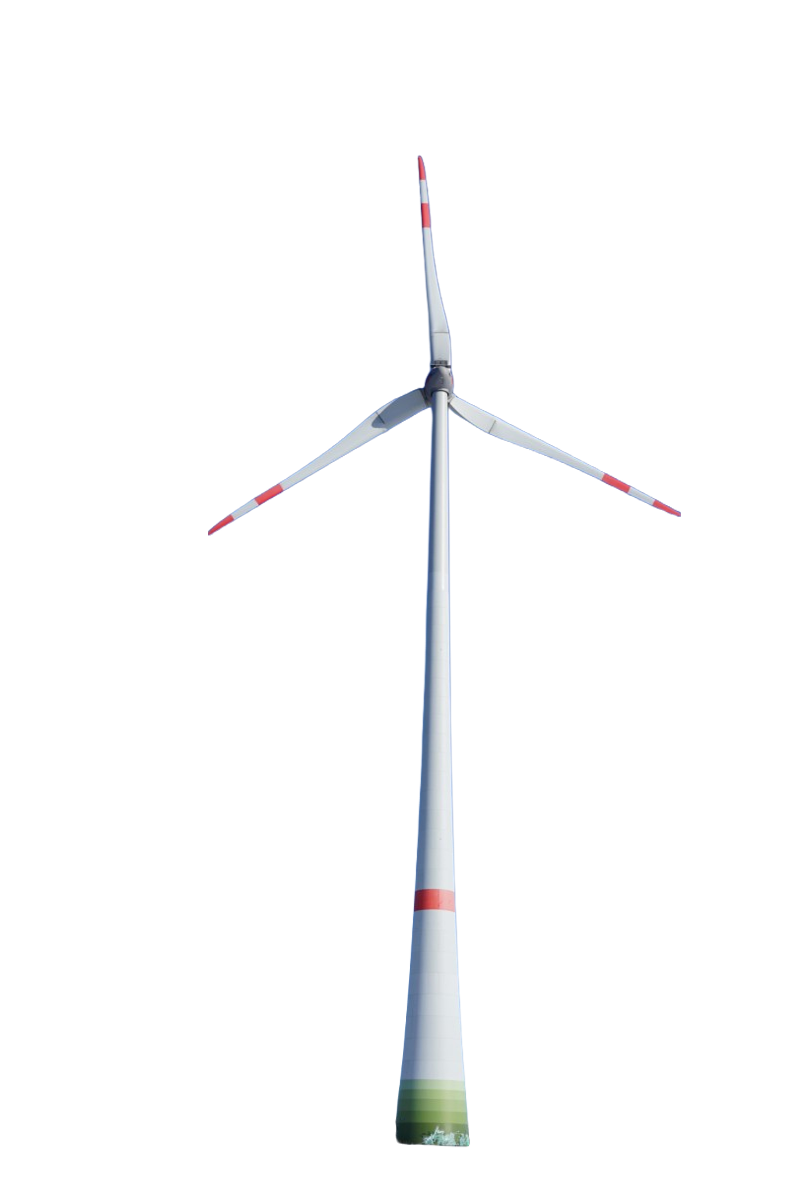 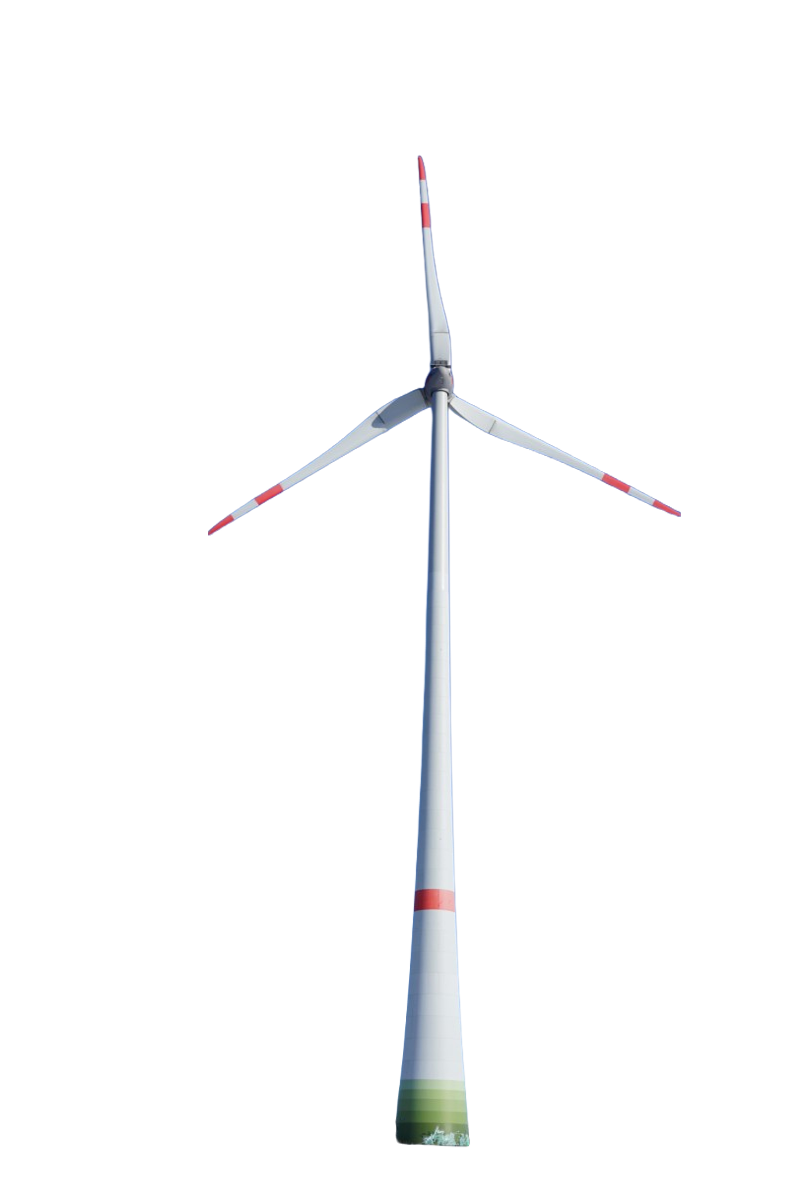 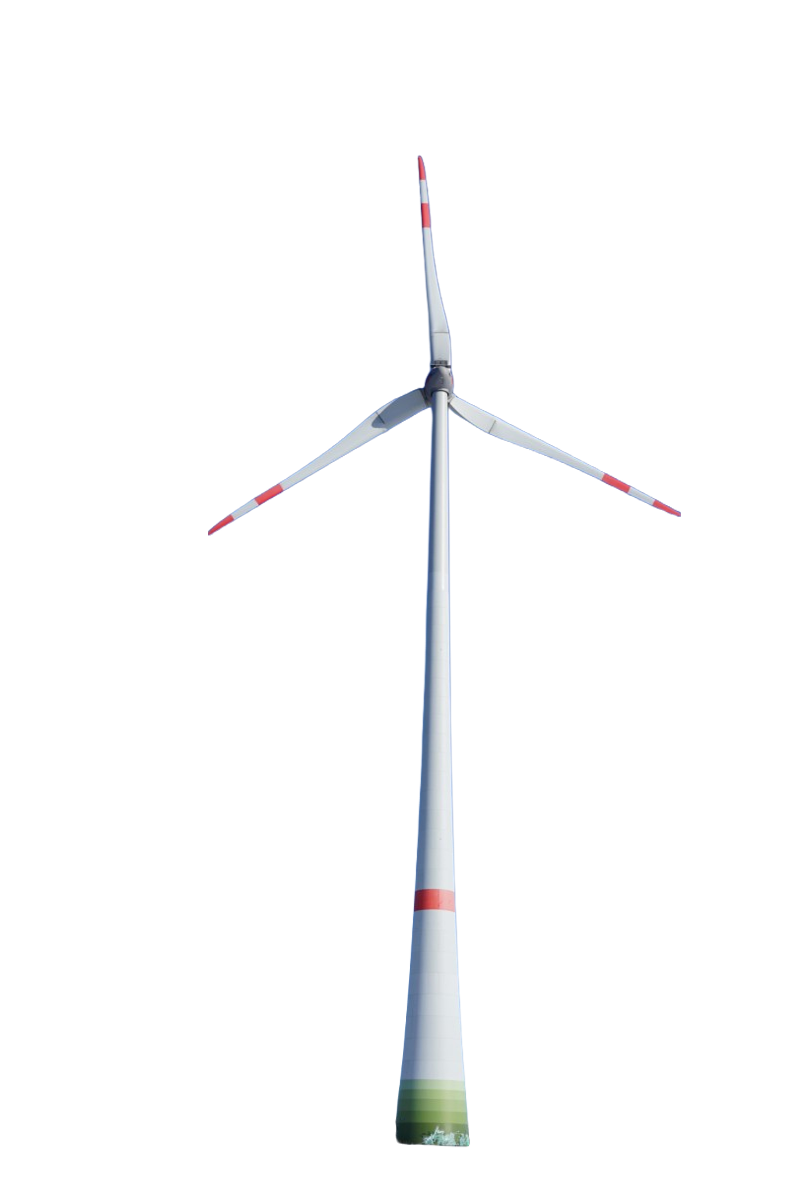 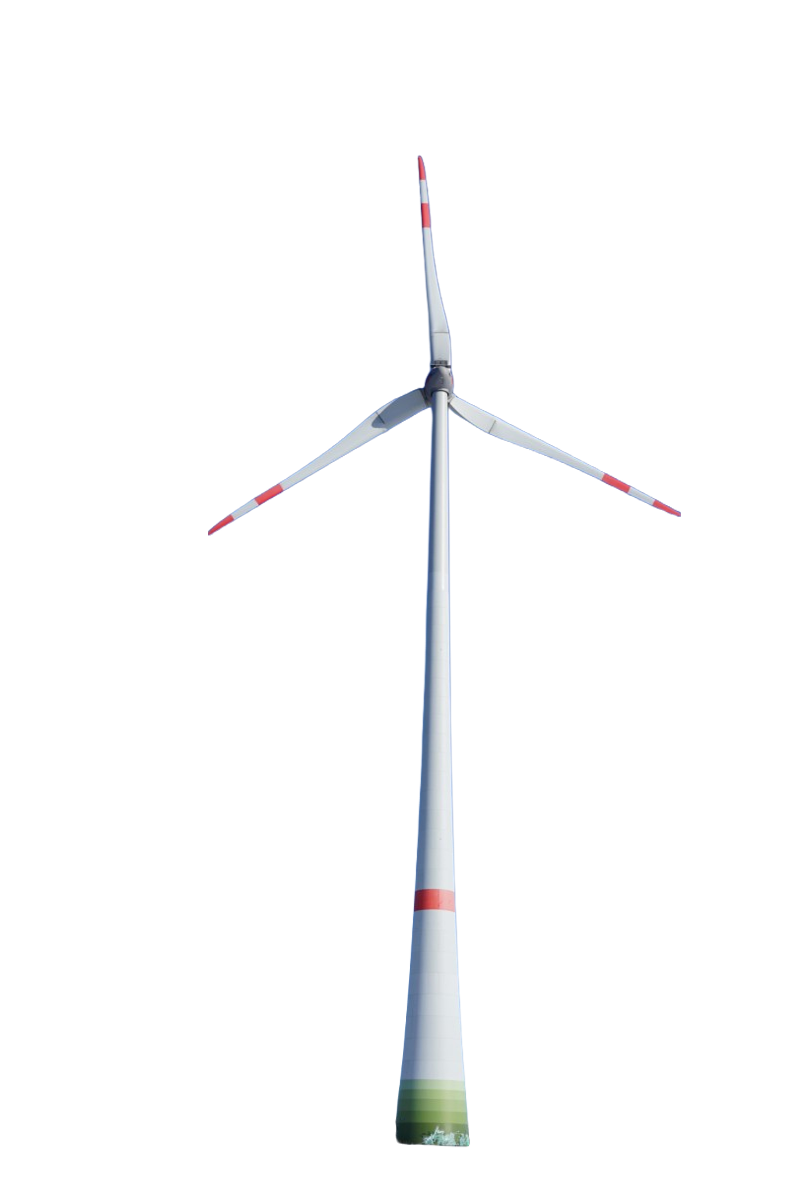 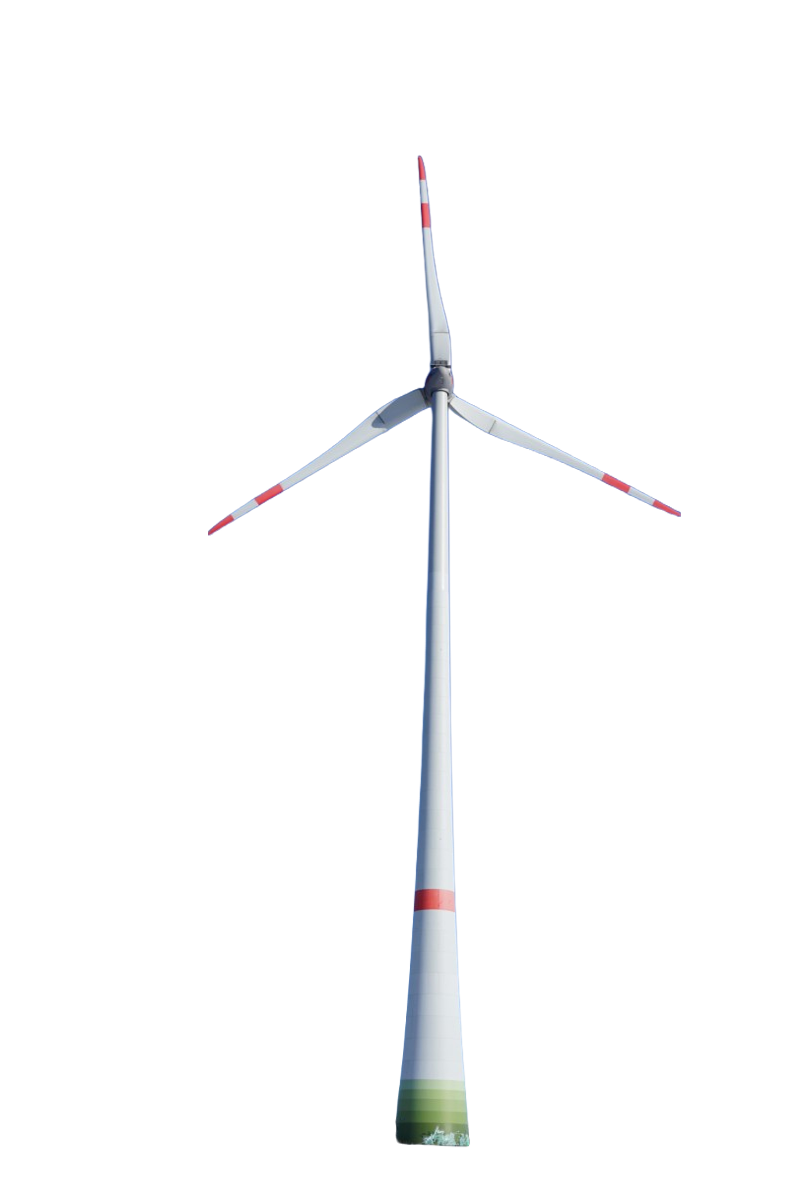 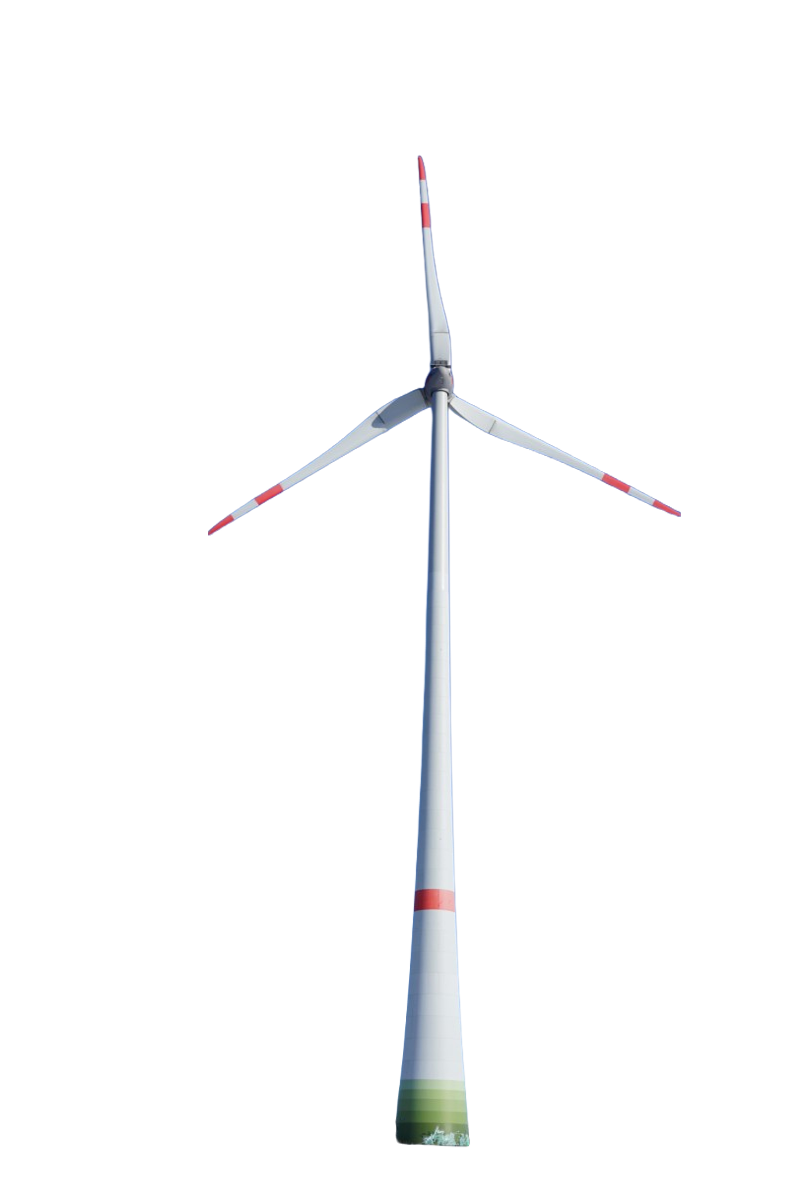 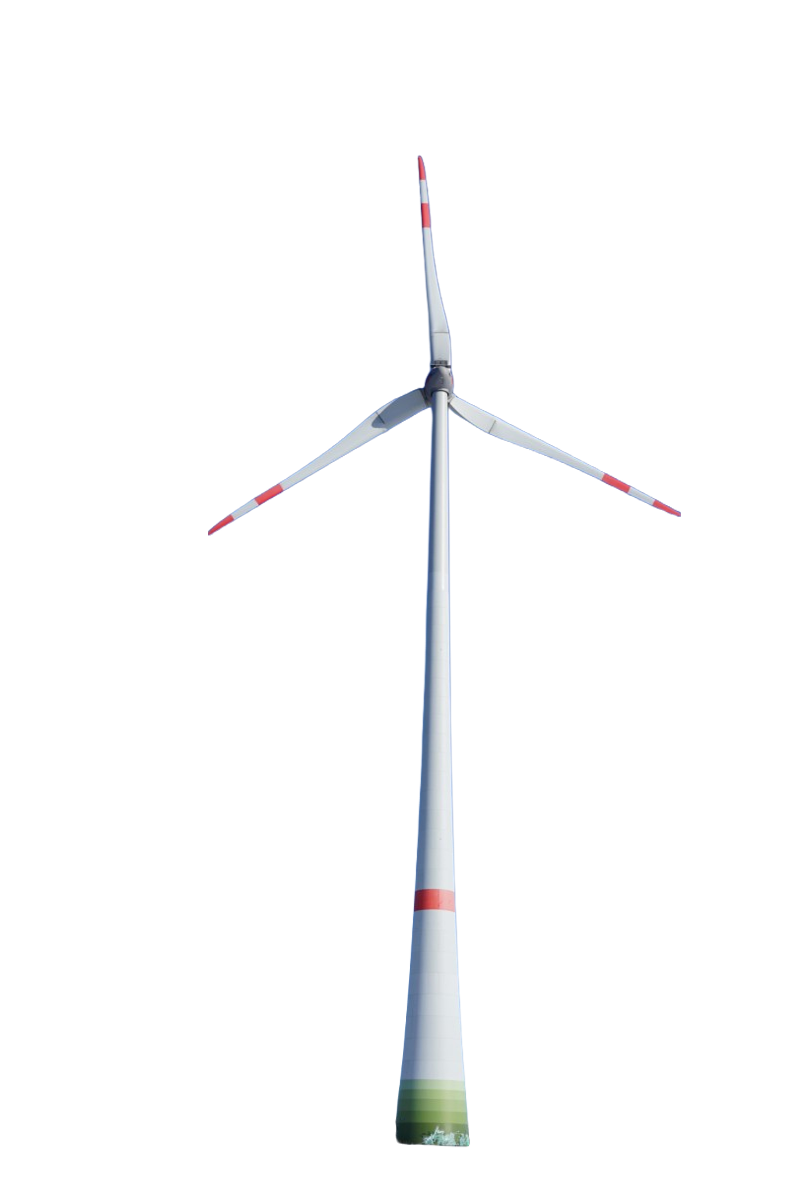 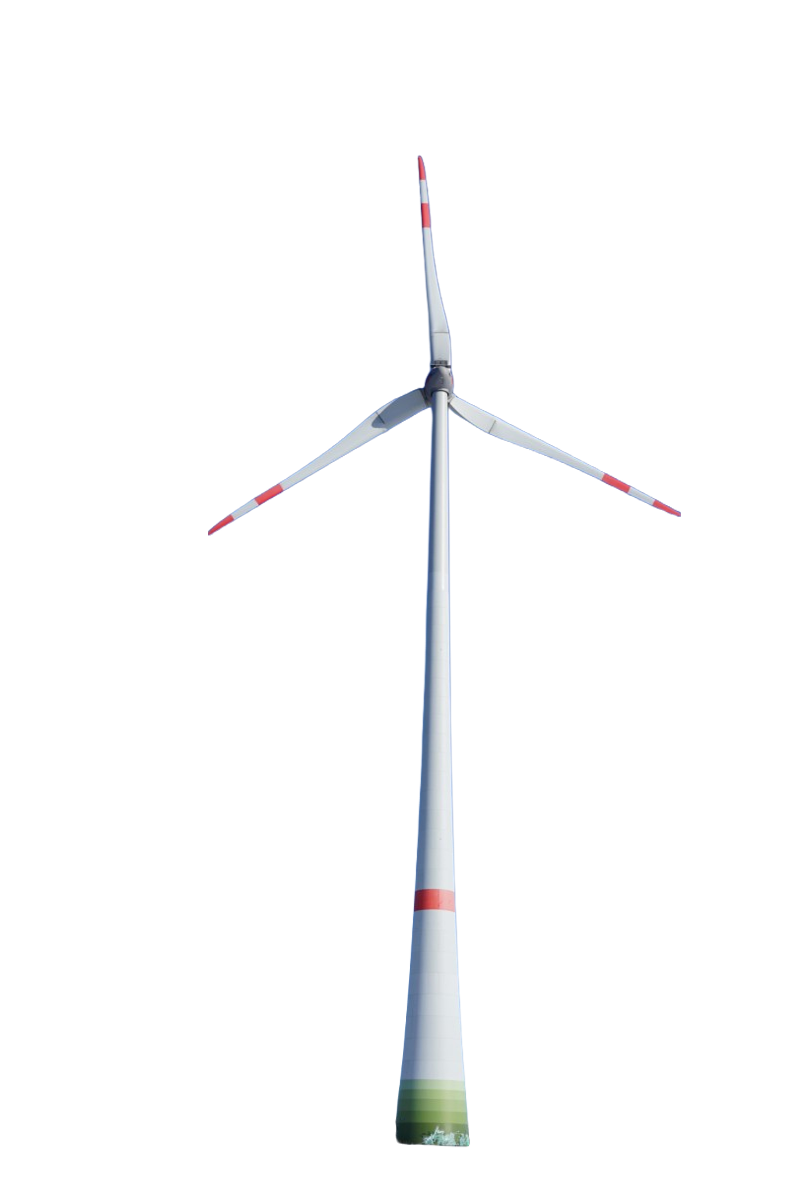 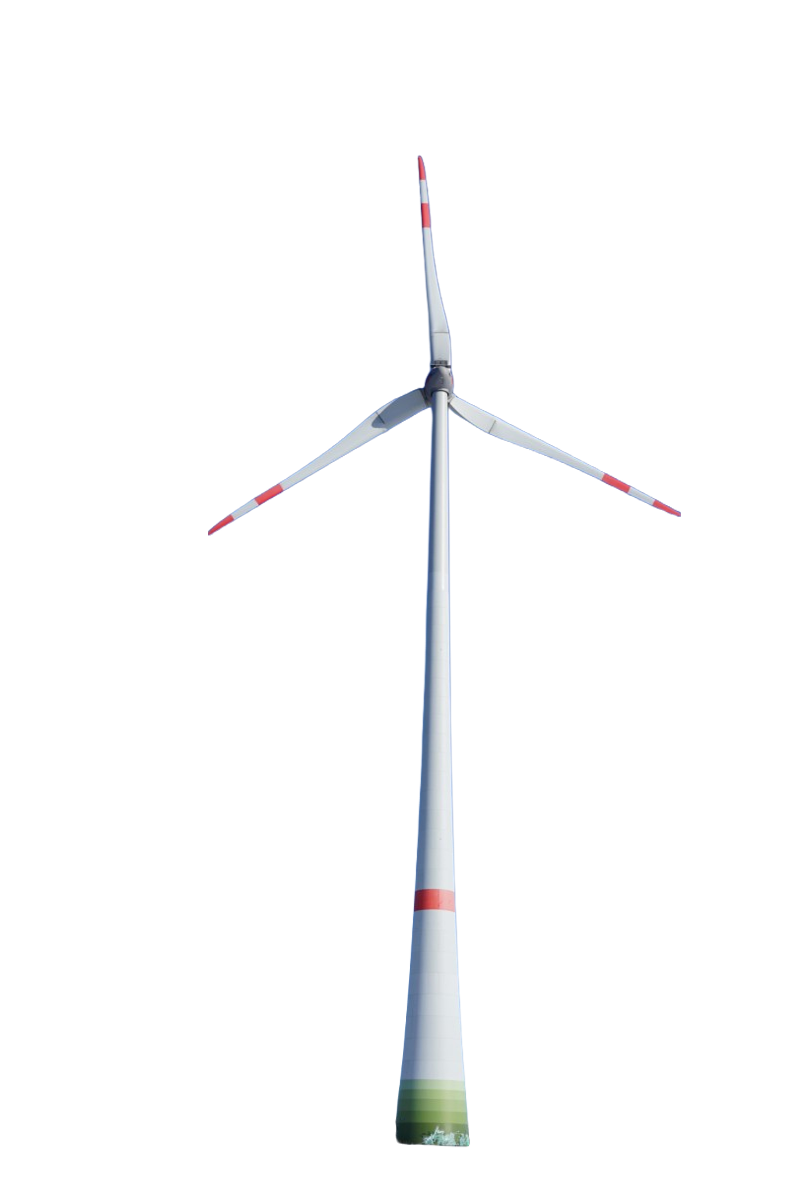 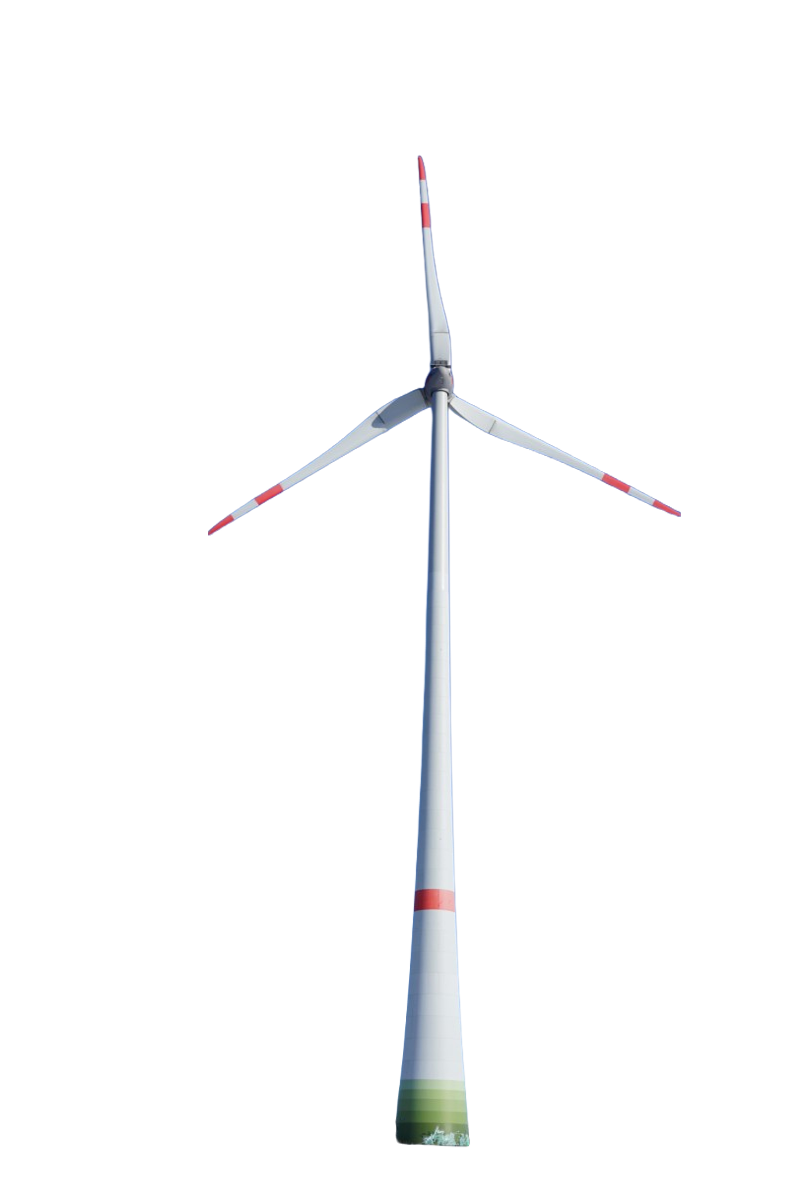 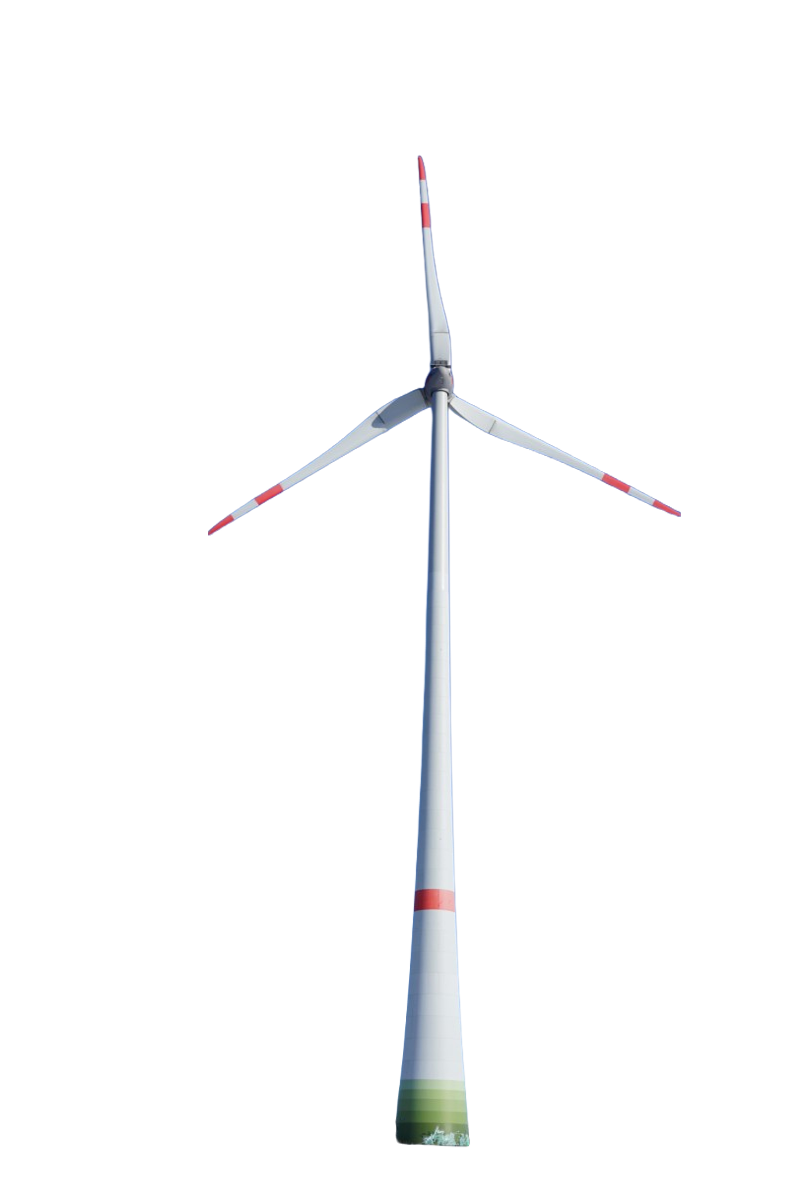 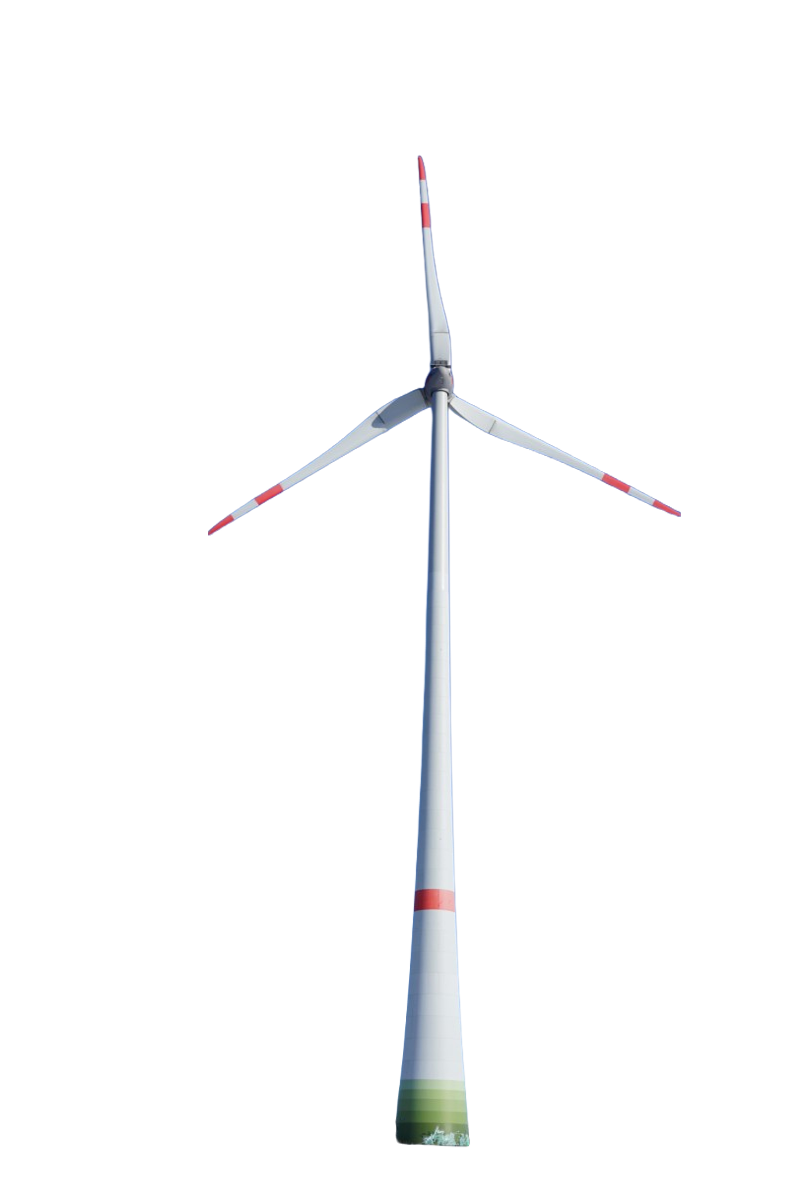 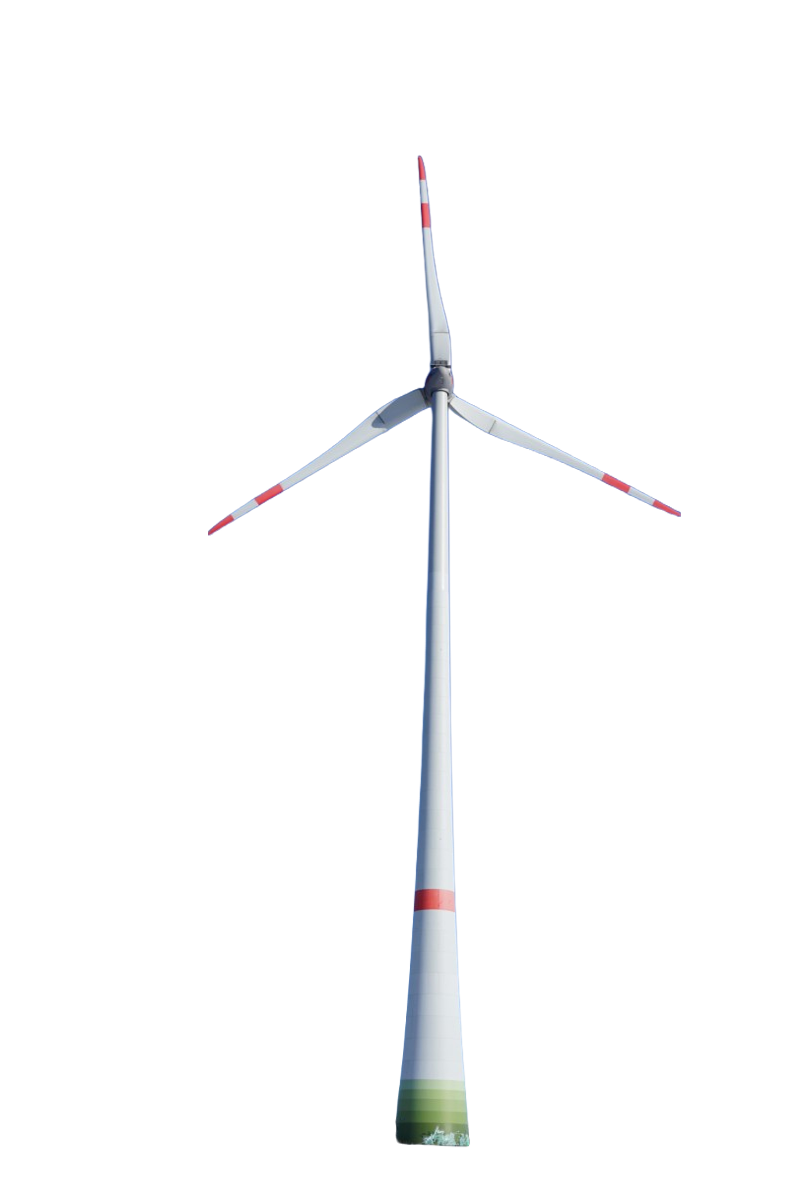 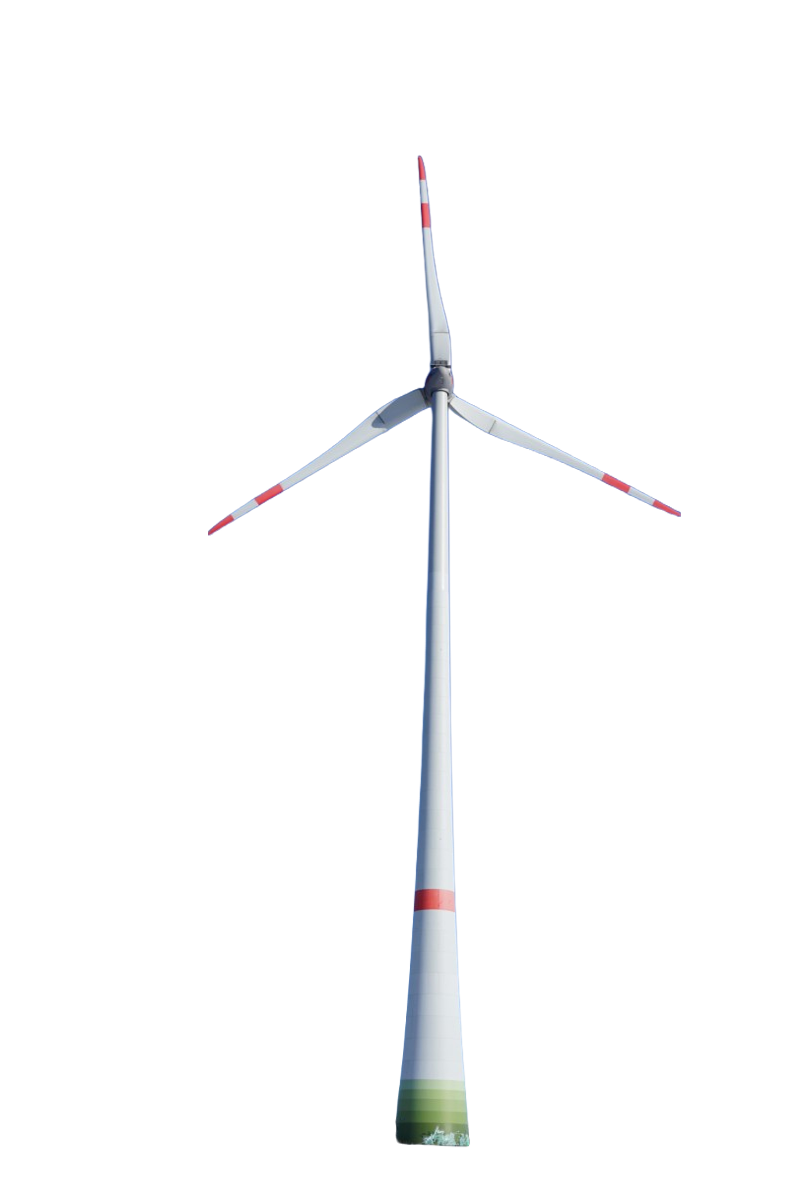 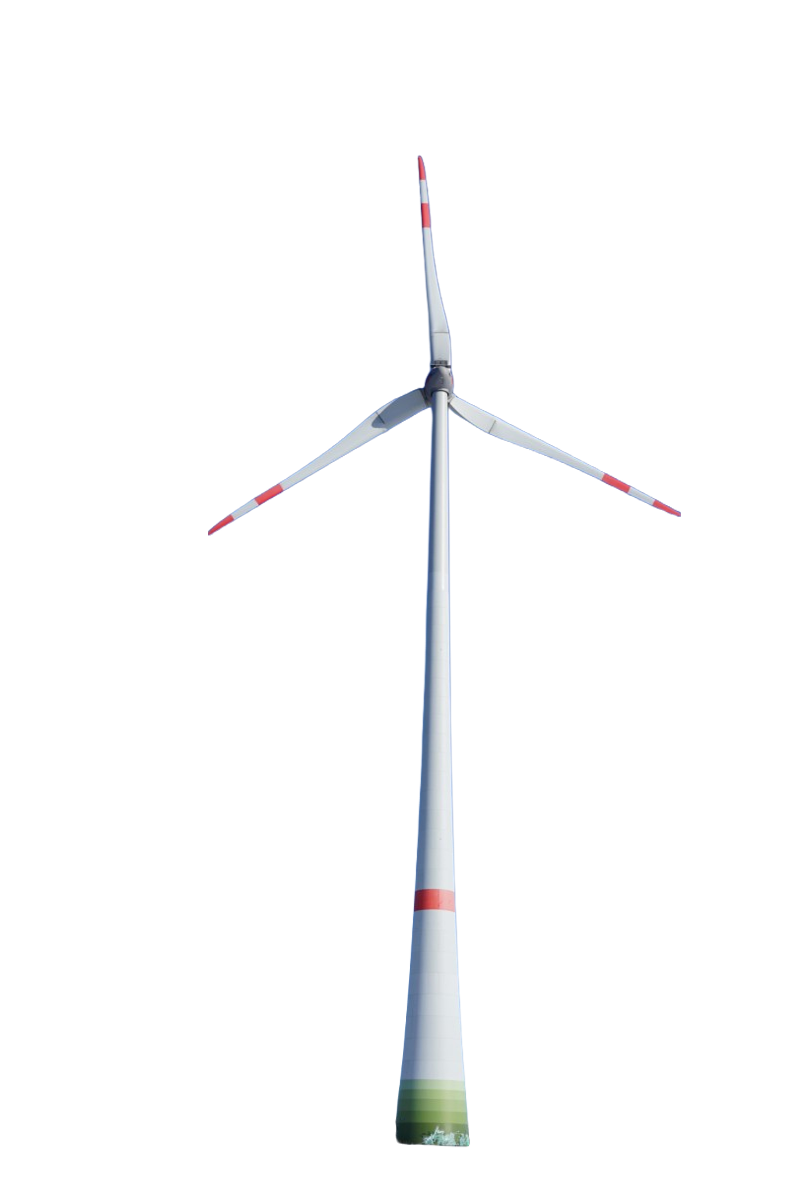 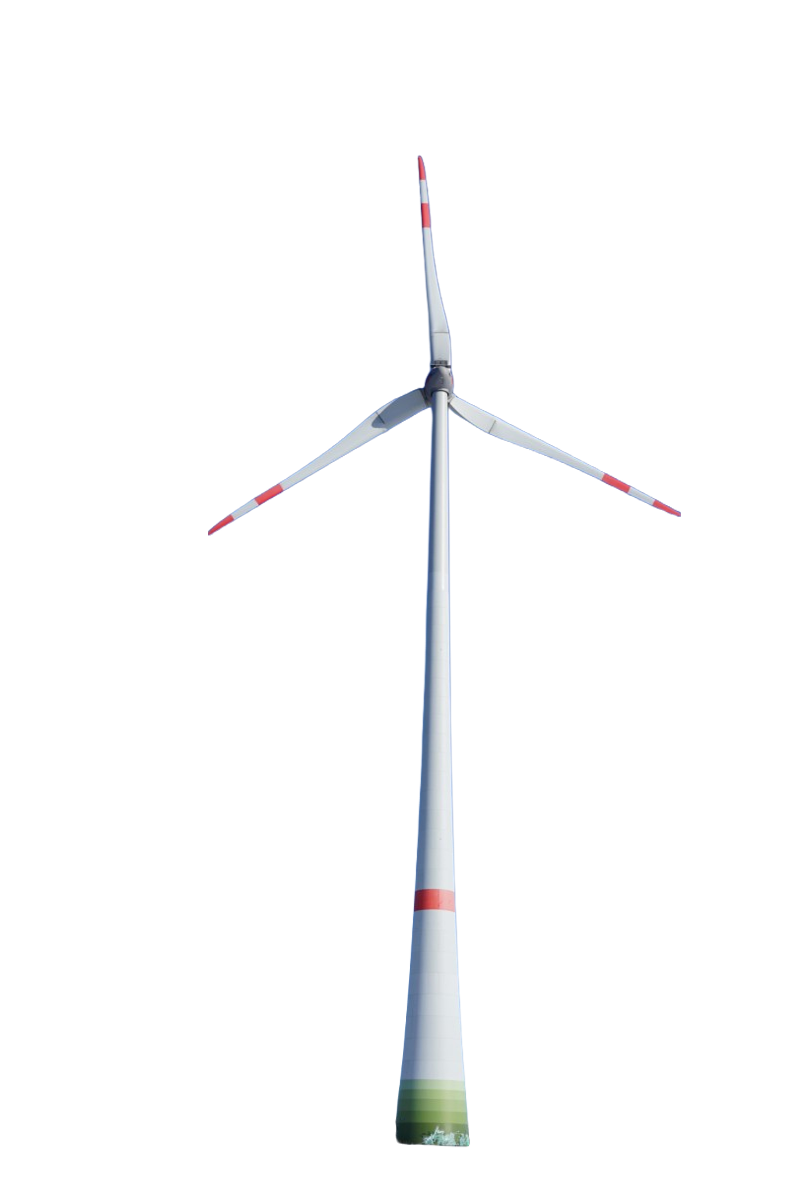 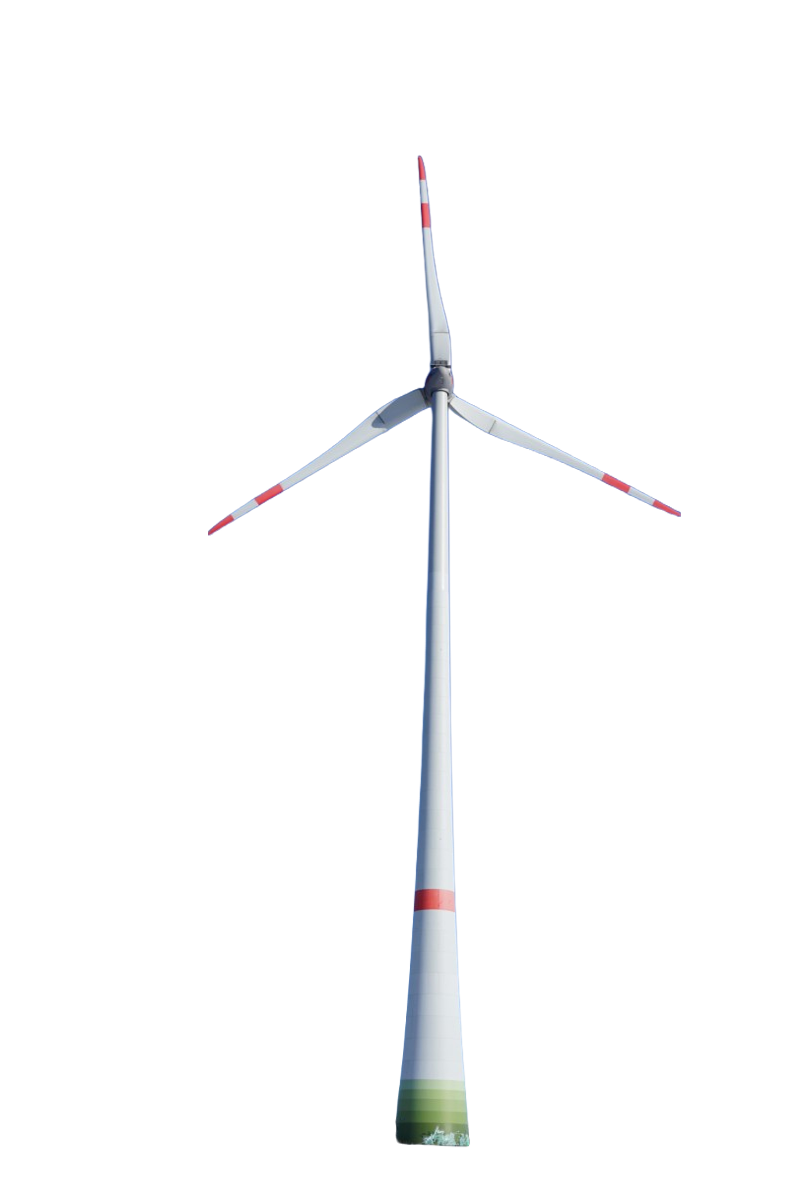 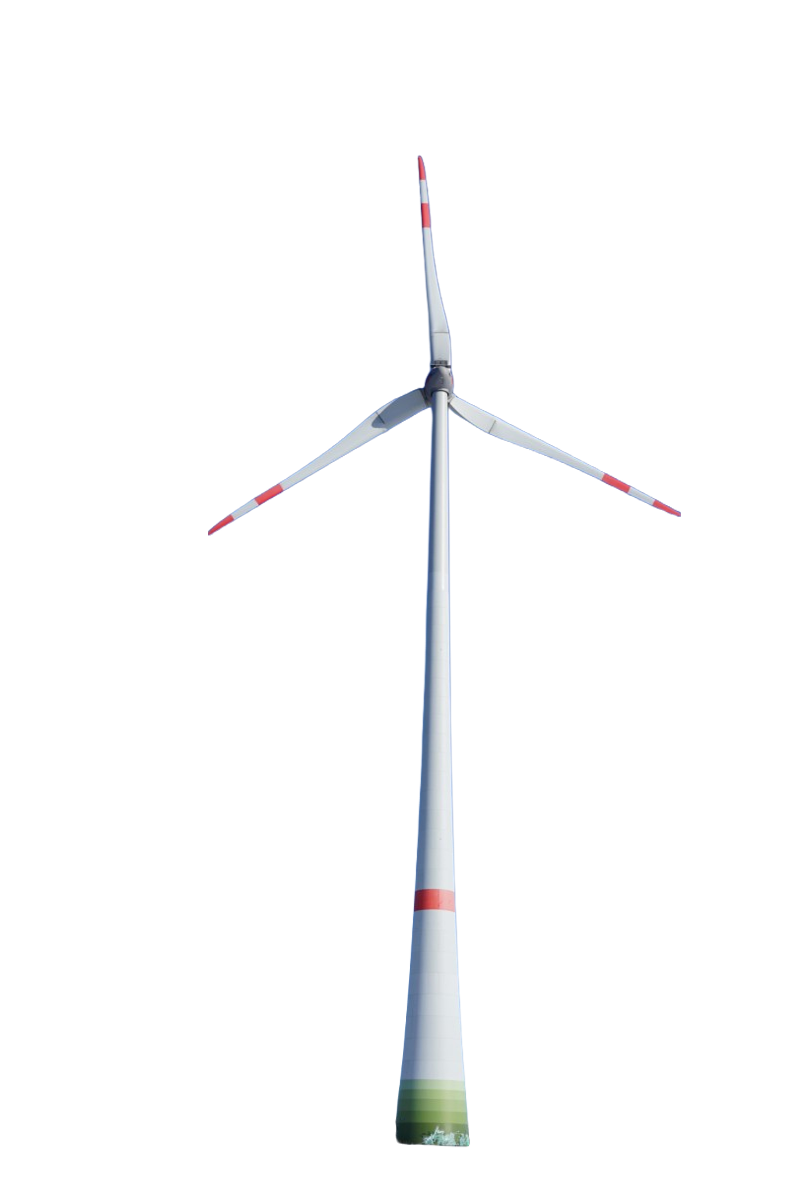 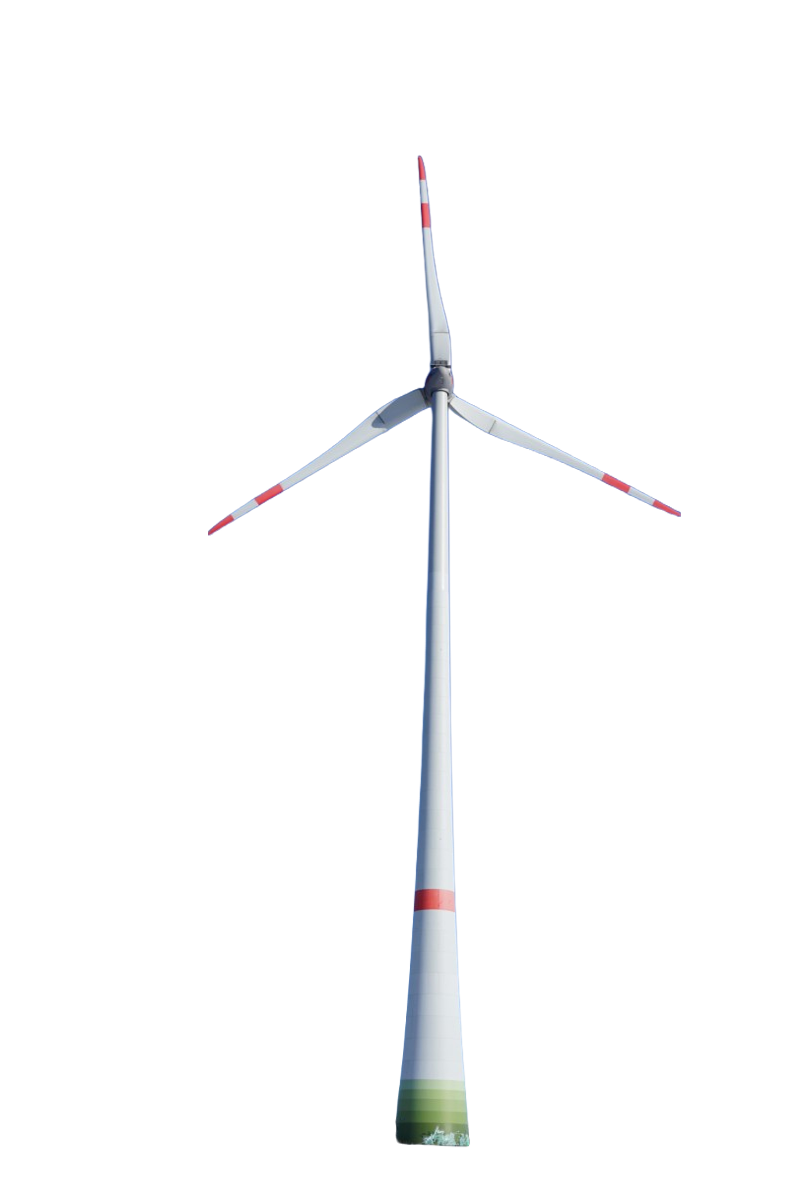 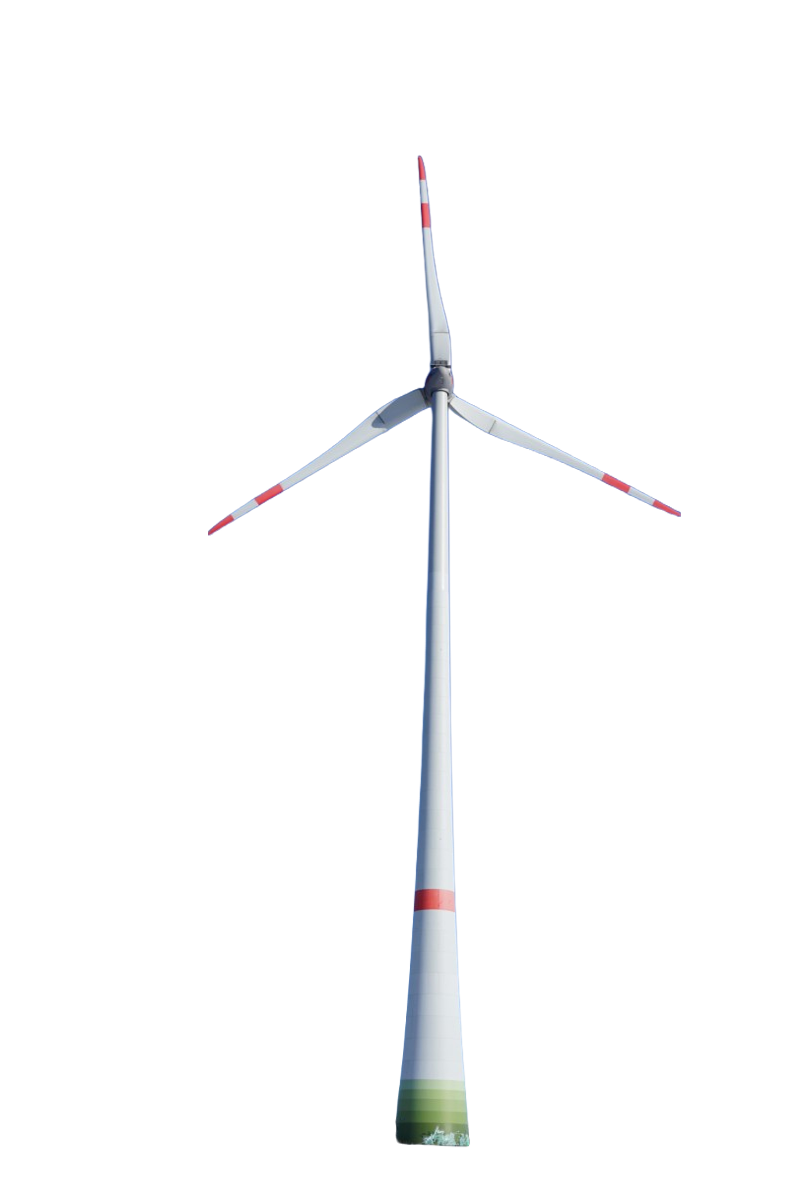 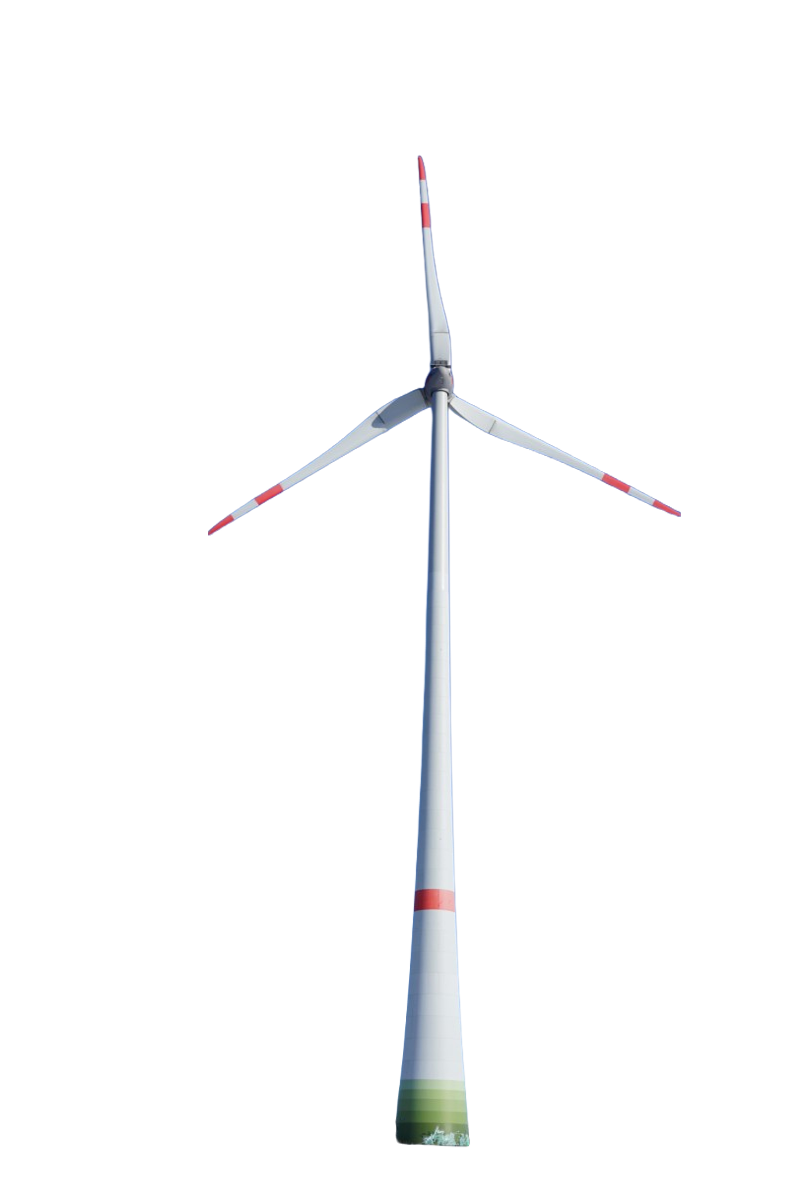 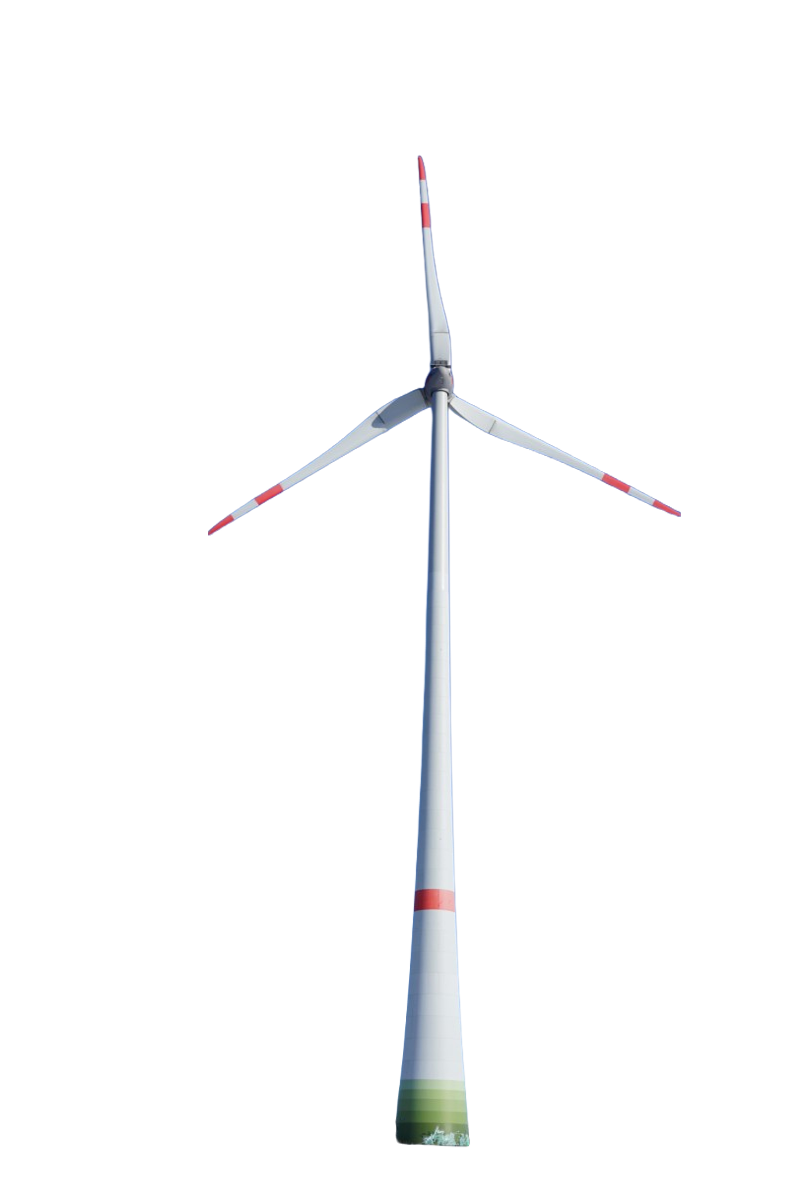 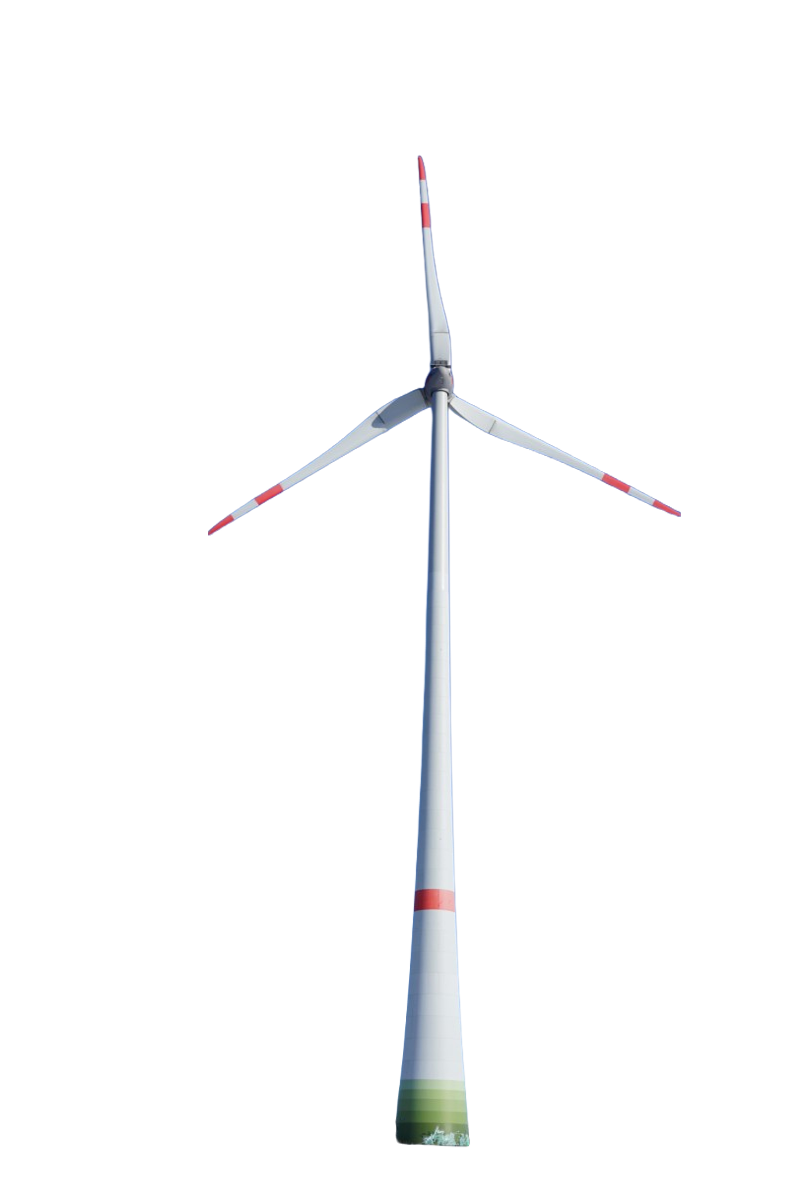 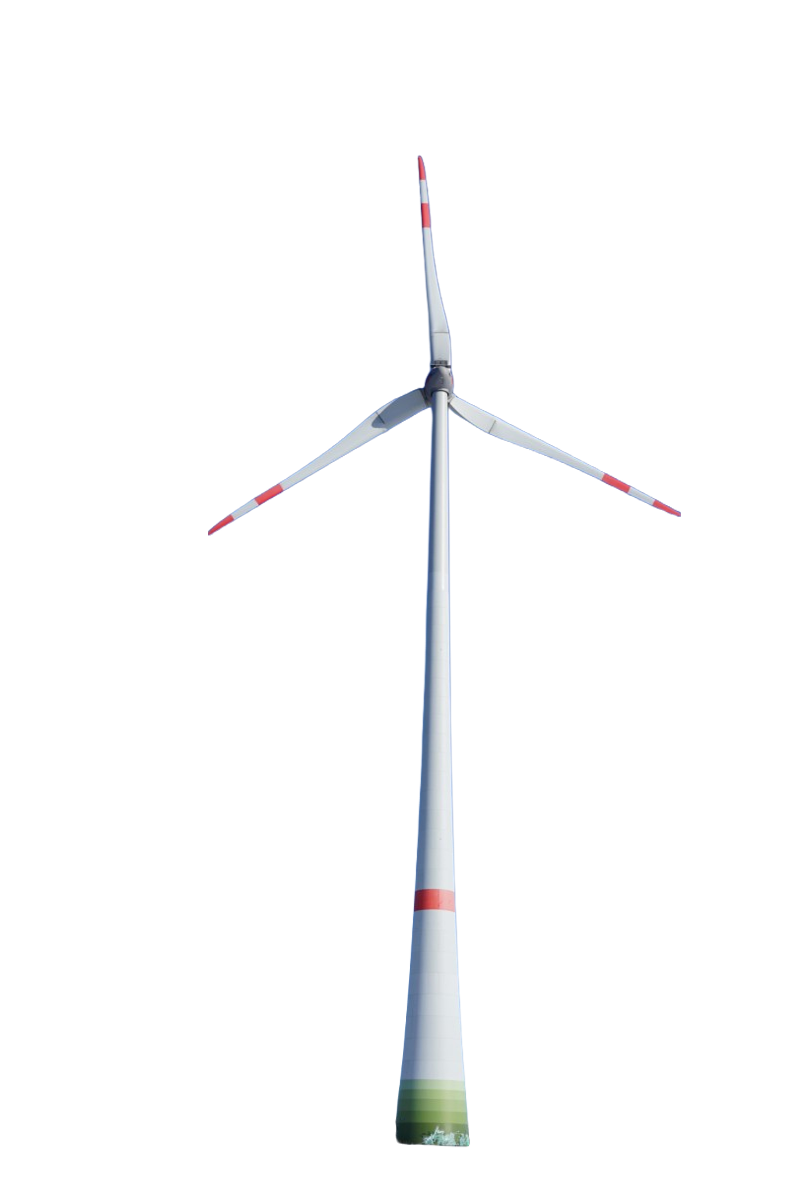 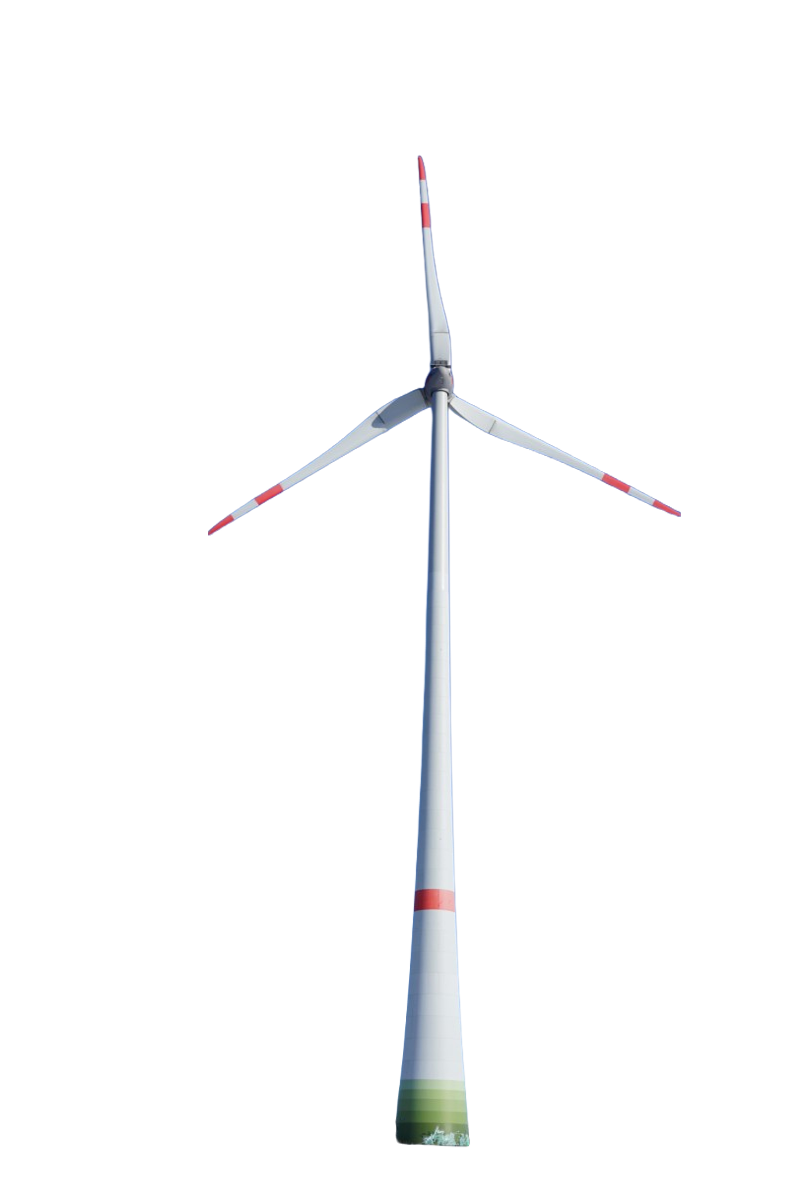 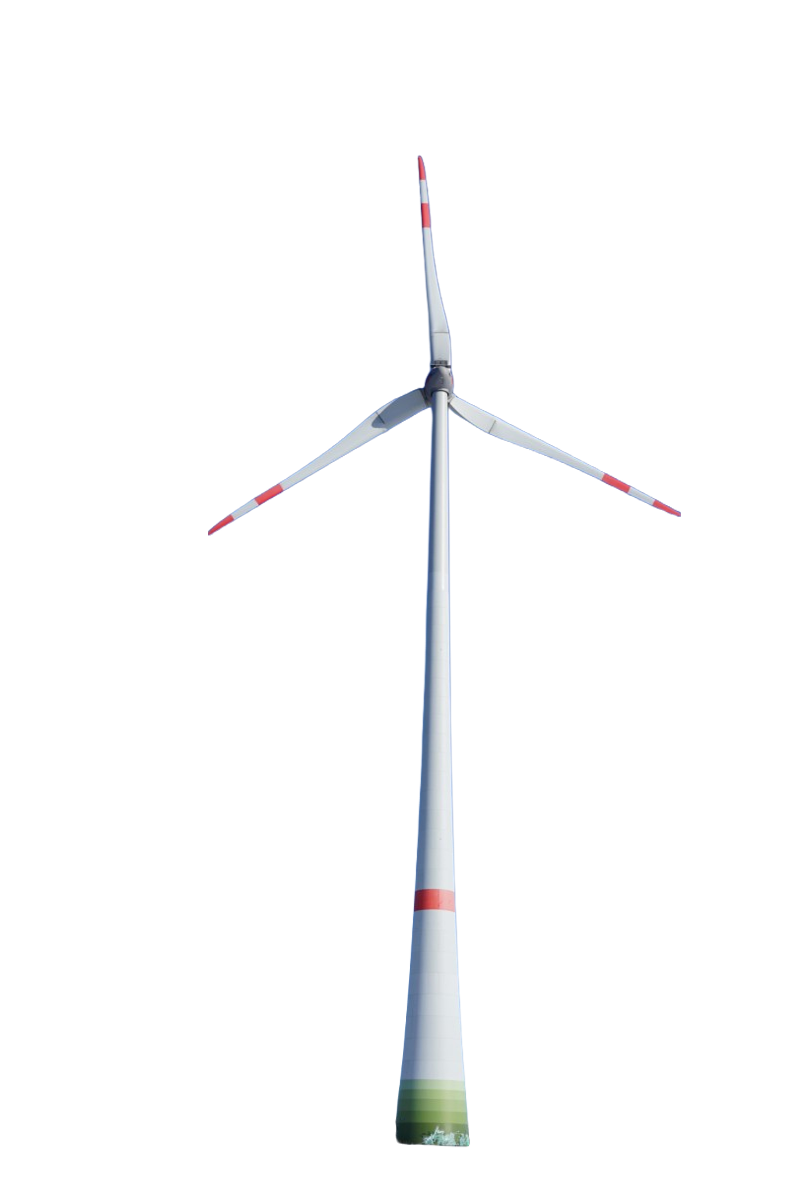 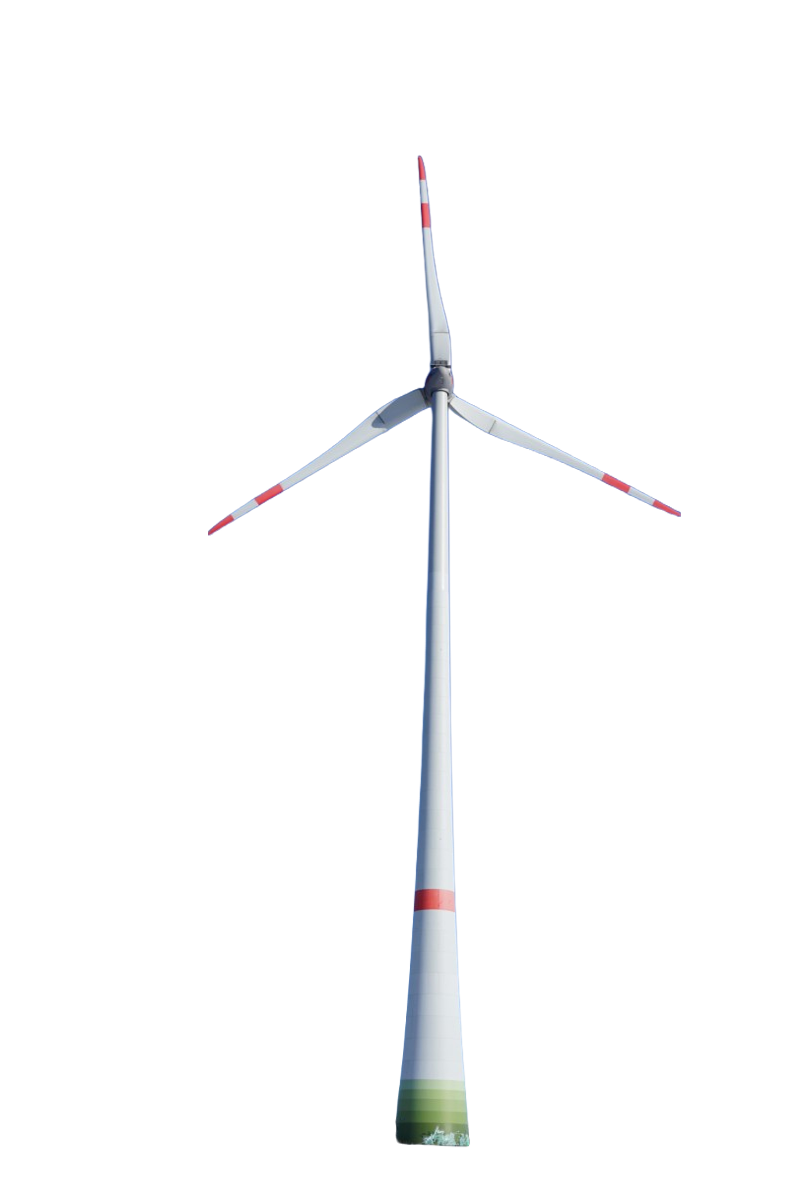 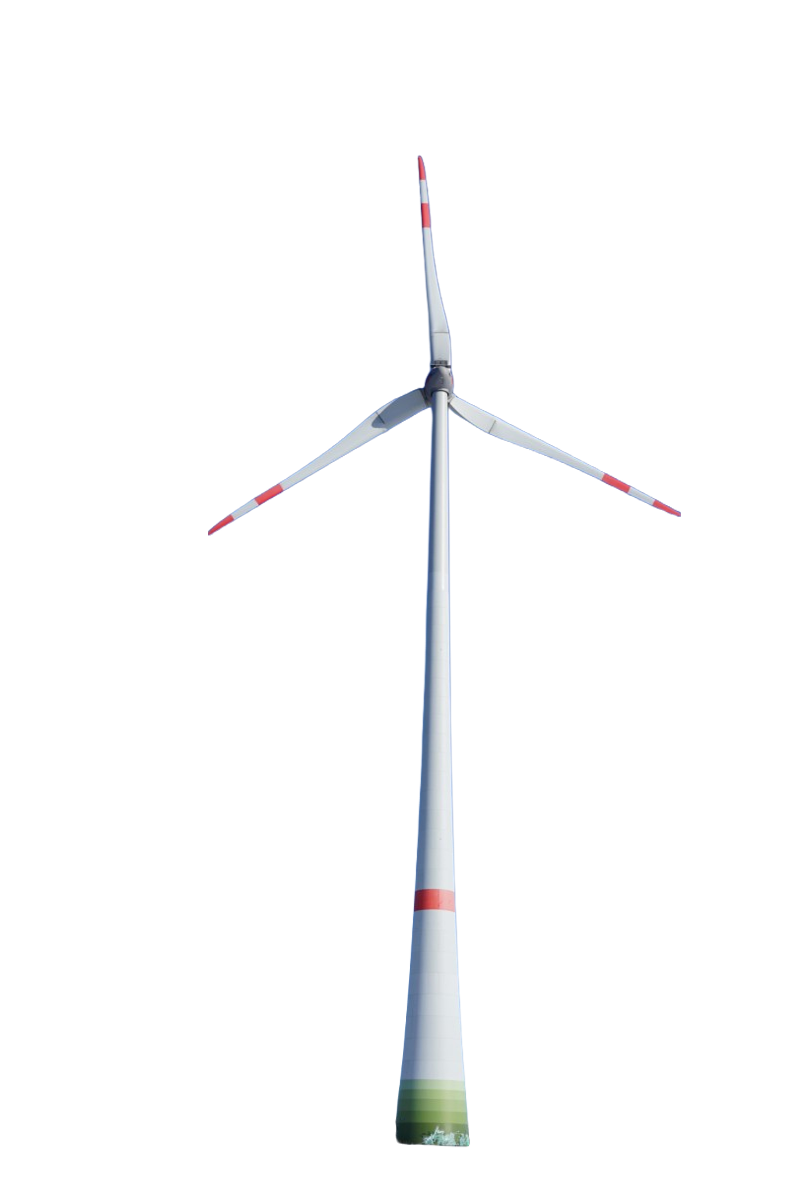 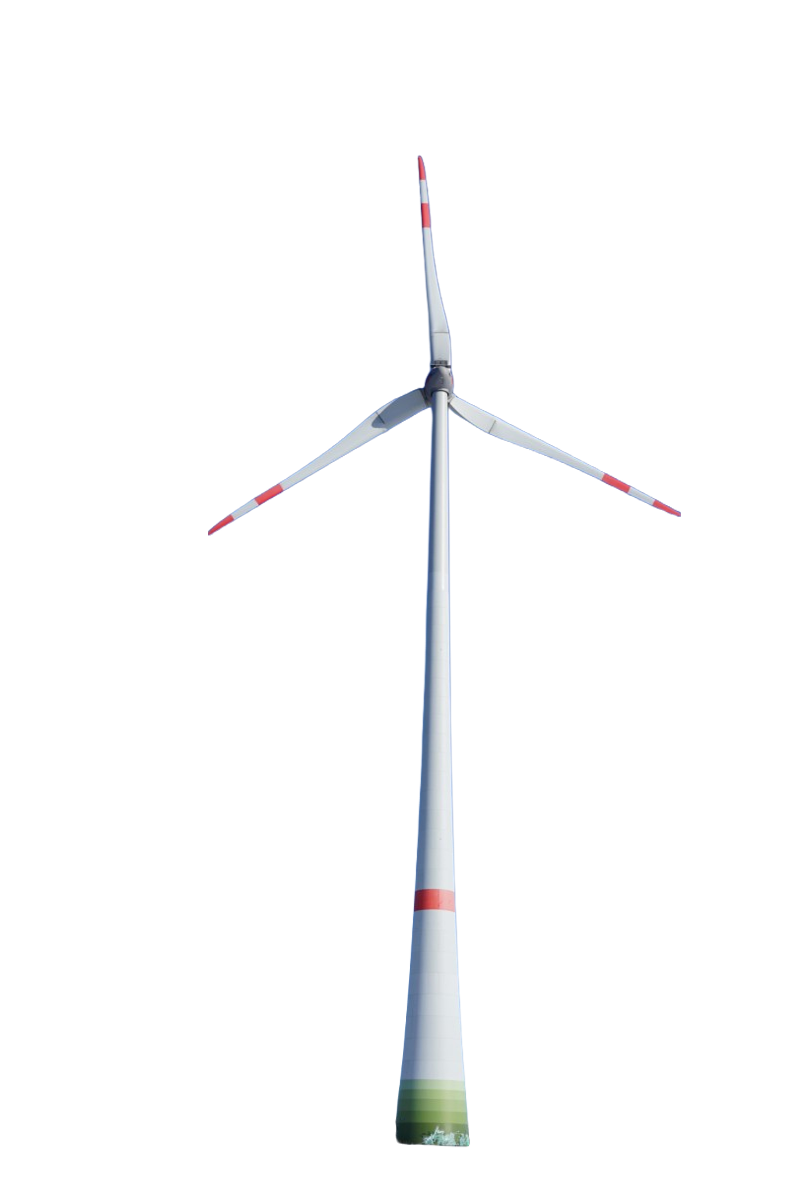 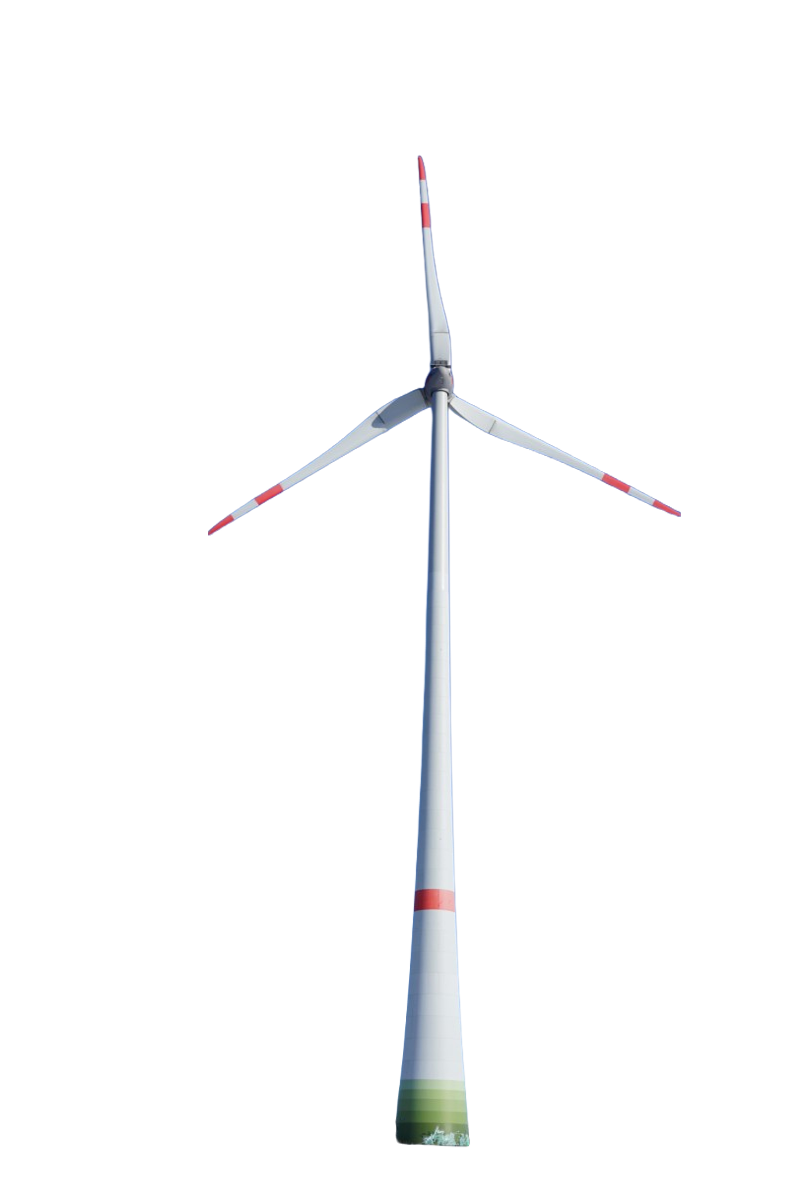 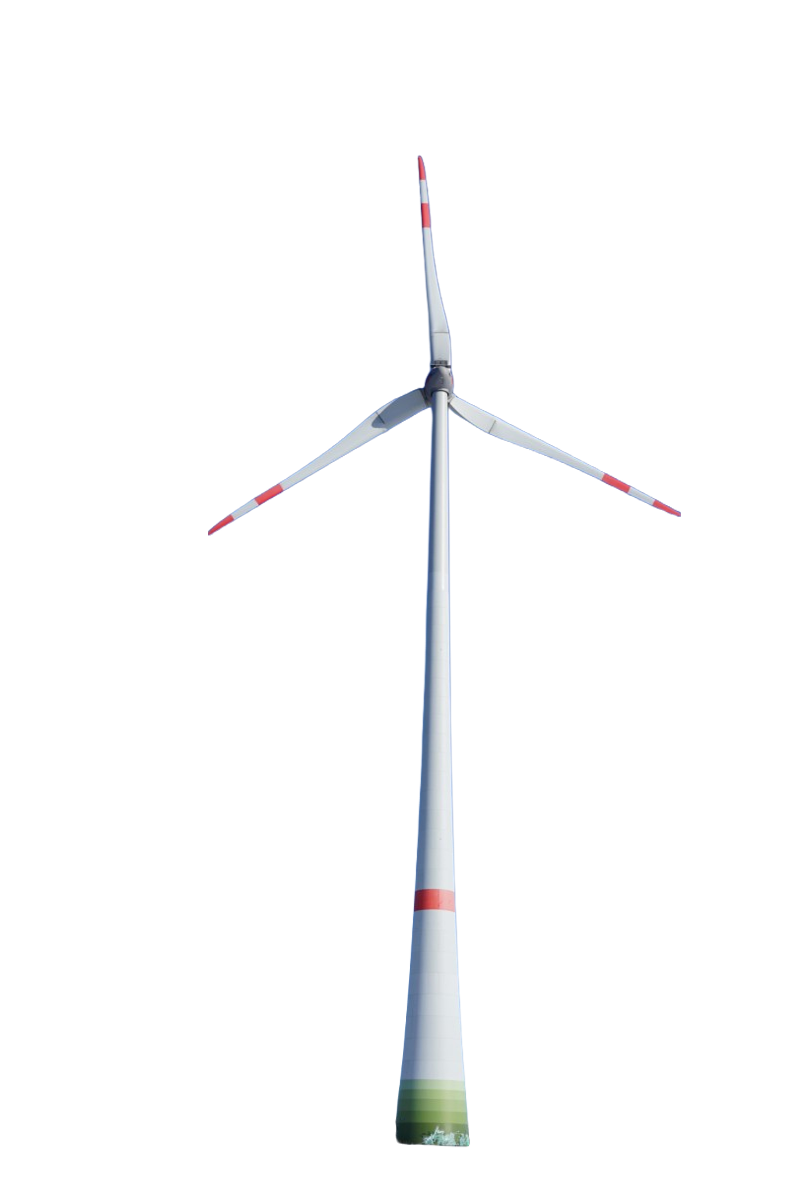 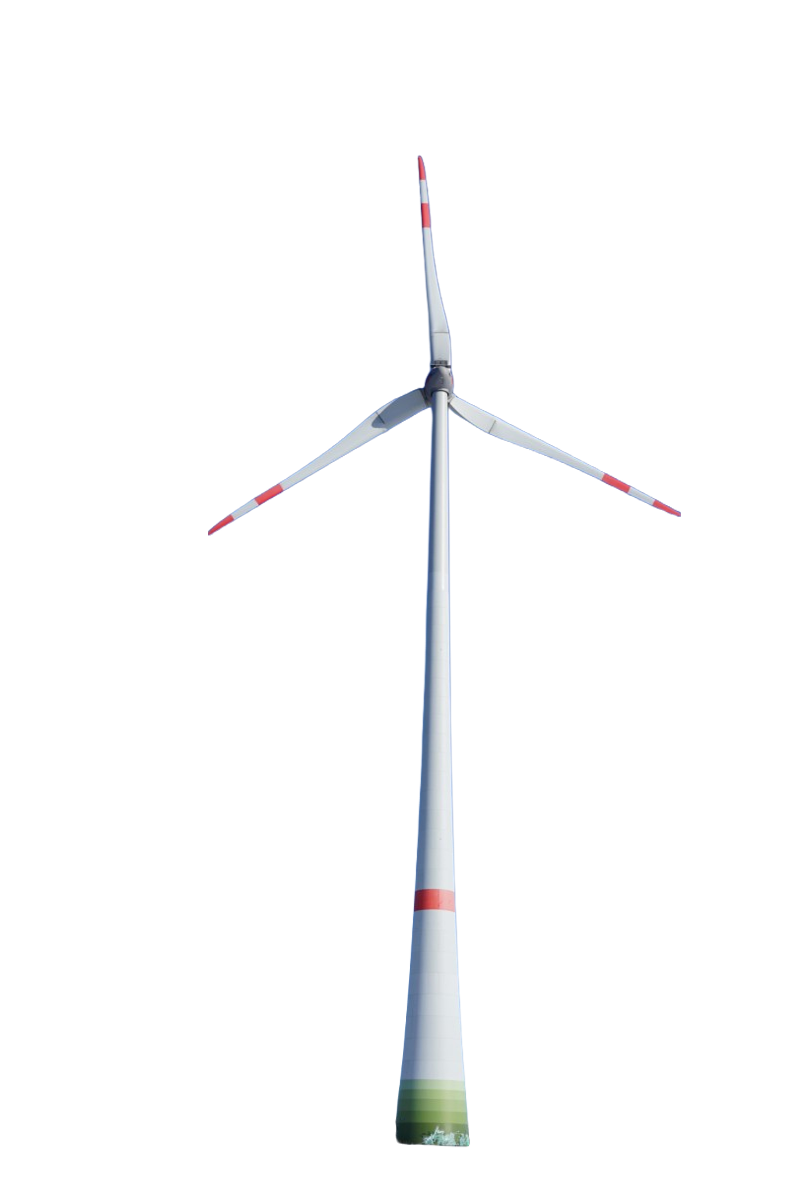 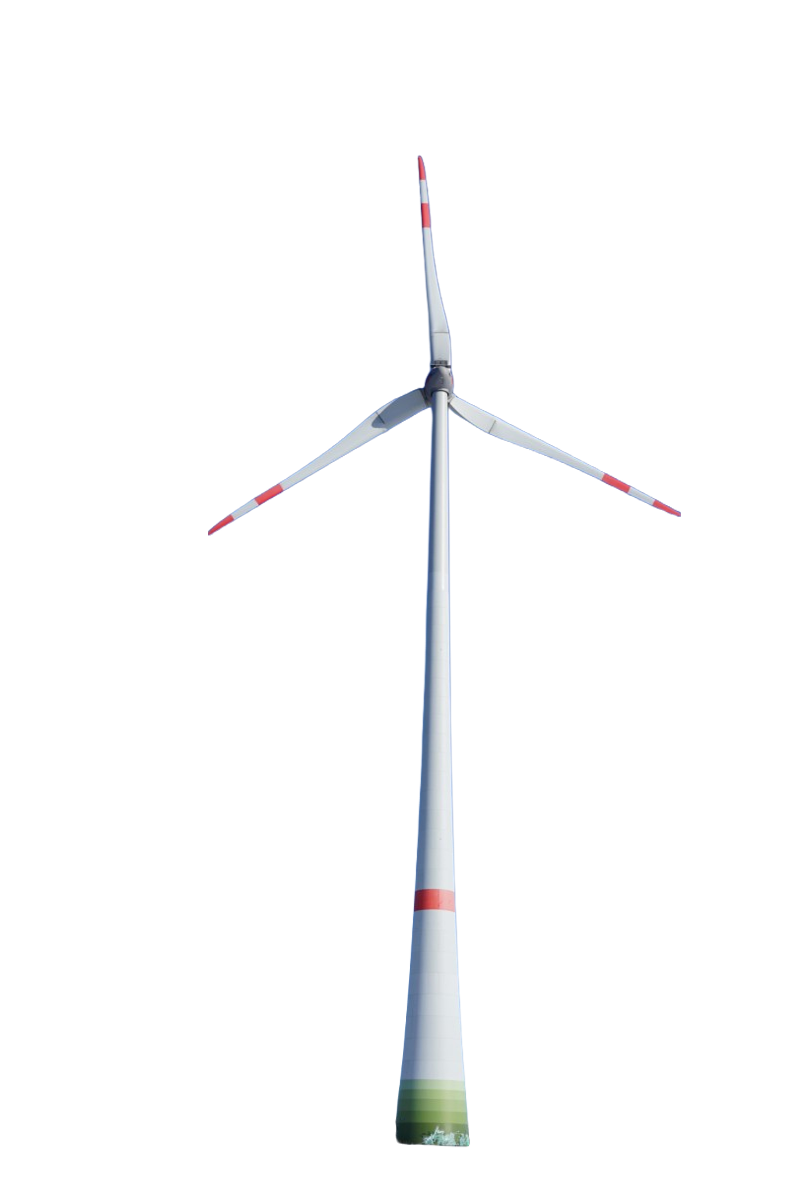 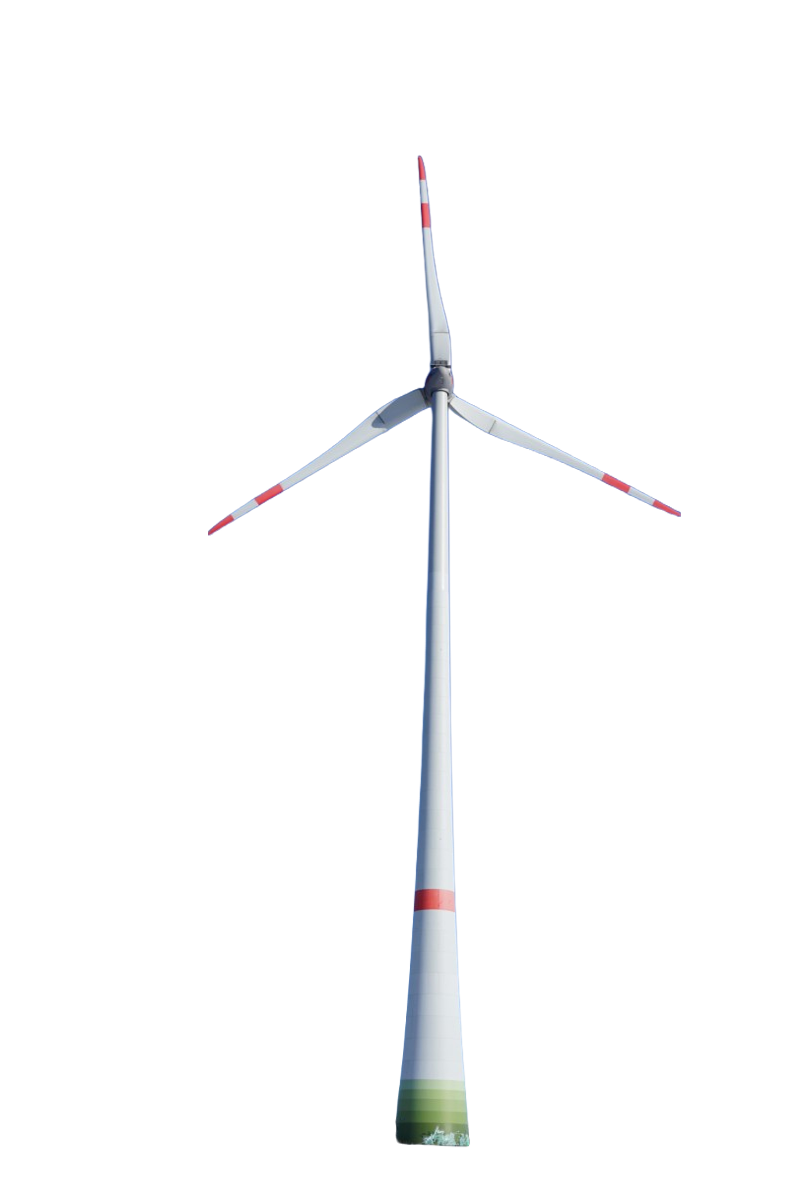 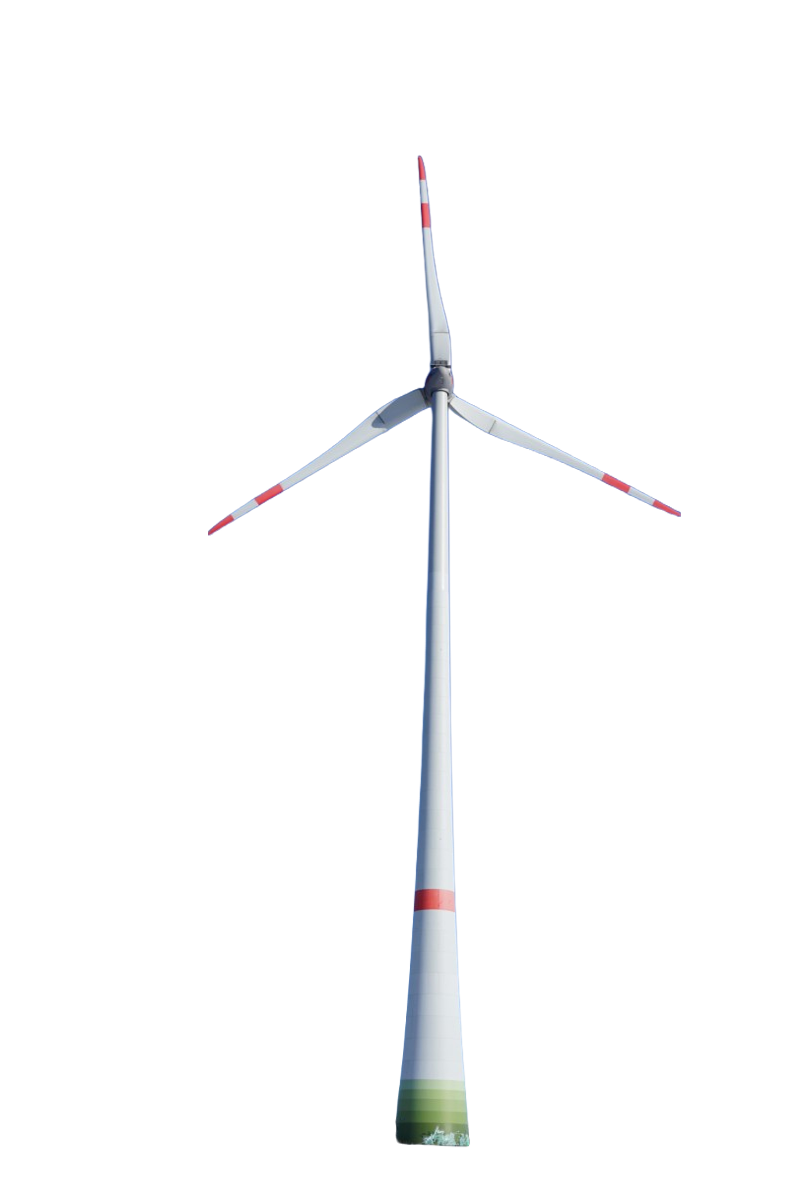 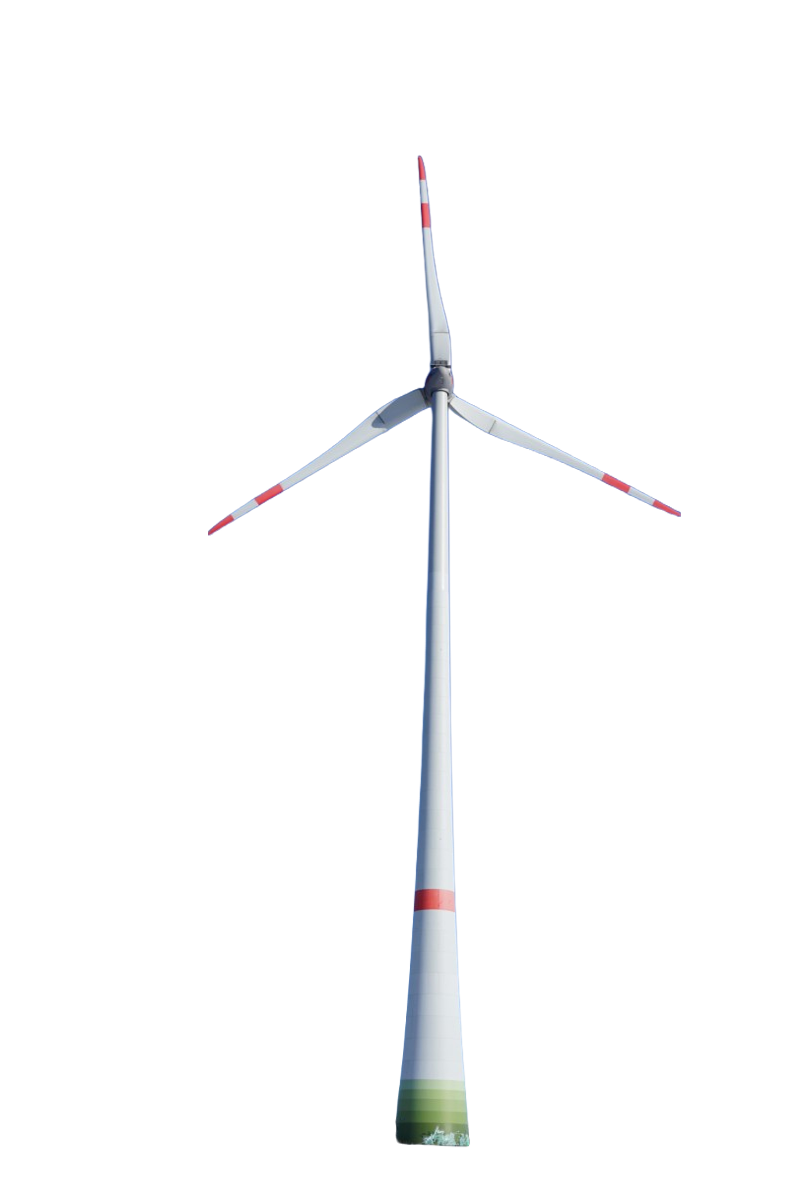 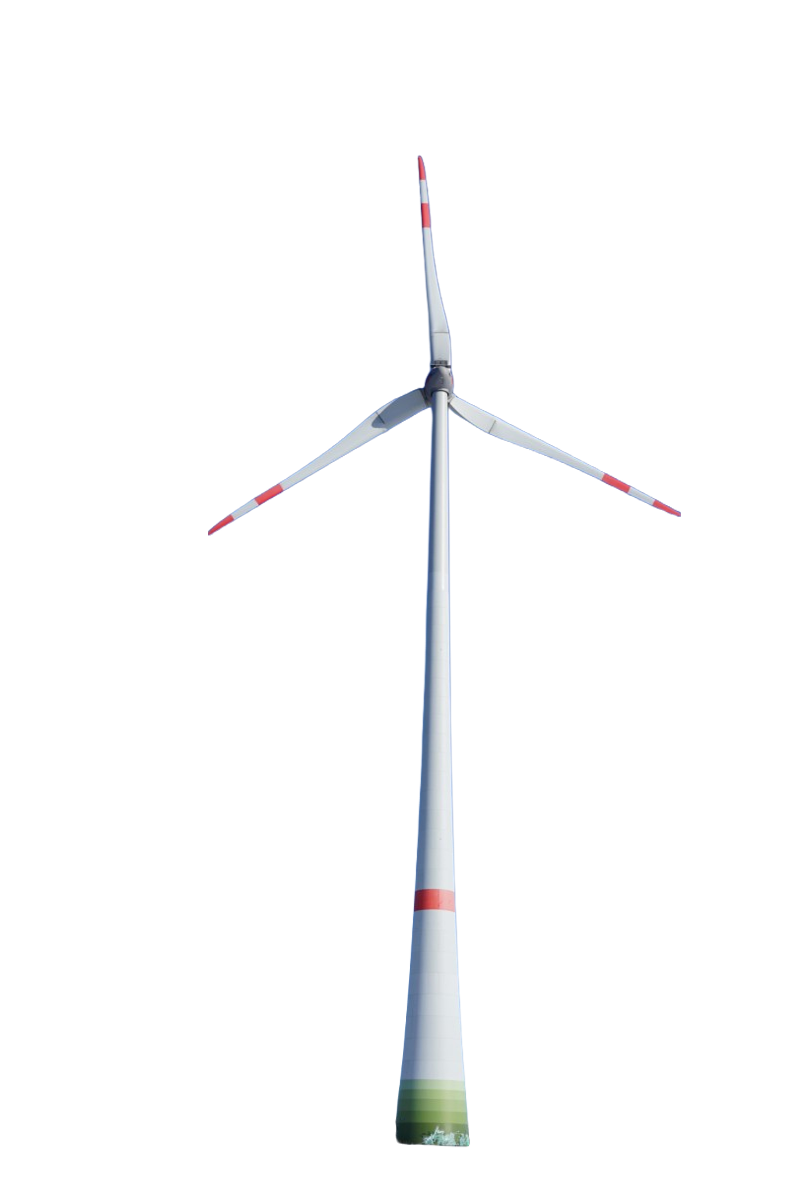 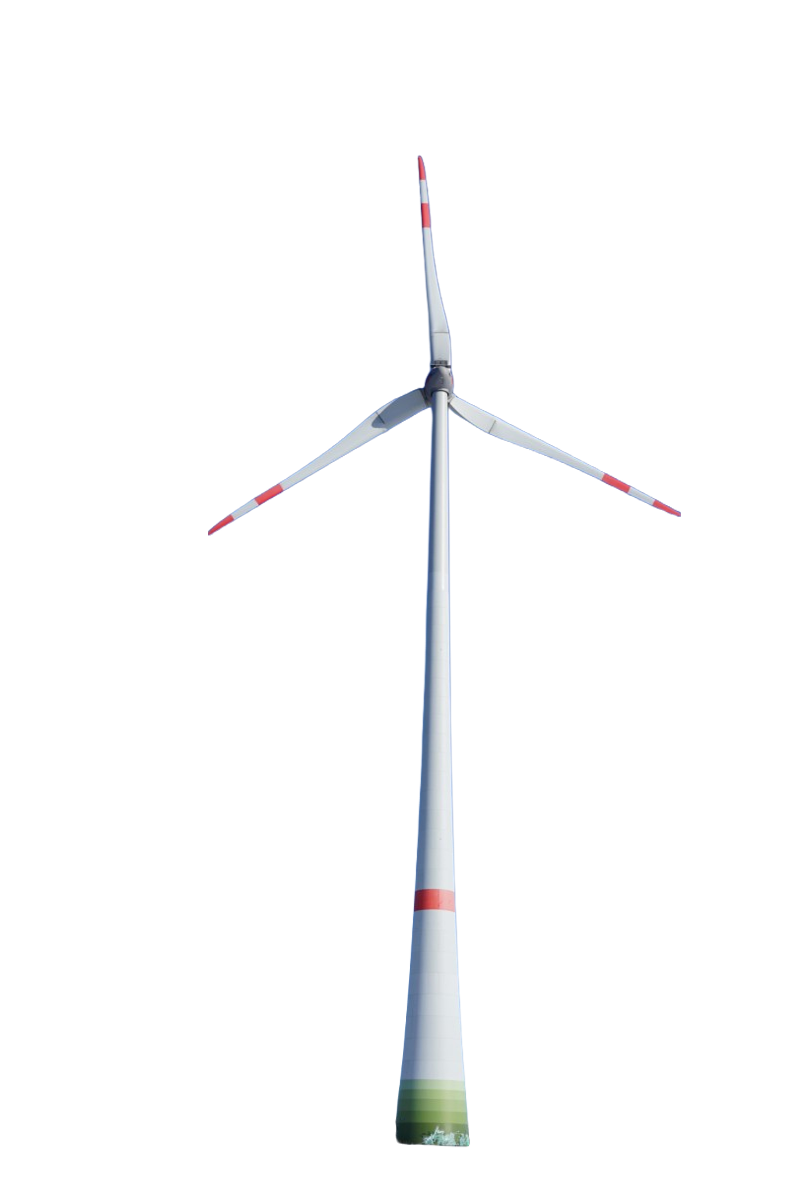 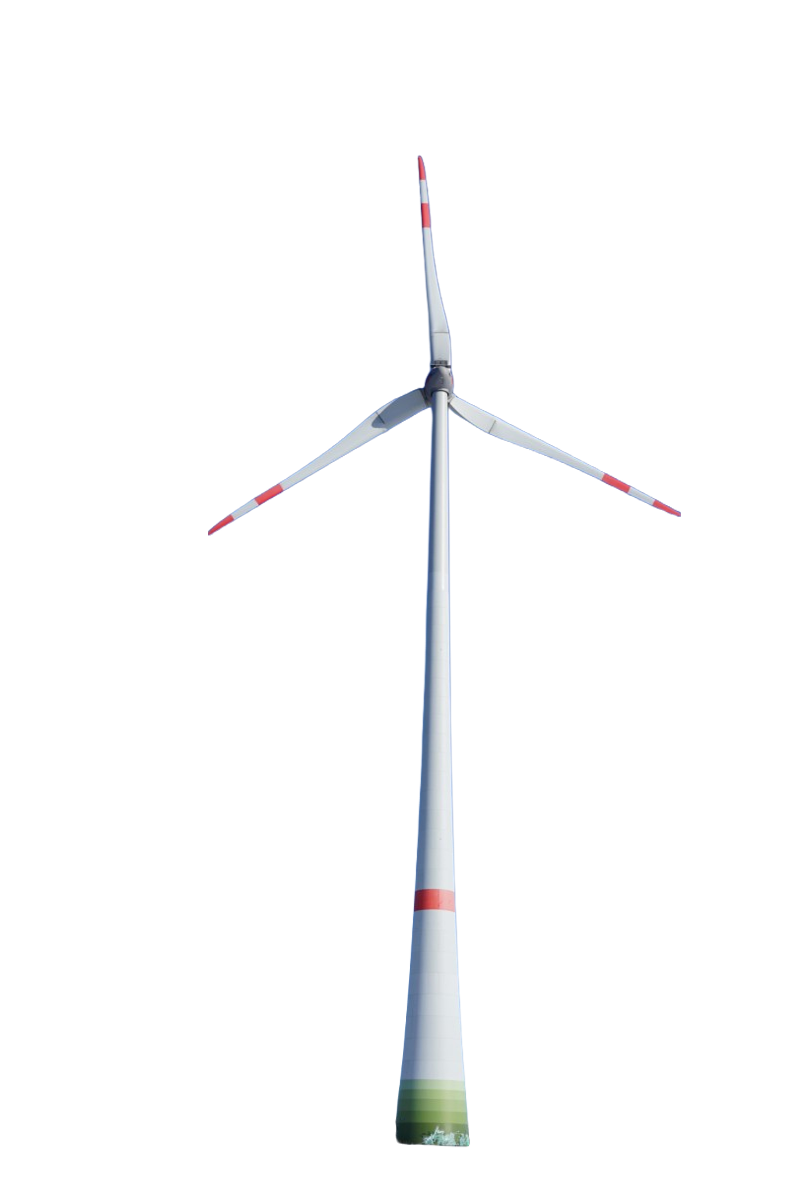 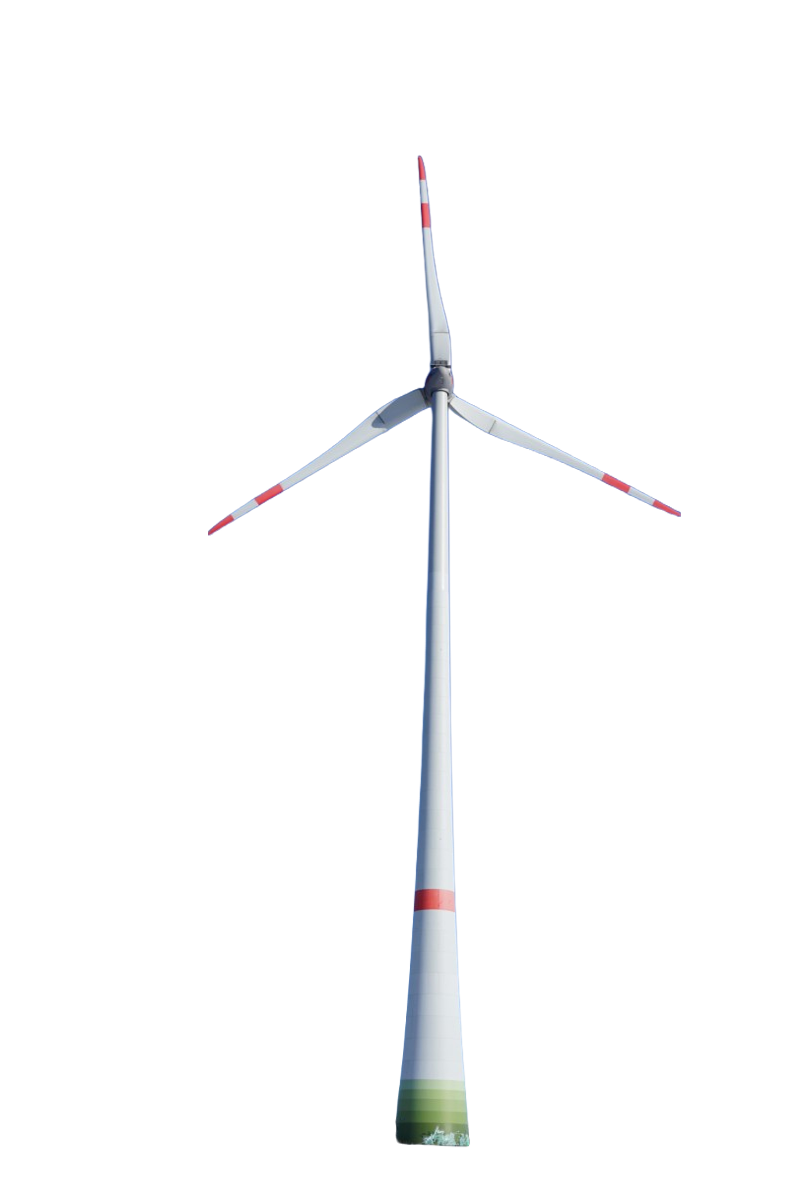 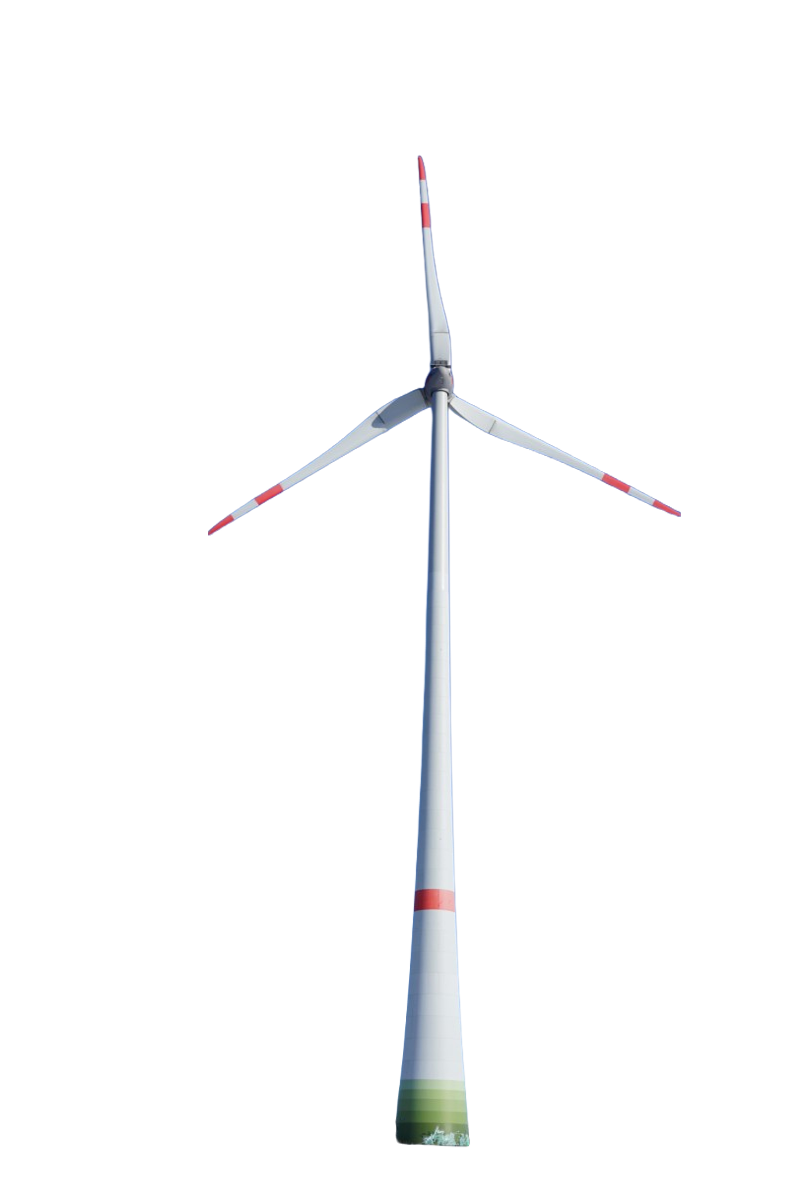 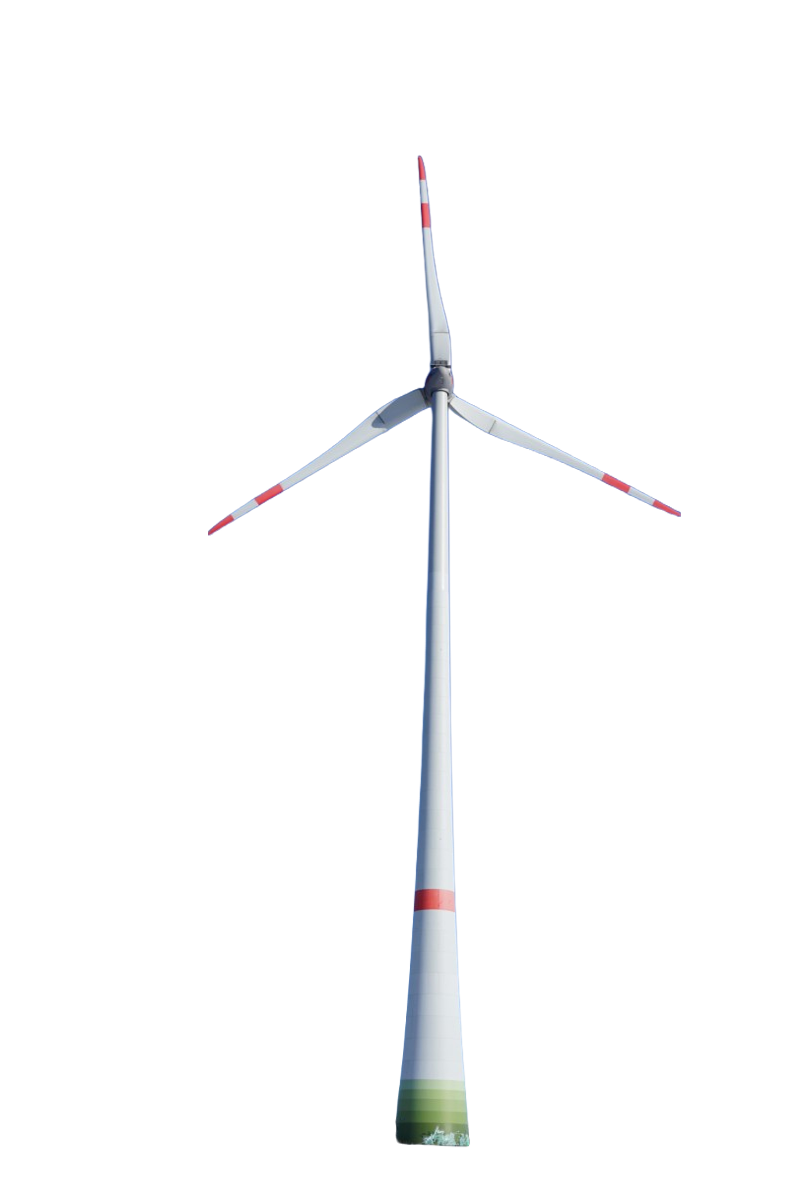 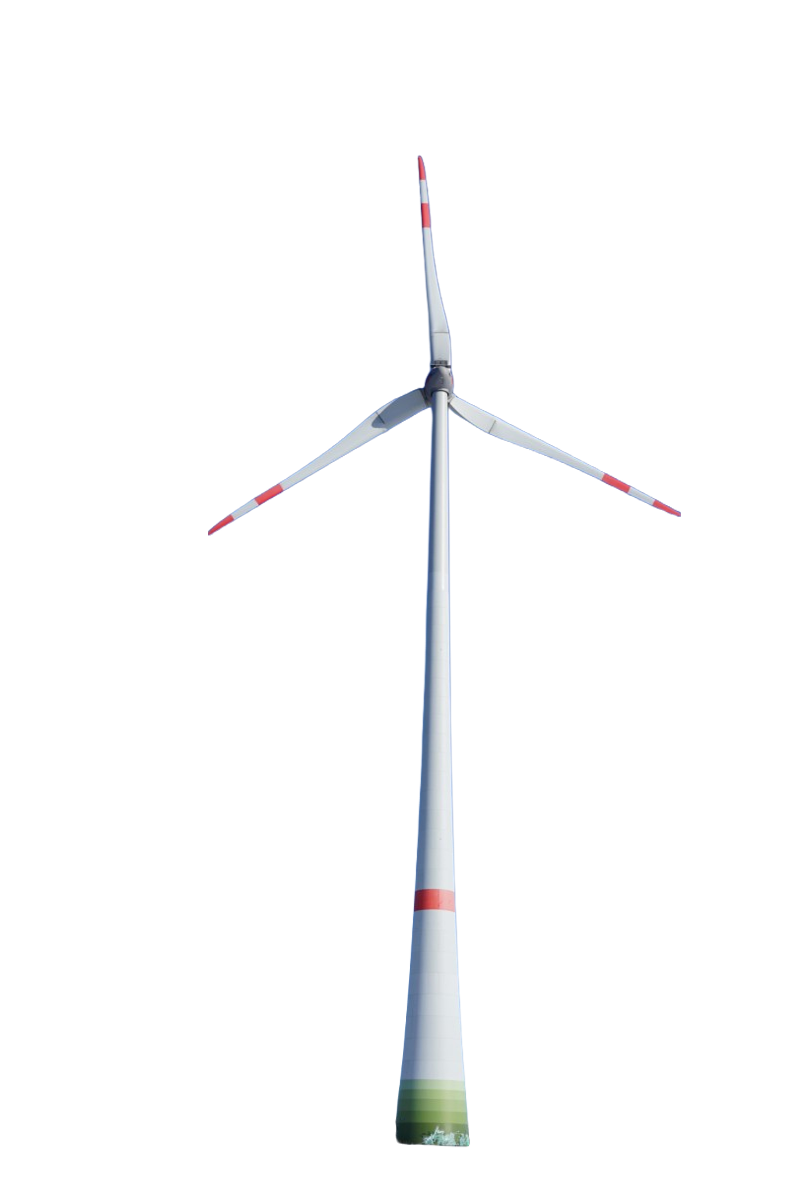 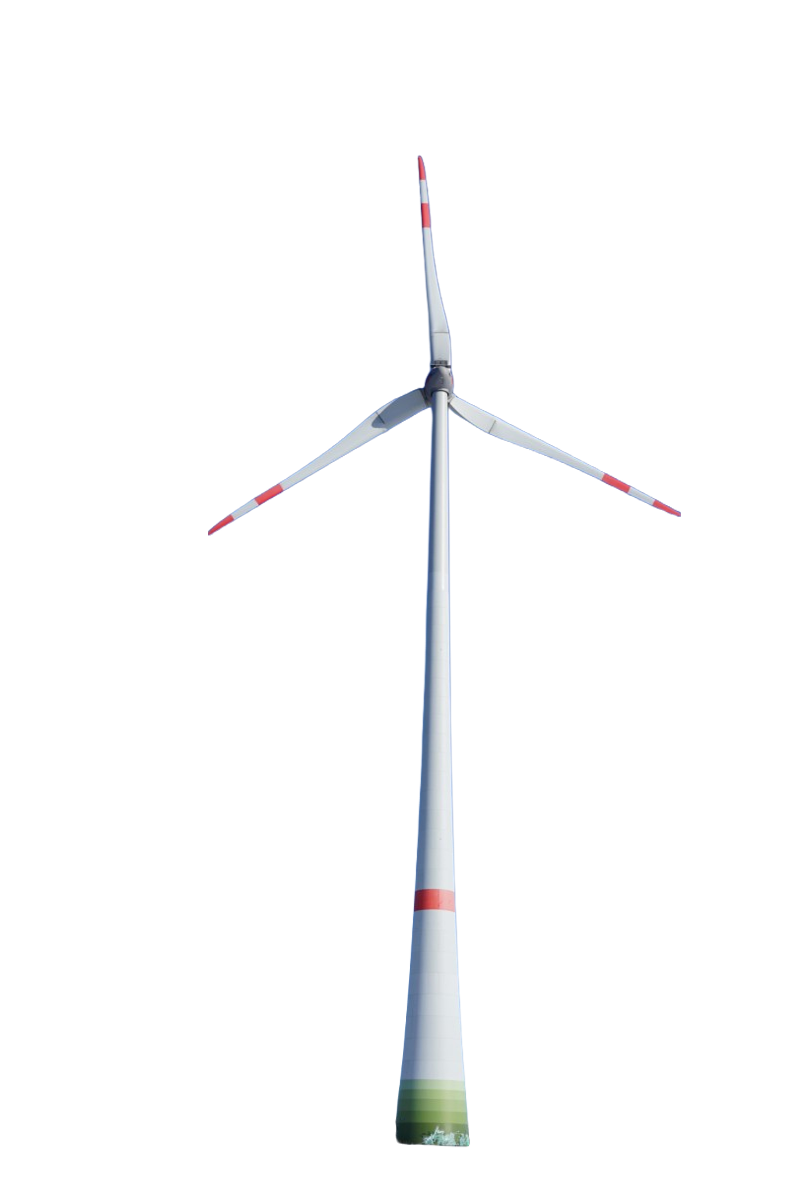 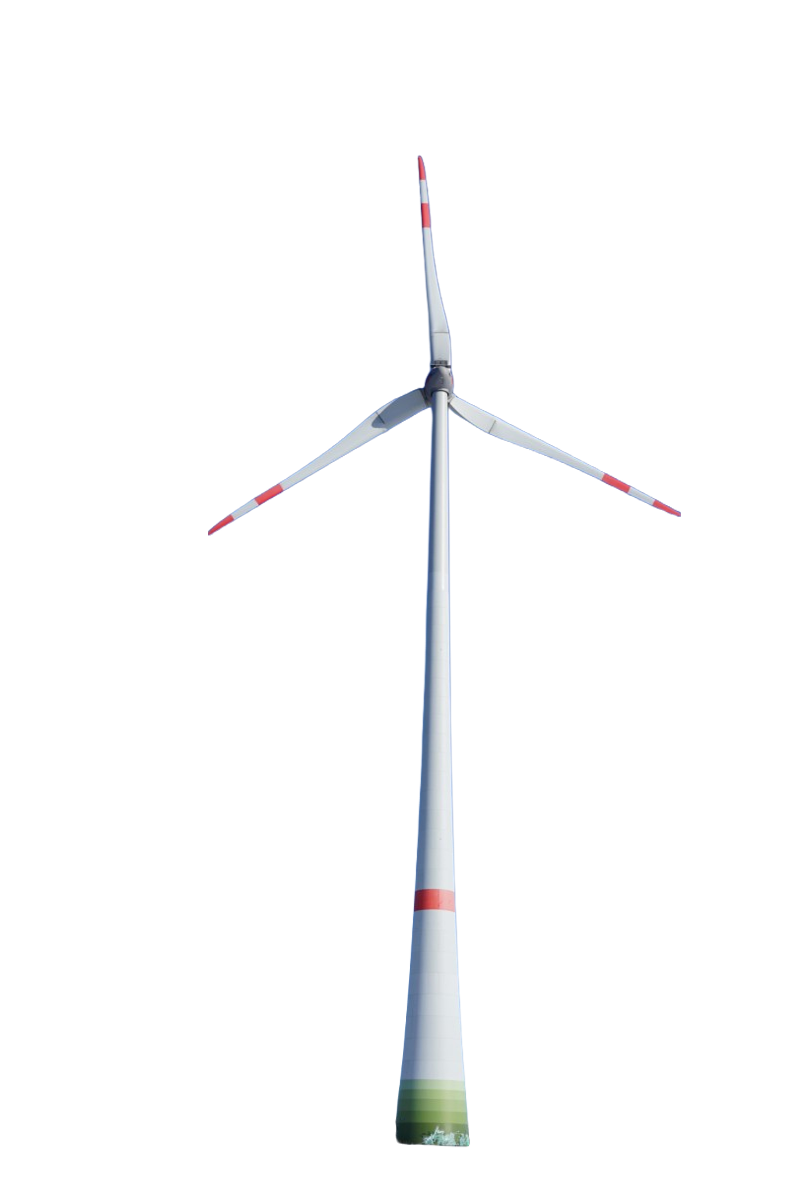 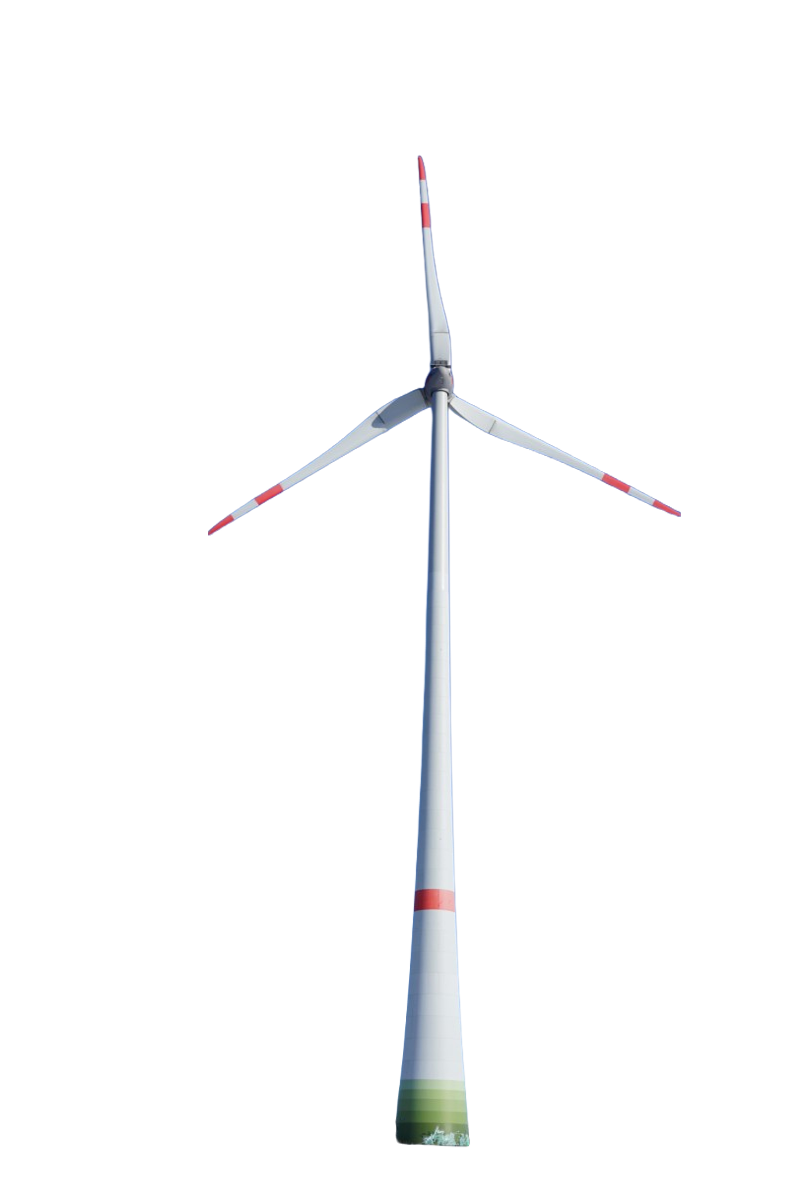 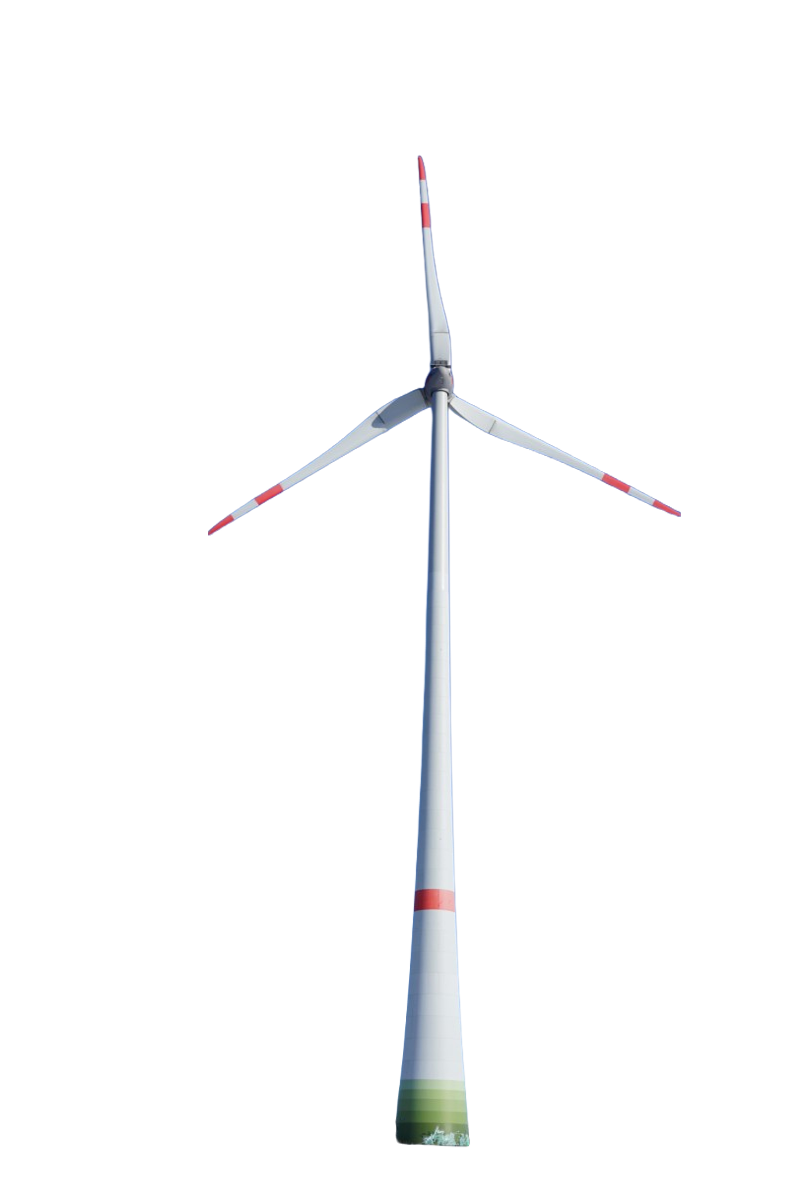 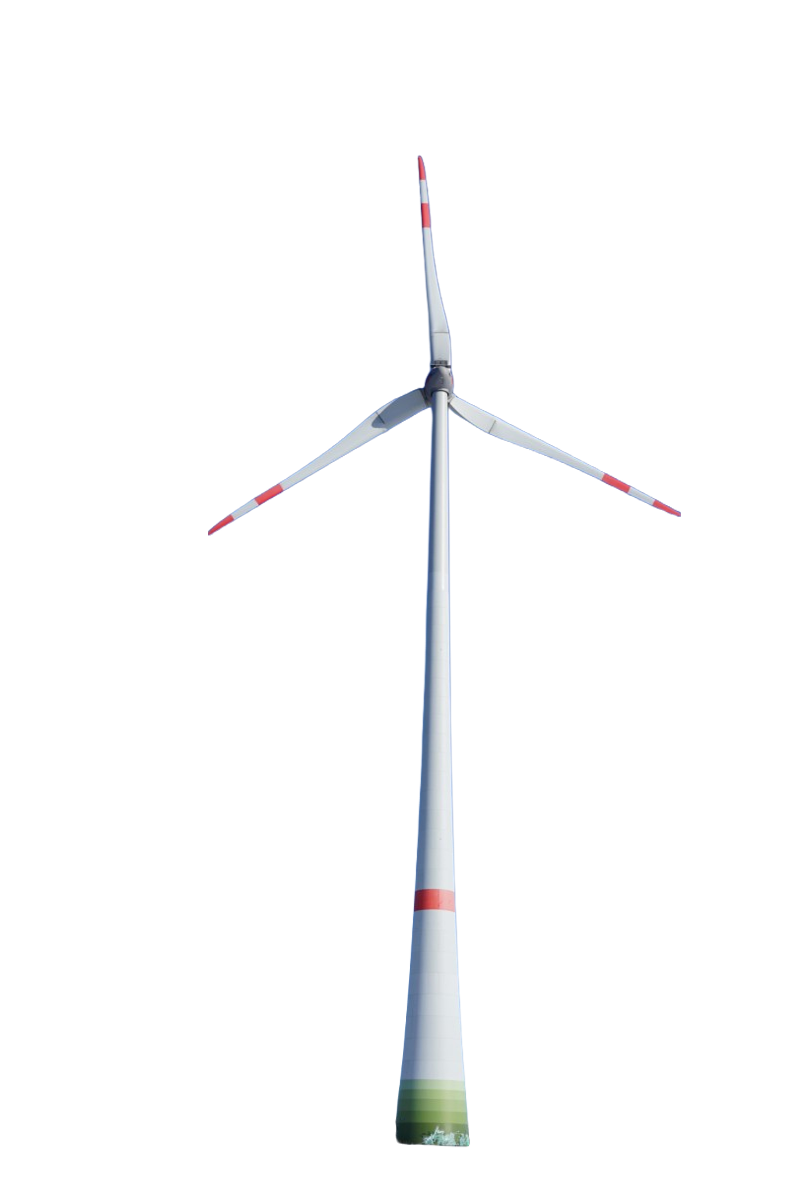 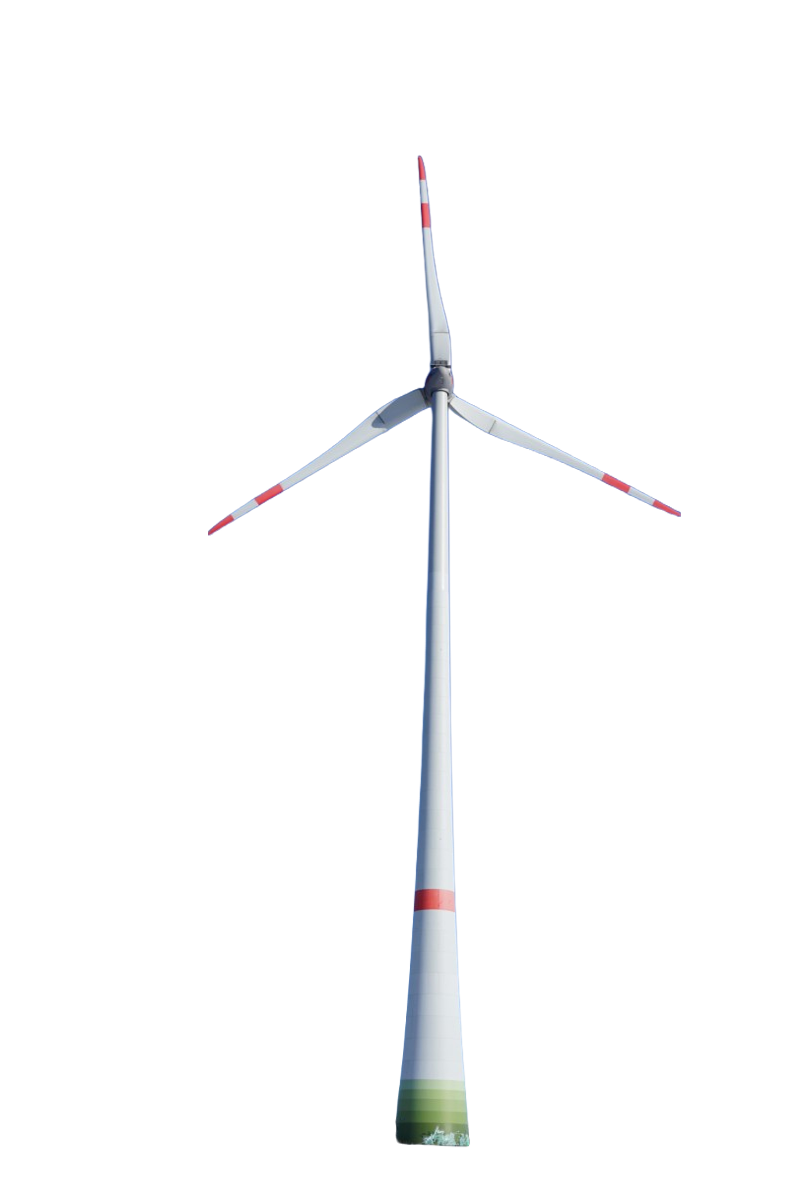 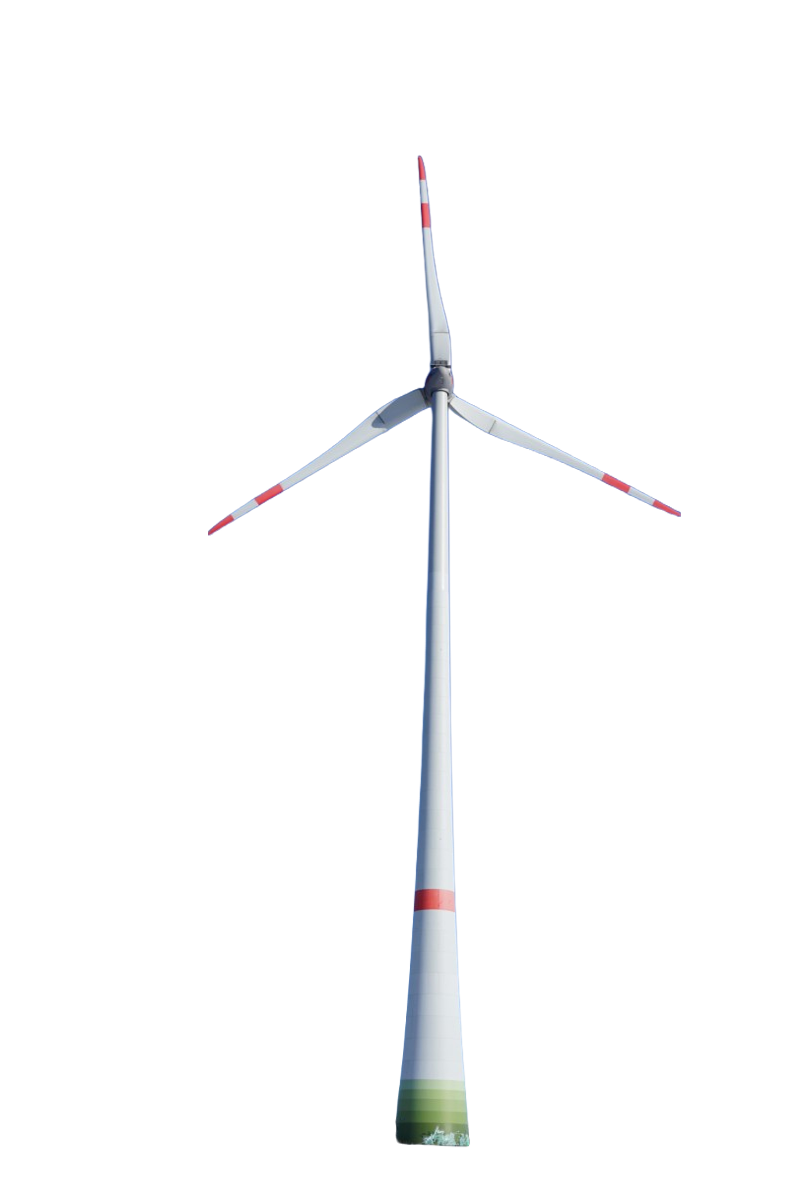 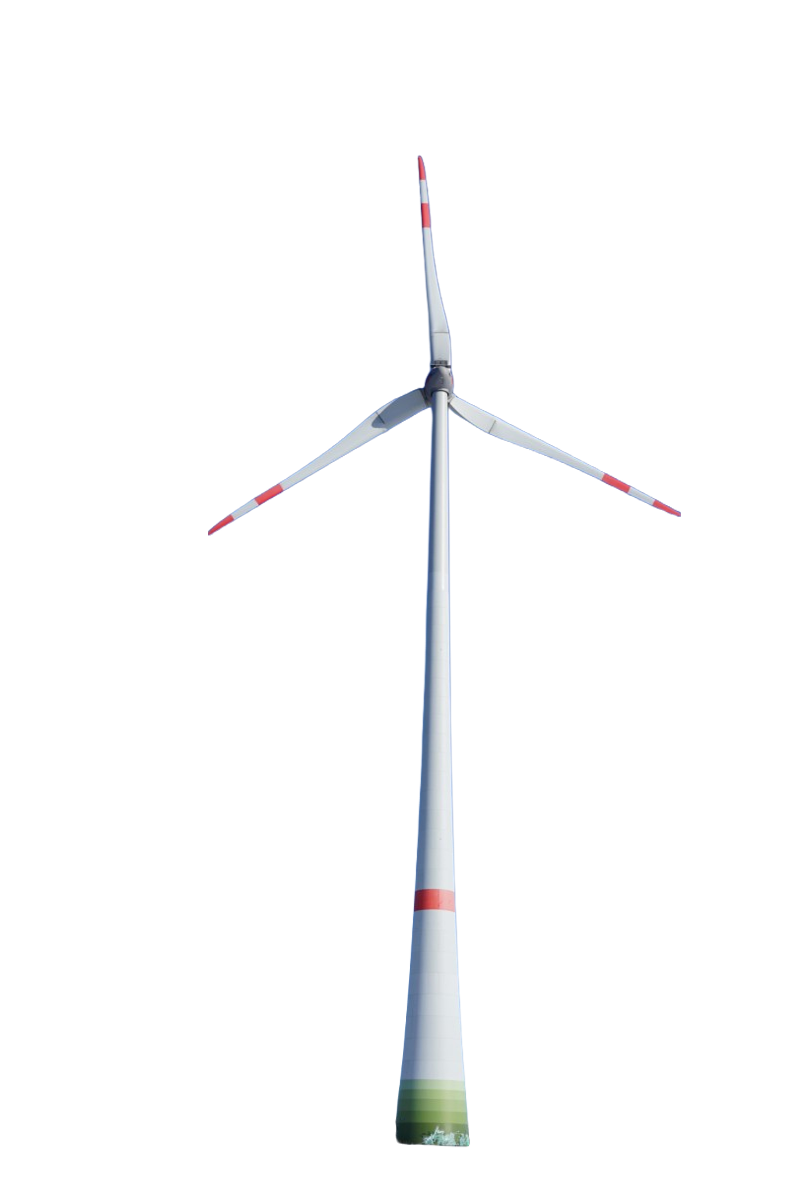 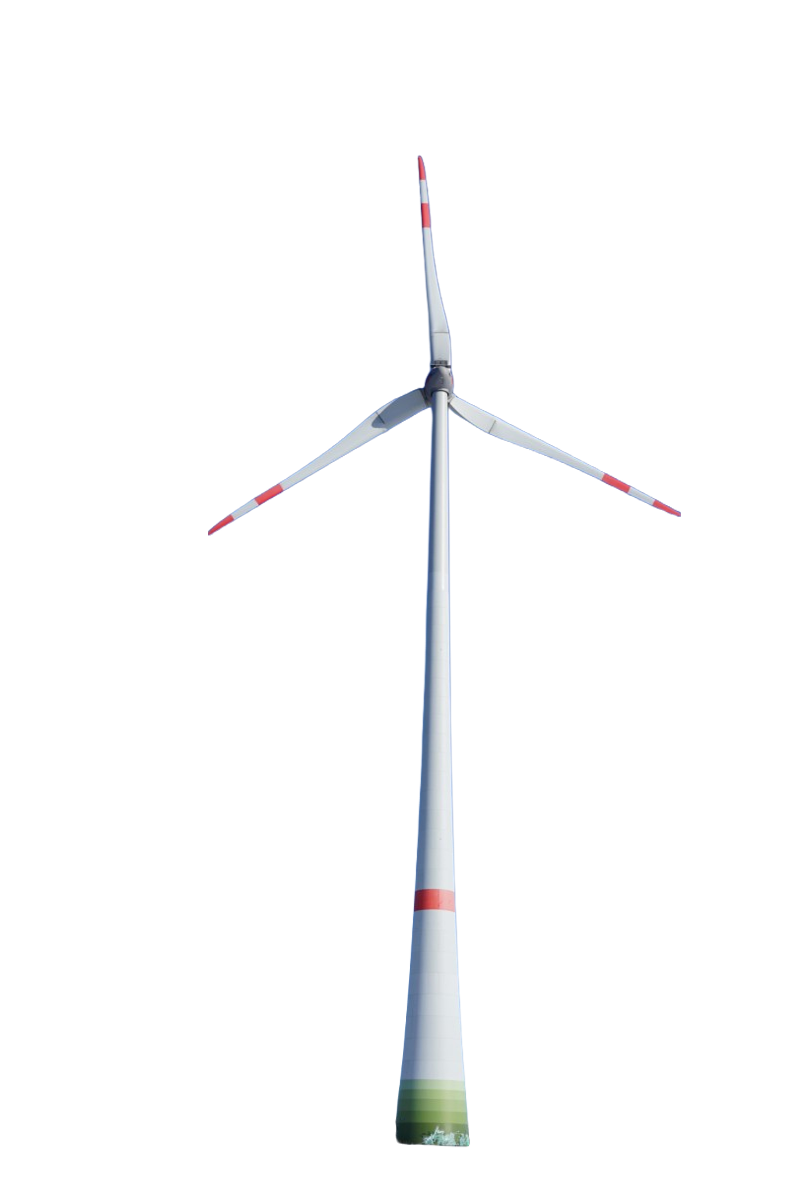 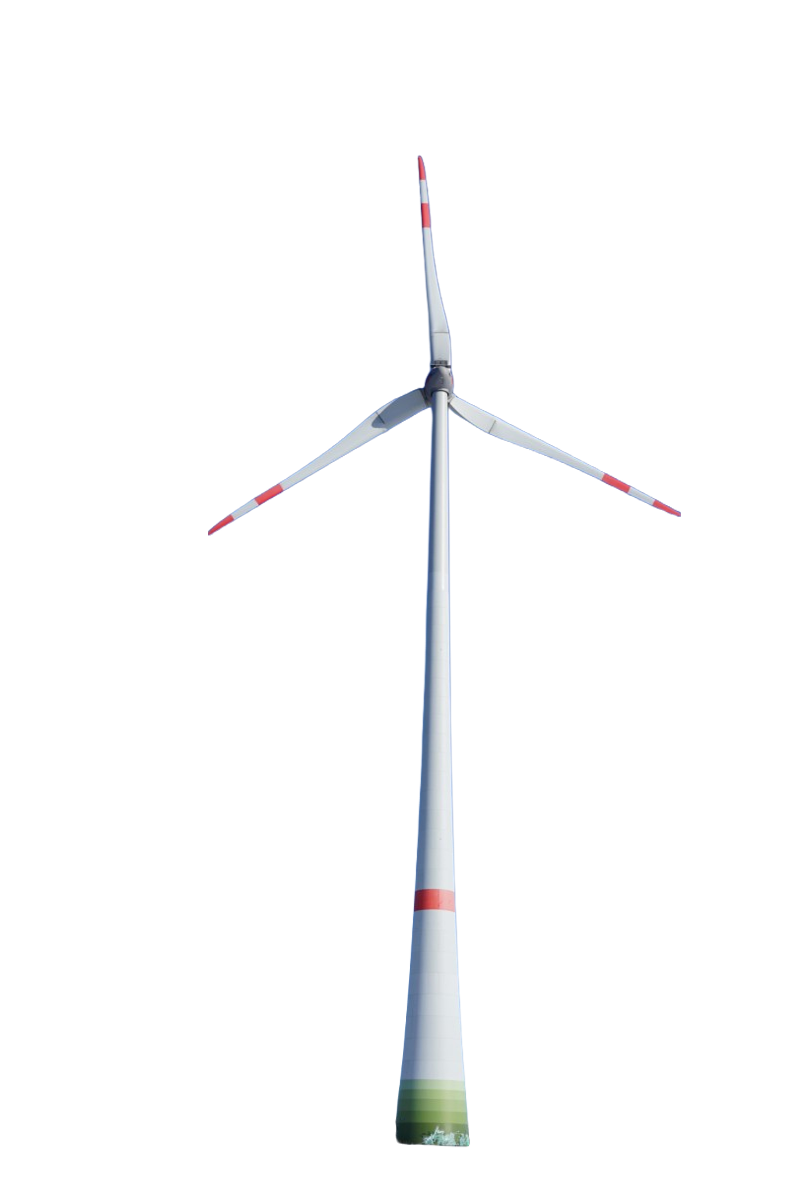 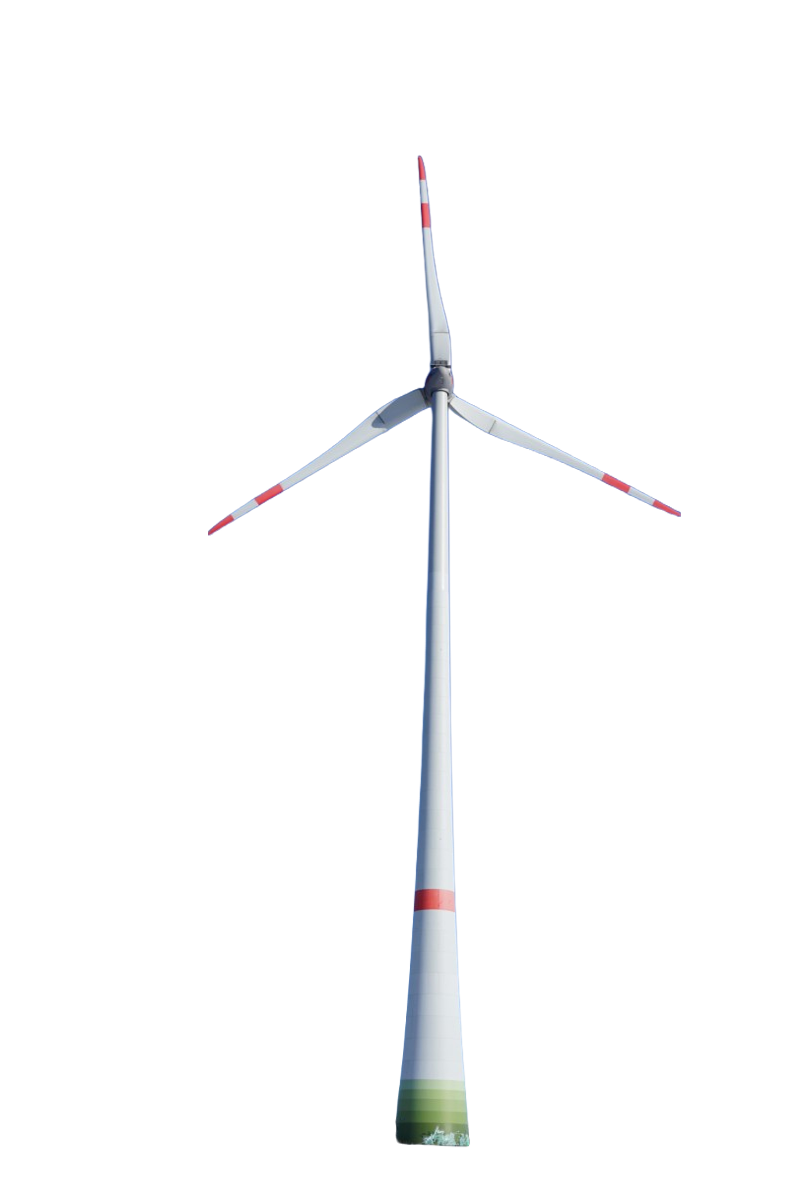 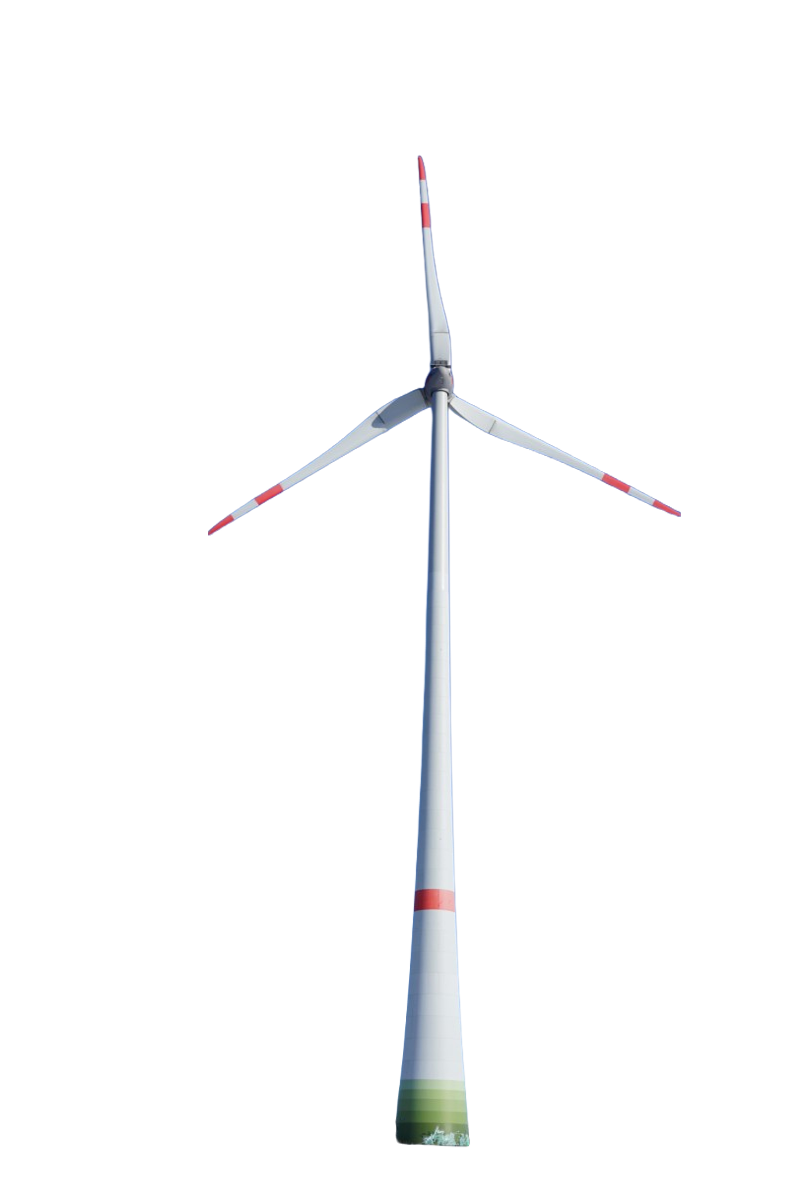 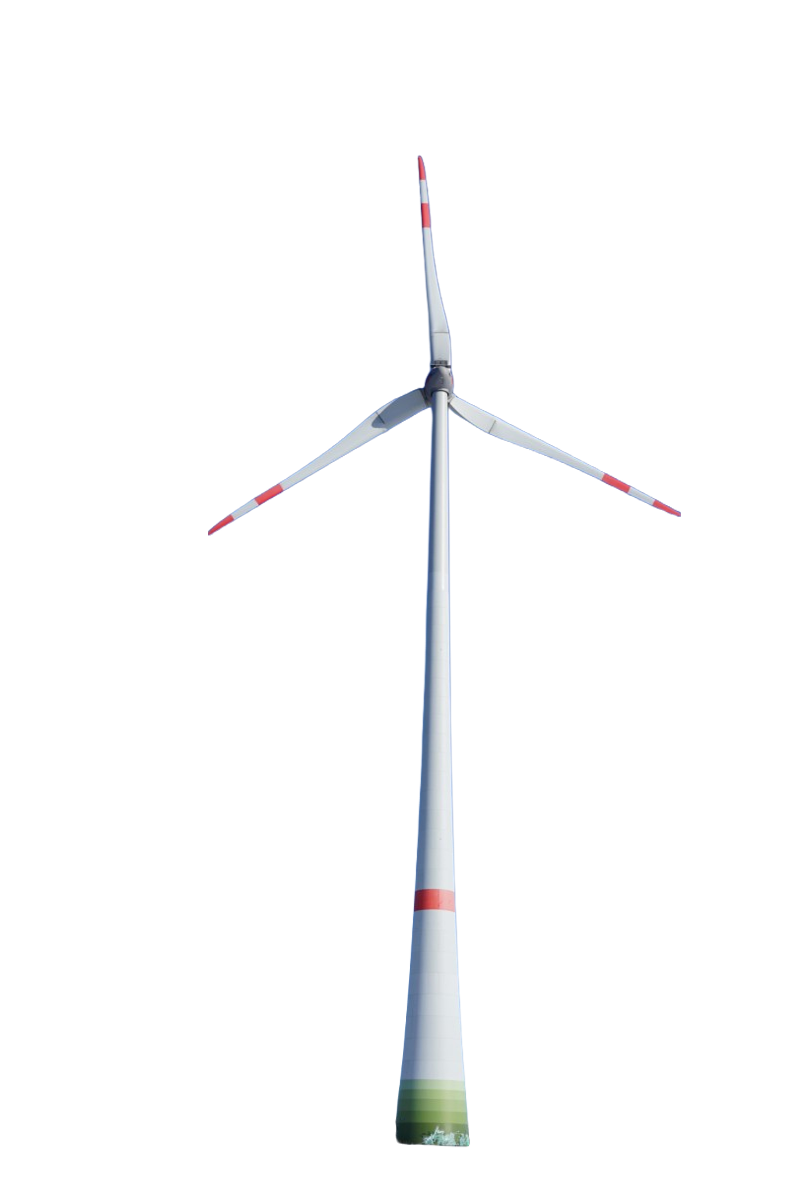 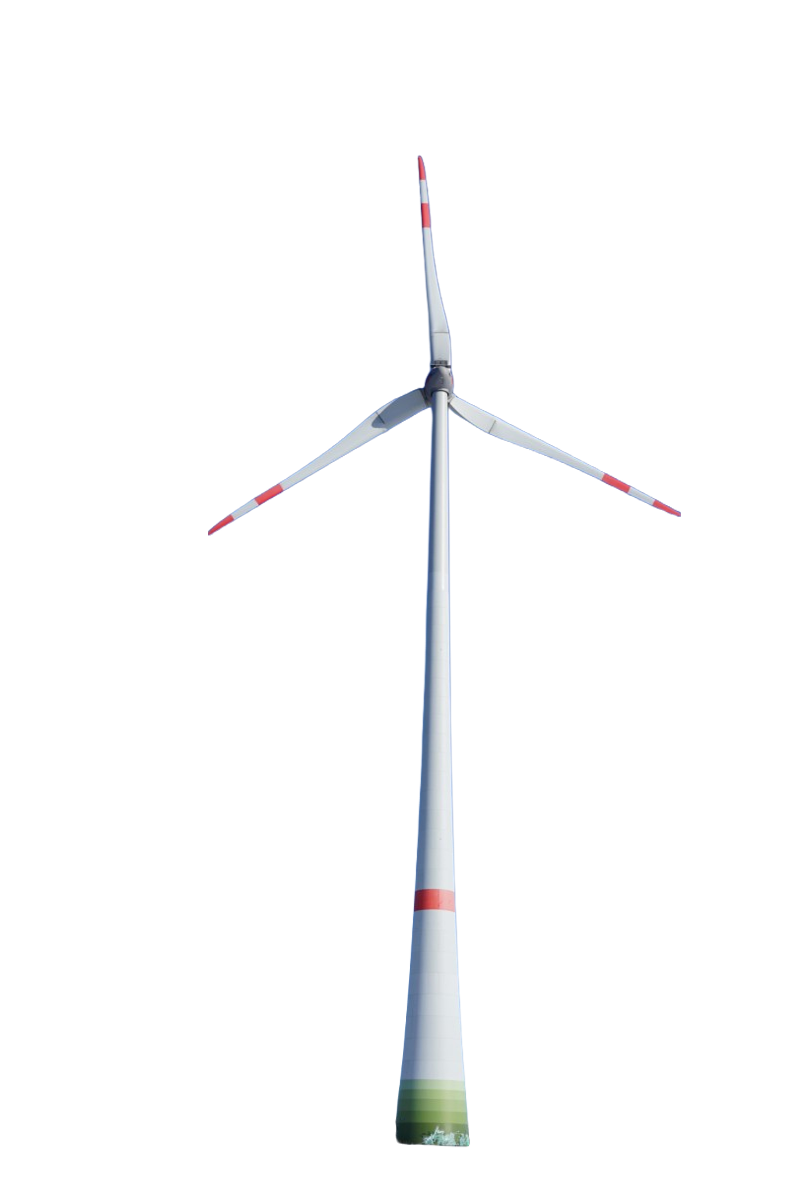 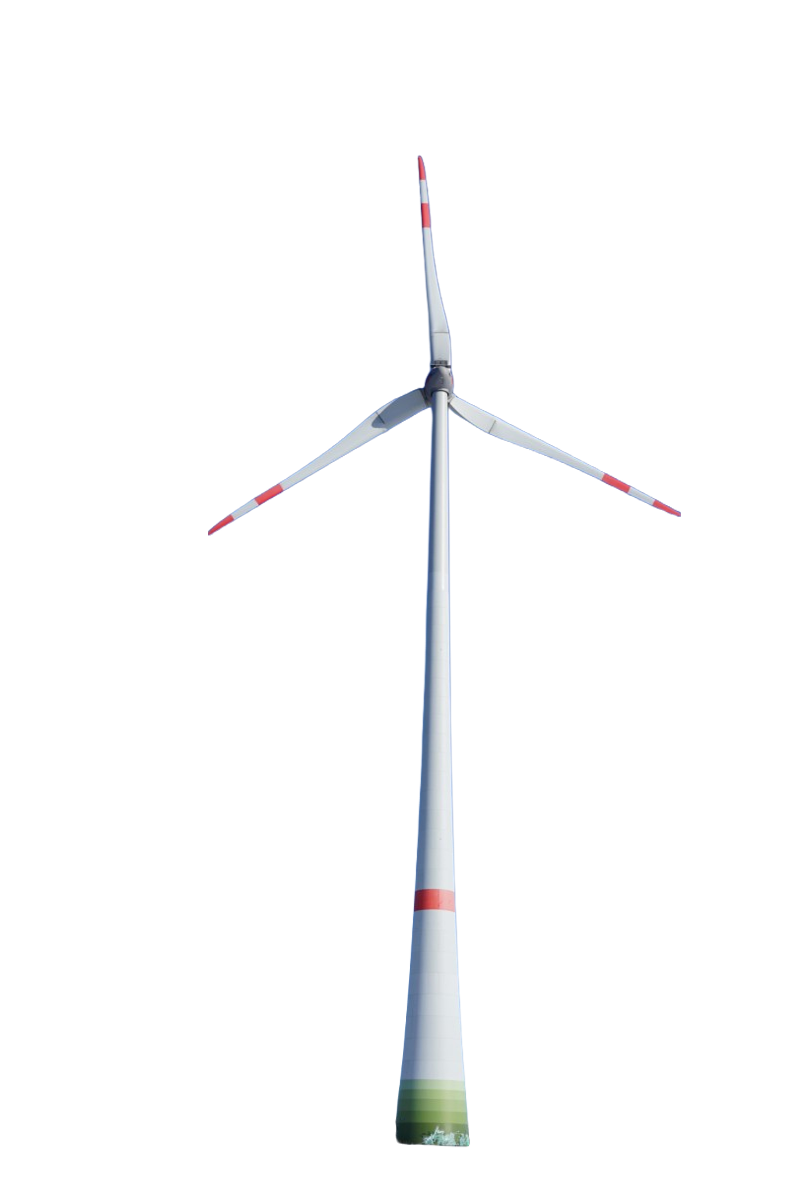 www.weitblick-eppingen.de/
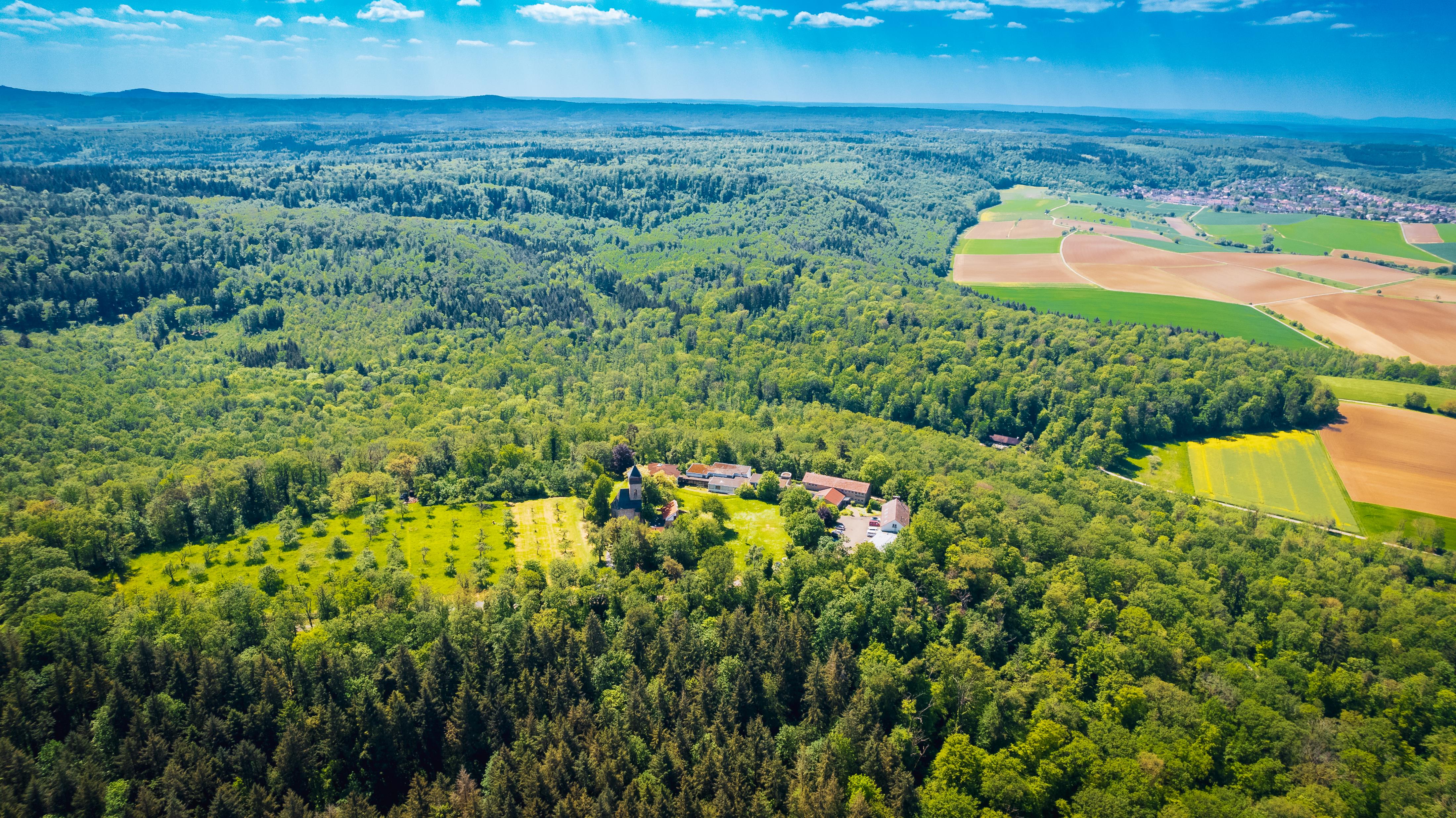 So soll es bleiben! 







Für uns und unsere Kinder!
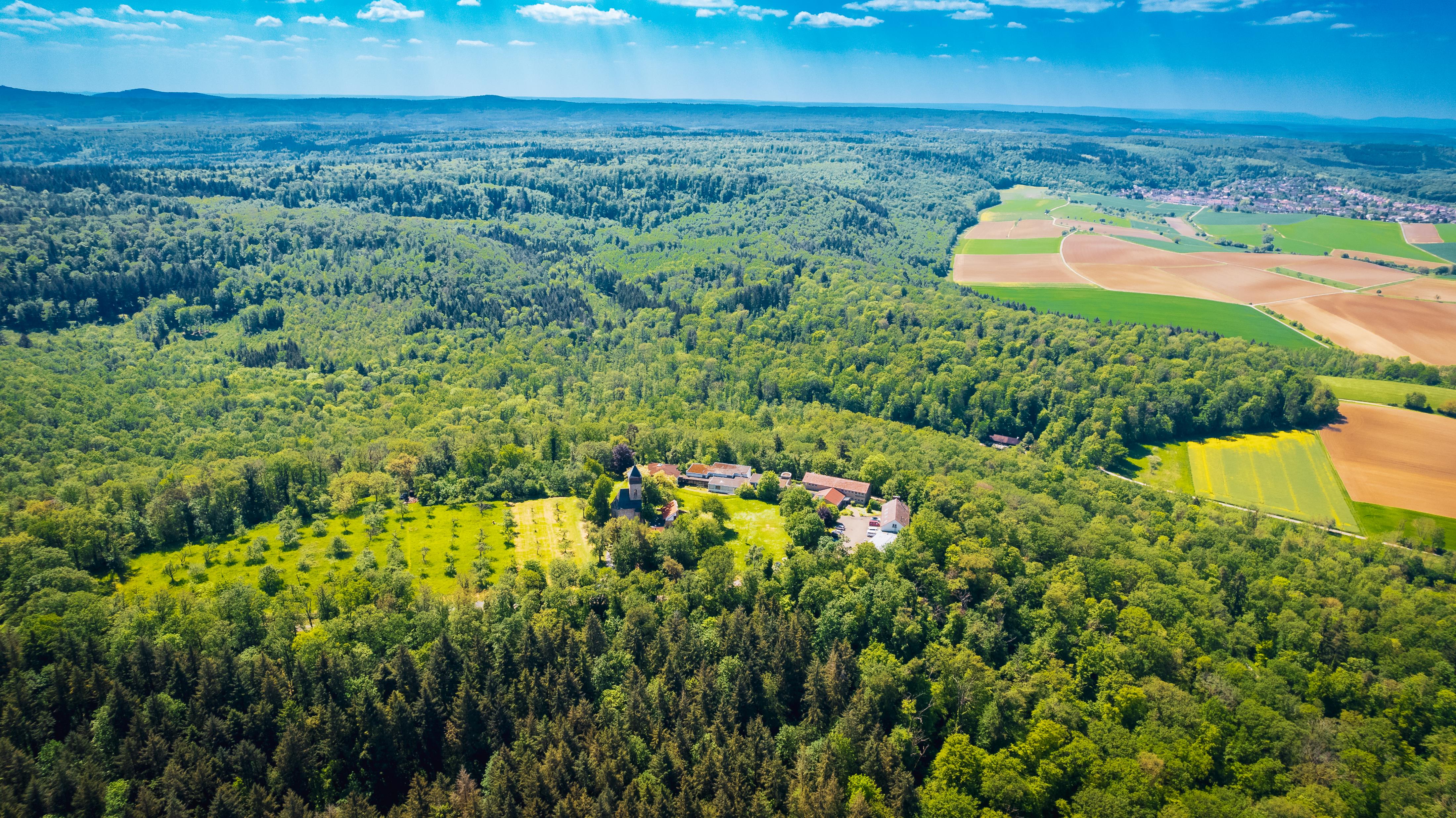 So soll es bleiben! 







Für uns und unsere Kinder!